Задания дистанционной олимпиады «Созвездие талантов» по географии7 – 9 класс2015 – 2016 учебный год
Вопрос 1.1. Определите страну по рисункам на слайде
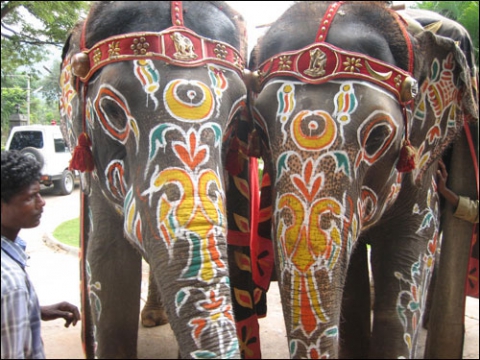 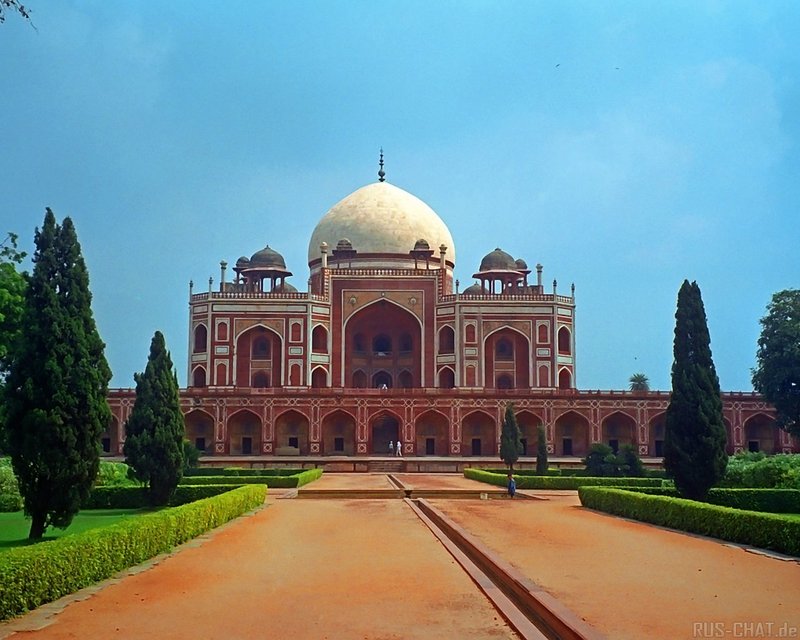 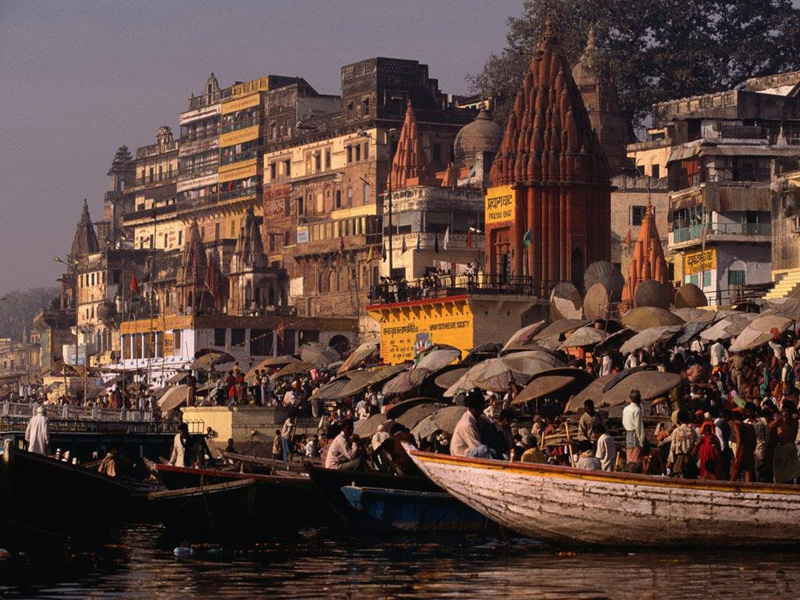 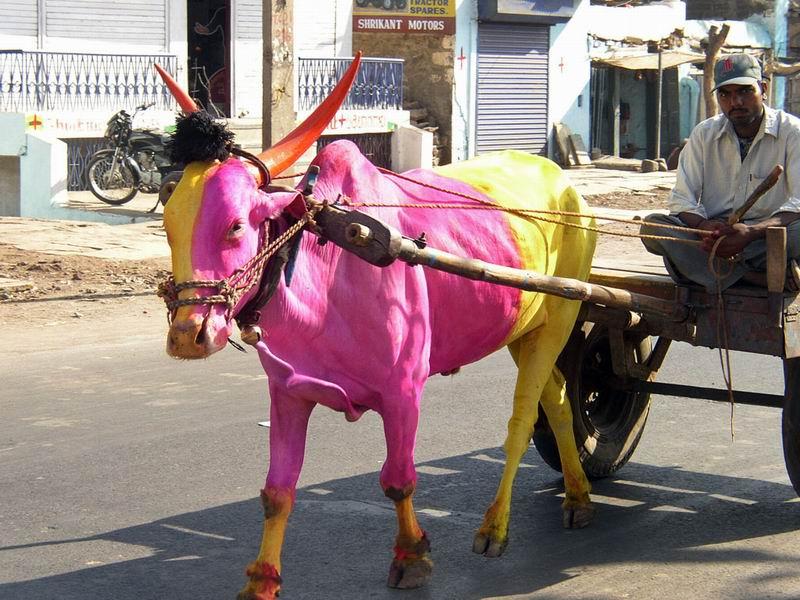 Вопрос 1.2. Определите страну по рисункам на слайде
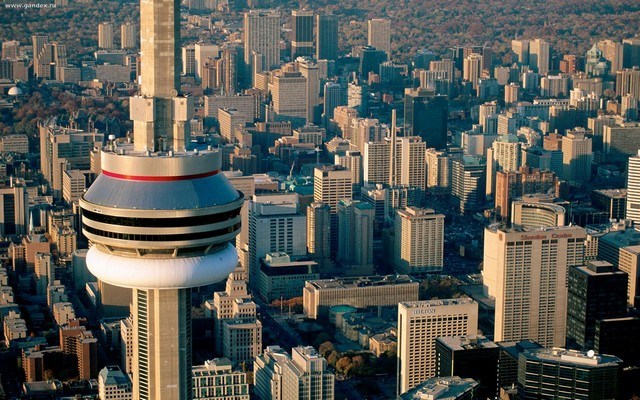 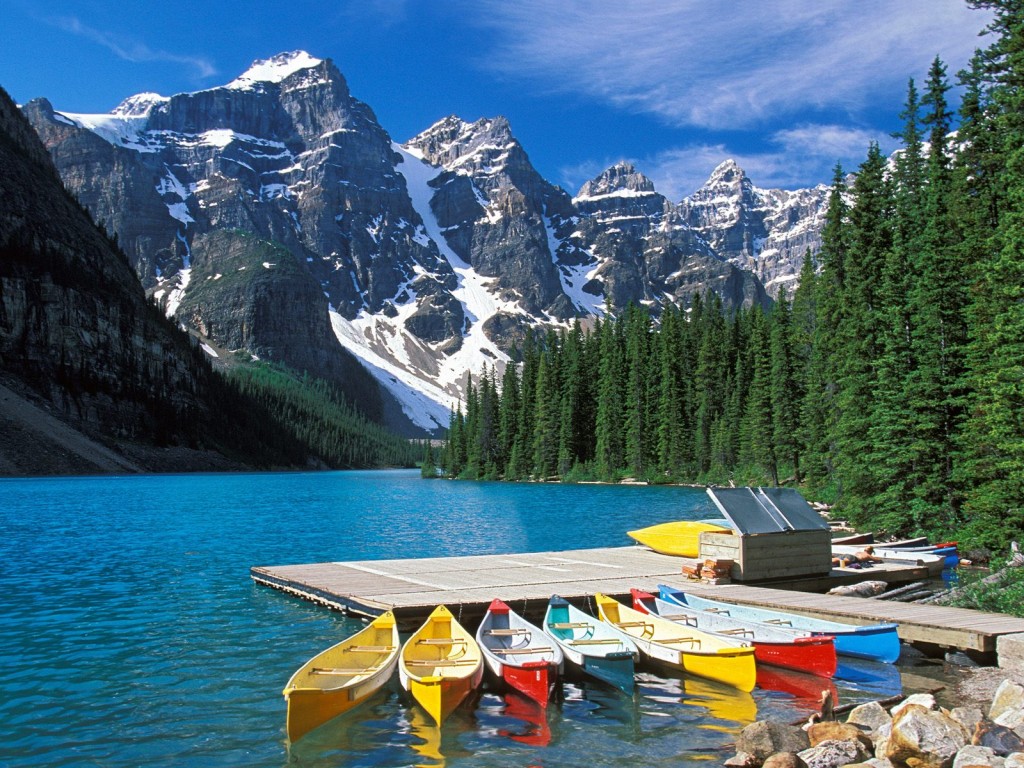 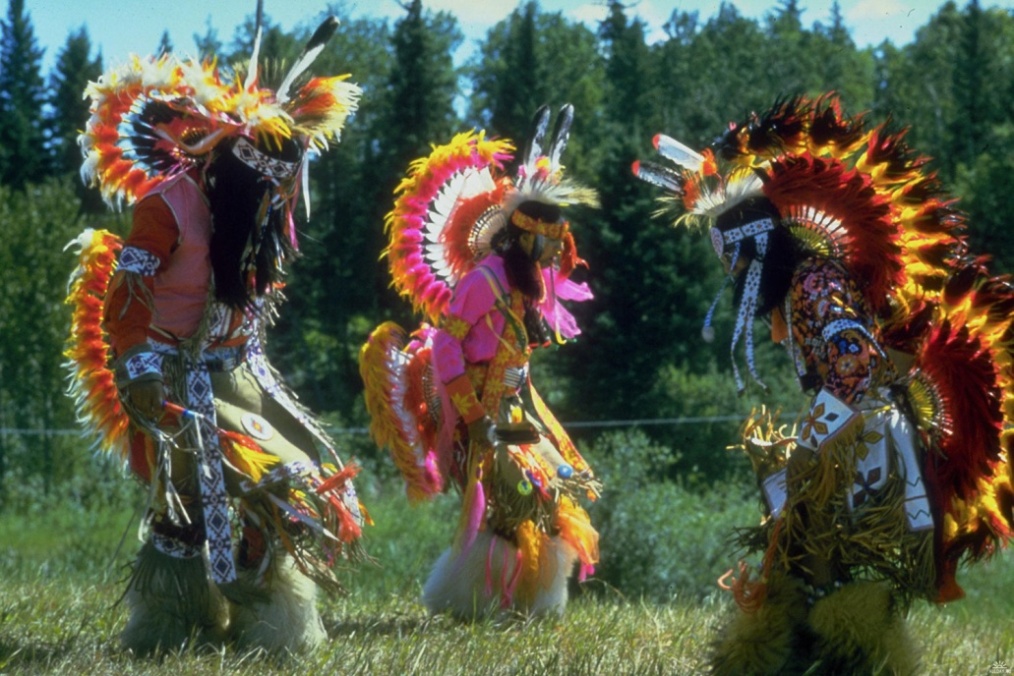 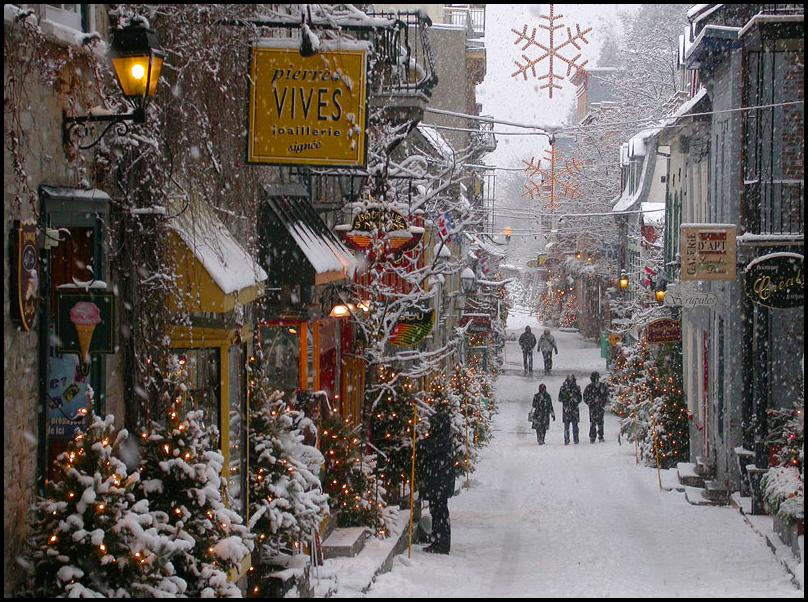 Вопрос 1.3. Определите страну по рисункам на слайде
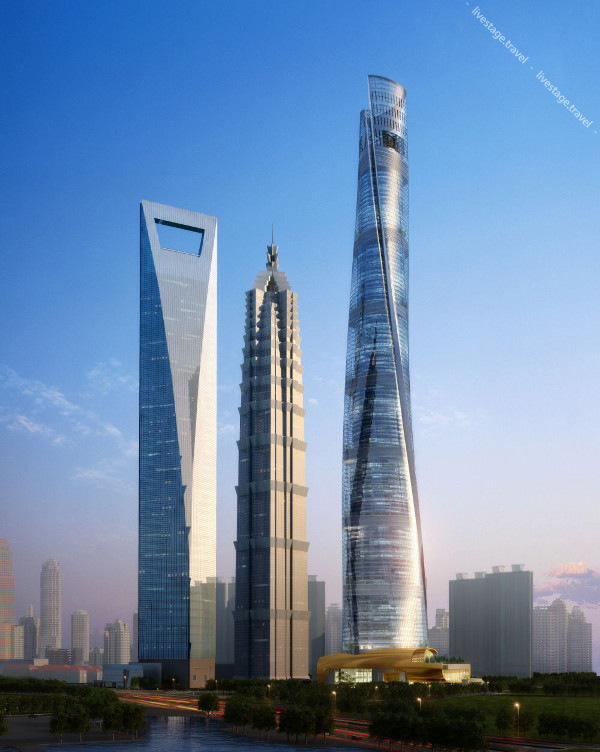 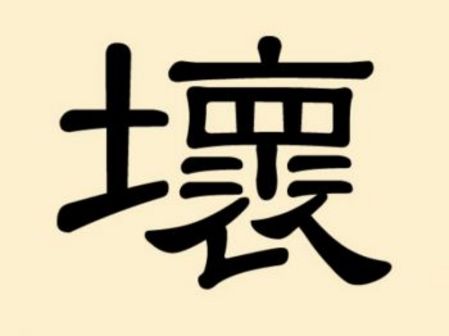 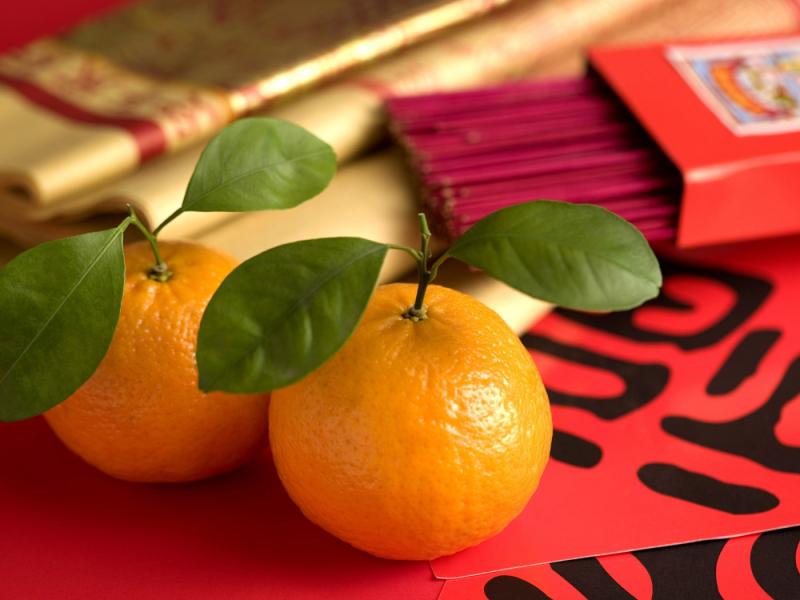 Вопрос 2.1
Назовите город в Южной Корее, где находится штаб-квартира Hyundai Motor Company: А) Инчхон; Б) Тэгу; В) Ульсан; Г) Пусан; Д) Сеул.
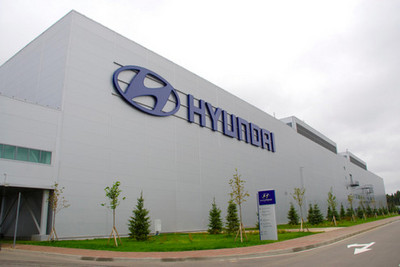 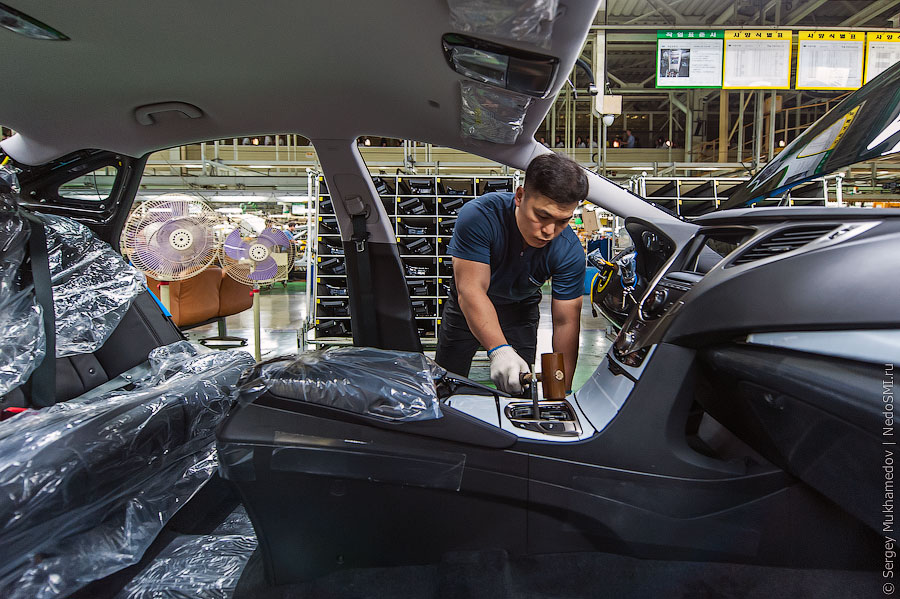 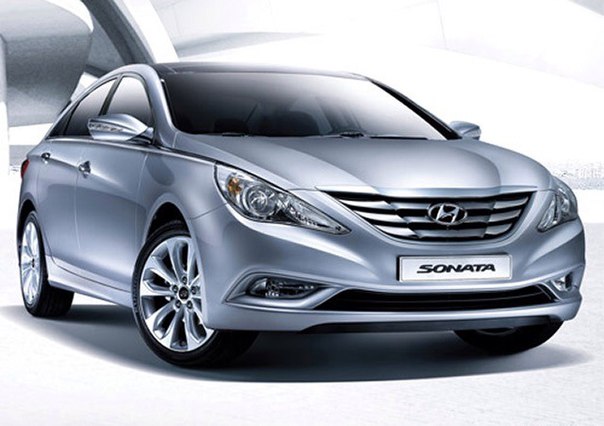 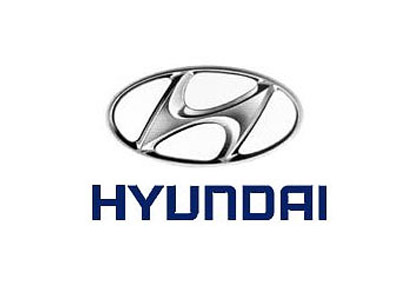 Вопрос 2.2
Назовите город в Южной Корее, где находится штаб-квартира Kia Motors Corporation: А) Инчхон; Б) Тэгу; В) Ульсан; Г) Пусан; Д) Сеул.
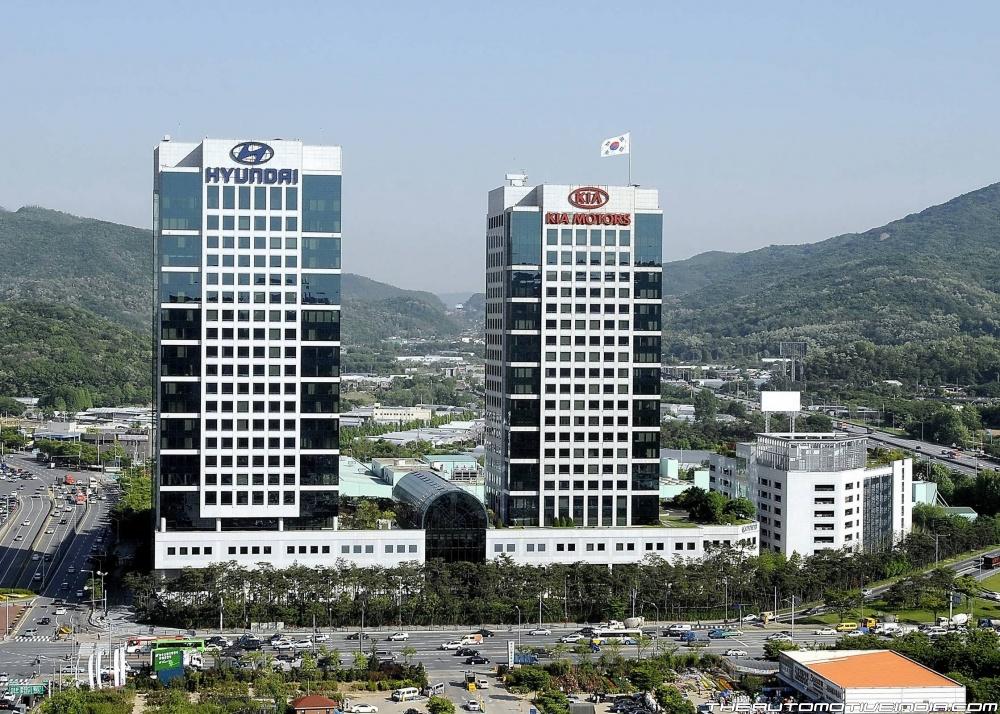 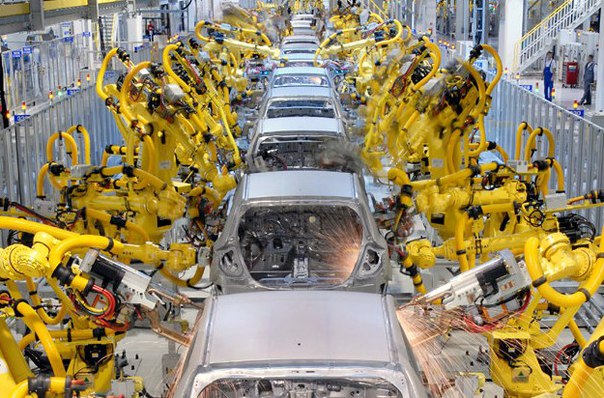 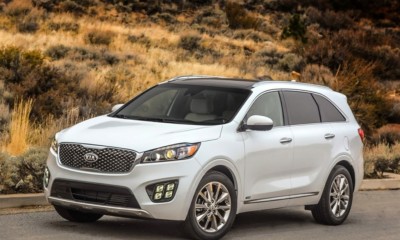 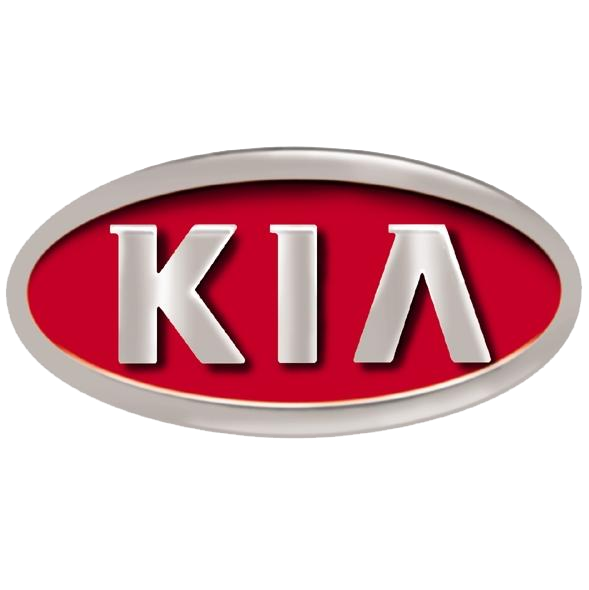 Вопрос 2.3
Назовите город в Южной Корее, где находится штаб-квартира SsangYong Motor Company: А) Инчхон; Б) Тэгу; В) Ульсан; Г) Пусан; Д) Сеул.
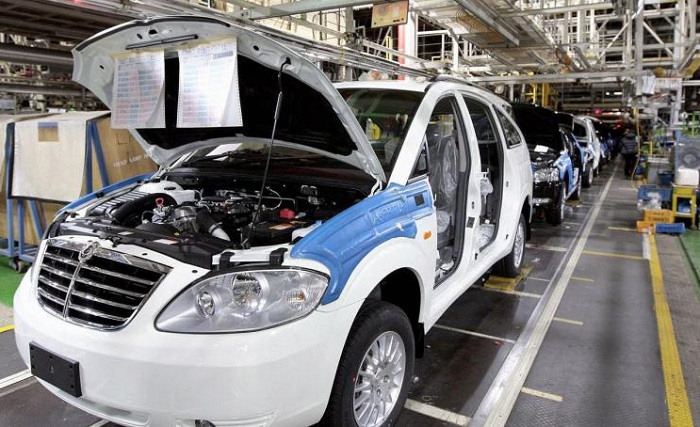 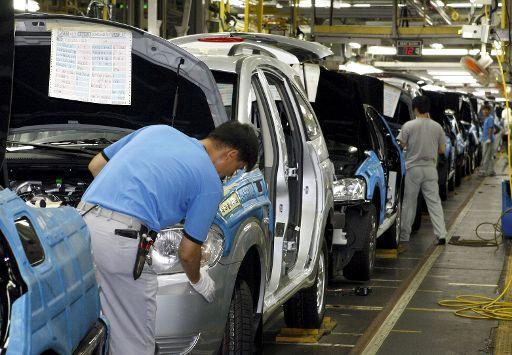 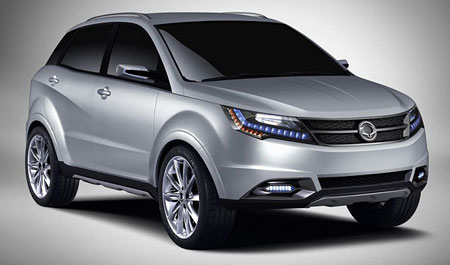 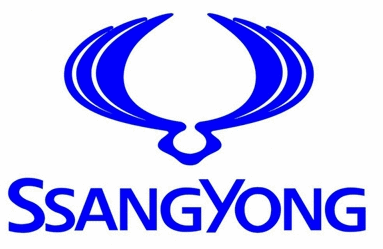 Вопрос 3.1
Эту продукцию производят в:
А) Пинске; Б) Гродно; В) Полоцке; Г) Молодечно.
Вопрос 3.2
Эту продукцию производят в:
А) Борисове; Б) Кричеве; В) Могилеве; Г) Бобруйске.
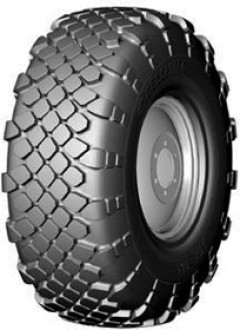 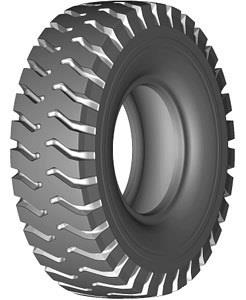 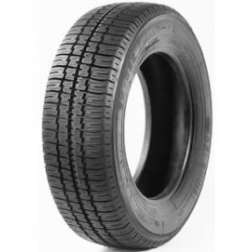 Вопрос 3.3
Эту продукцию производят в:
А) Жодино; Б) Жлобине; В) Минске; Г) Витебске.
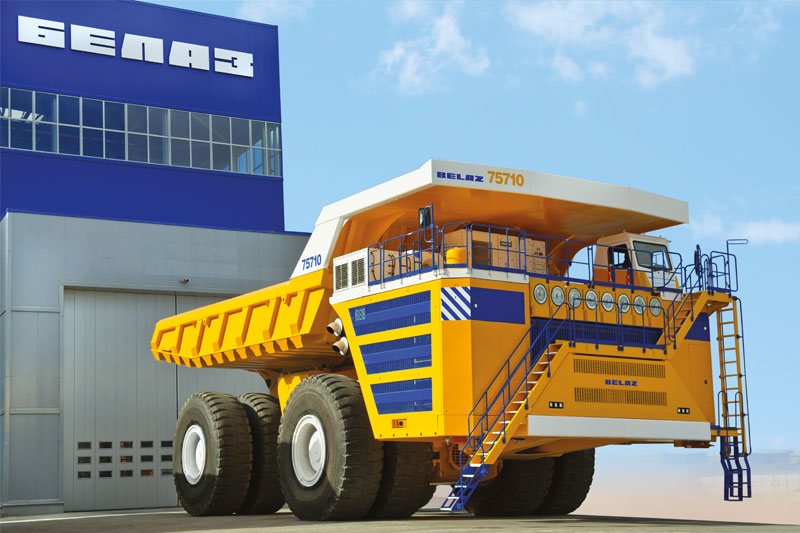 Вопрос 4.1
На снимке Де́вилз-Та́уэр, или Ба́шня Дья́вола — памятник природы на территории штата Вайоминг, США, высотой 1556 м над уровнем моря и относительной высотой 386 м. Является старейшим «национальным монументом» США, получившим свой статус от президента Теодора Рузвельта 24 сентября 1906 года. Возраст Девилз-Тауэр оценивается от 225 до 195 млн лет. По происхождению данный памятник природы является:
А) жерлом вулкана; Б) горстом; В) коралловым рифом; Г) выступом кристаллического фундамента.
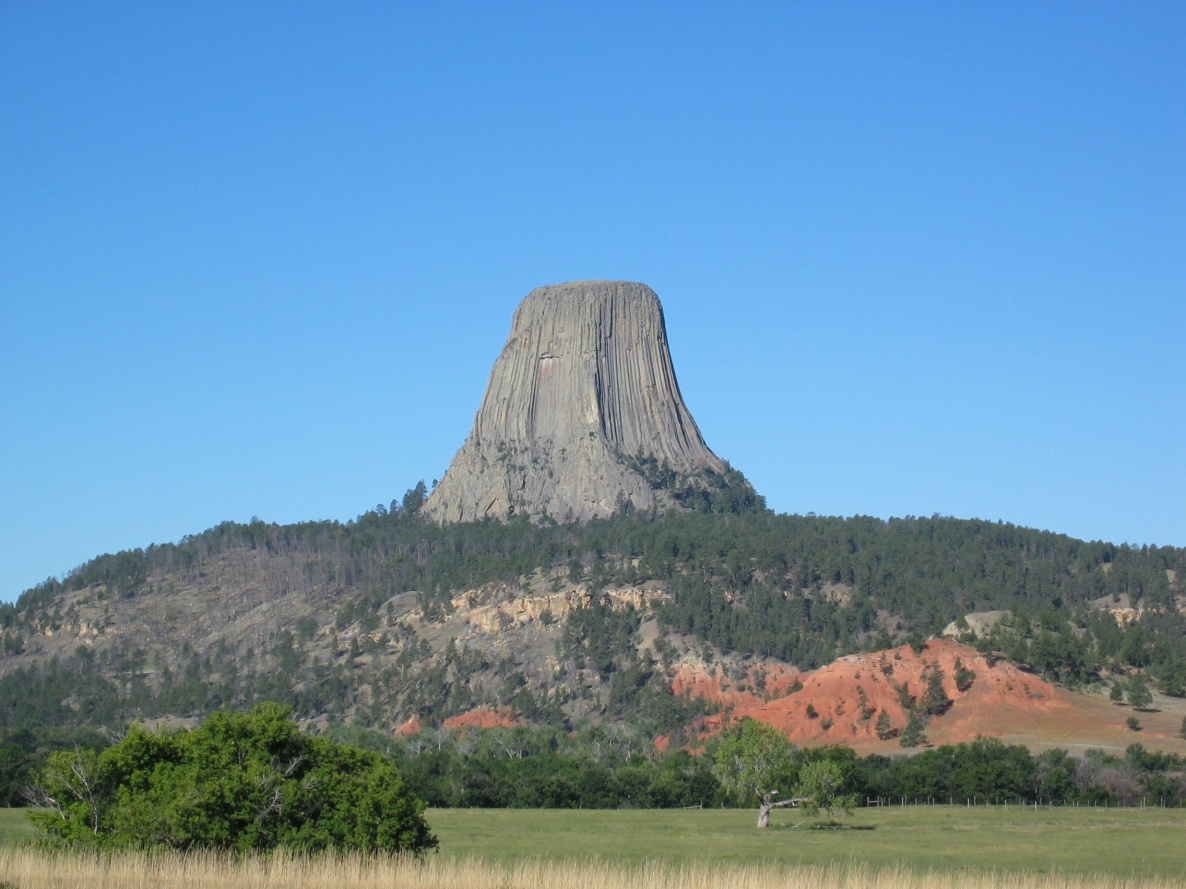 Вопрос 4.2
На слайде показана форма рельефа, которая образована в результате деятельности:
А) воды; Б) ледника; В) живых организмов; Г) ветра.
Вопрос 4.3
На данном слайде показаны последствия: 
А) оползня; Б) землетрясения; В) наводнения; Г) сели.
Вопрос 4.4
Выберите географический объект, встречающийся в пустынях: 
А) талик; Б) тальвег; В) тарын; Г) такыр; Д) торос
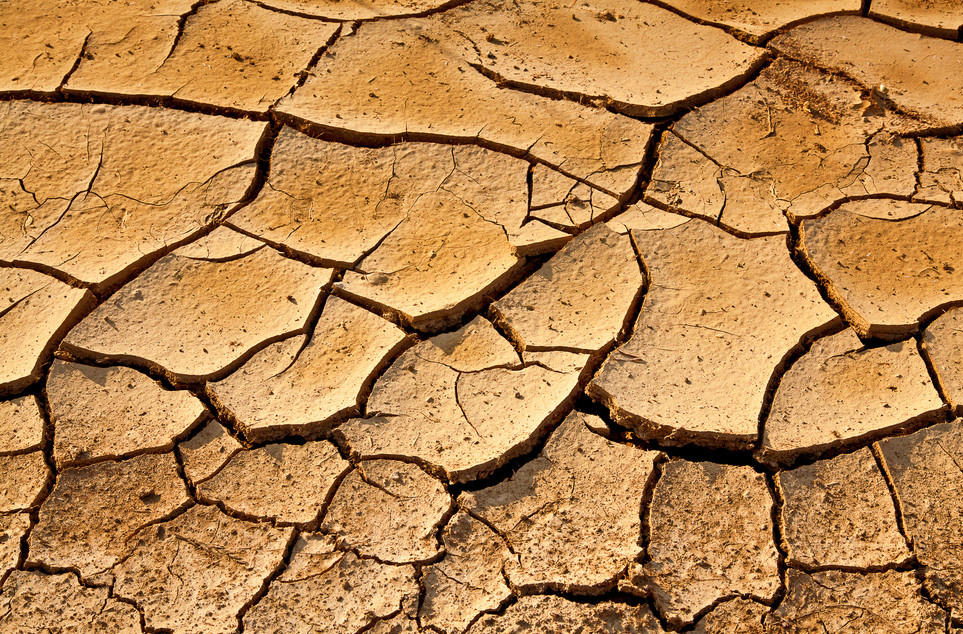 Вопрос 5.1
Установите какую информацию несет данная карта:
А) показывает страны, входящие в БРИКС;
Б) показывает страны, где столица не самый крупный город;
В) показывает монархии;
Г) показывает федеративные государства;
Д) показывает страны, которые являются производителями чая;
Е) показывает страны, в которых есть метрополитены.
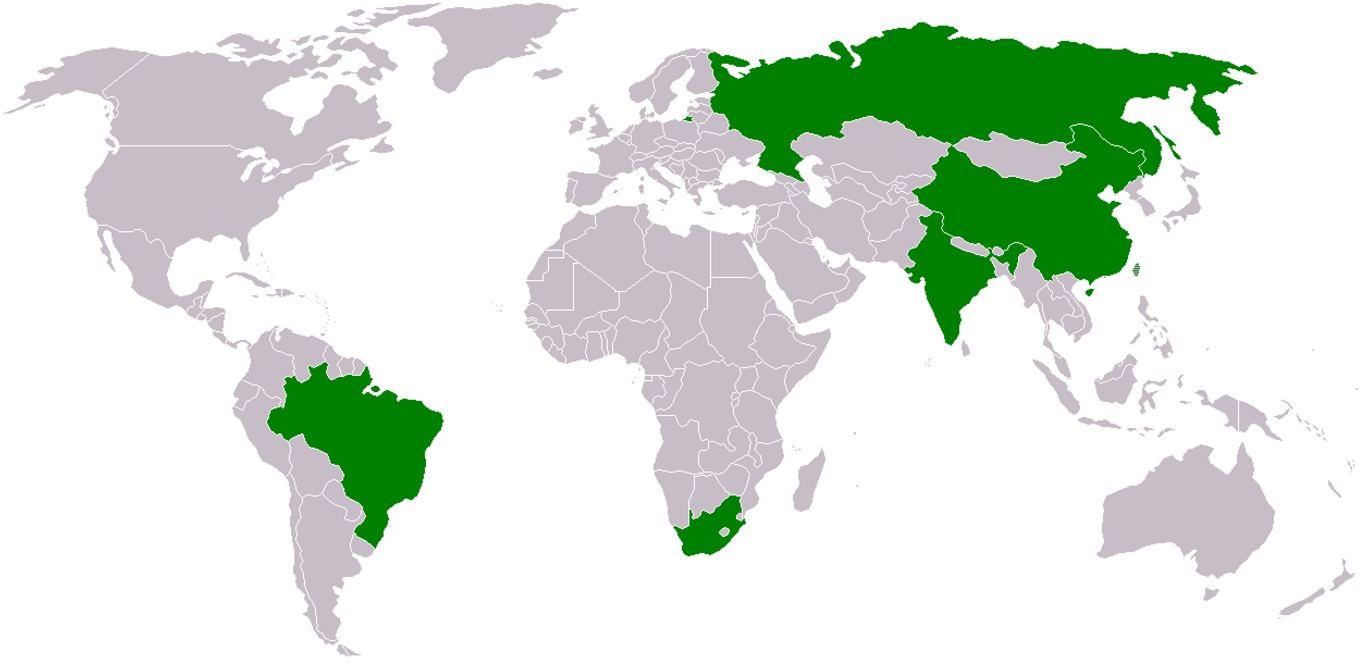 Вопрос 5.2
Установите какую информацию несет данная карта:
А) показывает страны с самым высоким годовым приростом ВВП;
Б) показывает страны, где столица не самый крупный город;
В) показывает монархии;
Г) показывает федеративные государства;
Д) показывает страны, на которые приходится более 90% добычи урана;
Е) показывает страны, в которых сосредоточены 90% мировых запасов золота.
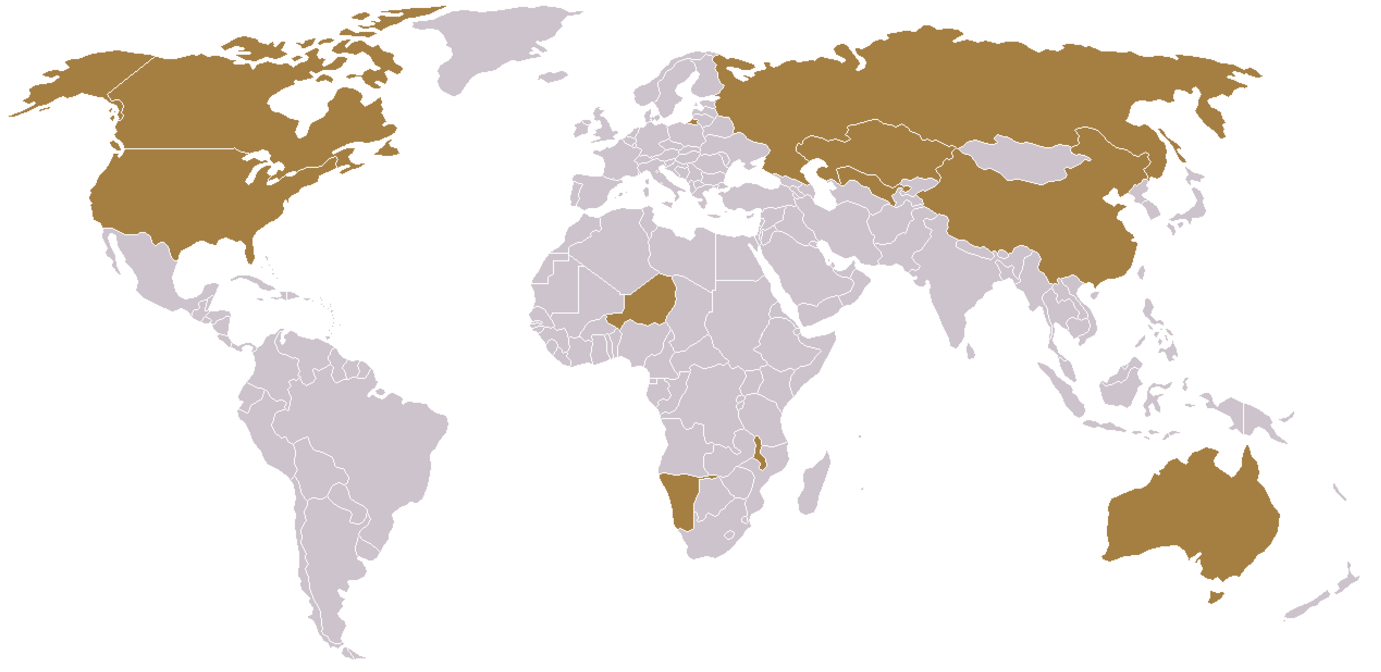 Вопрос 5.3
Установите какую информацию несет данная карта:
А) показывает страны с самым высоким годовым приростом ВВП;
Б) показывает страны, где столица не самый крупный город;
В) показывает страны, которые имеют колониальное прошлое;
Г) показывает страны, в которых сосредоточены 90% мировых запасов золота;
Д) показывает страны, на которые приходится более 90% добычи урана;
Е) показывает федеративные государства.
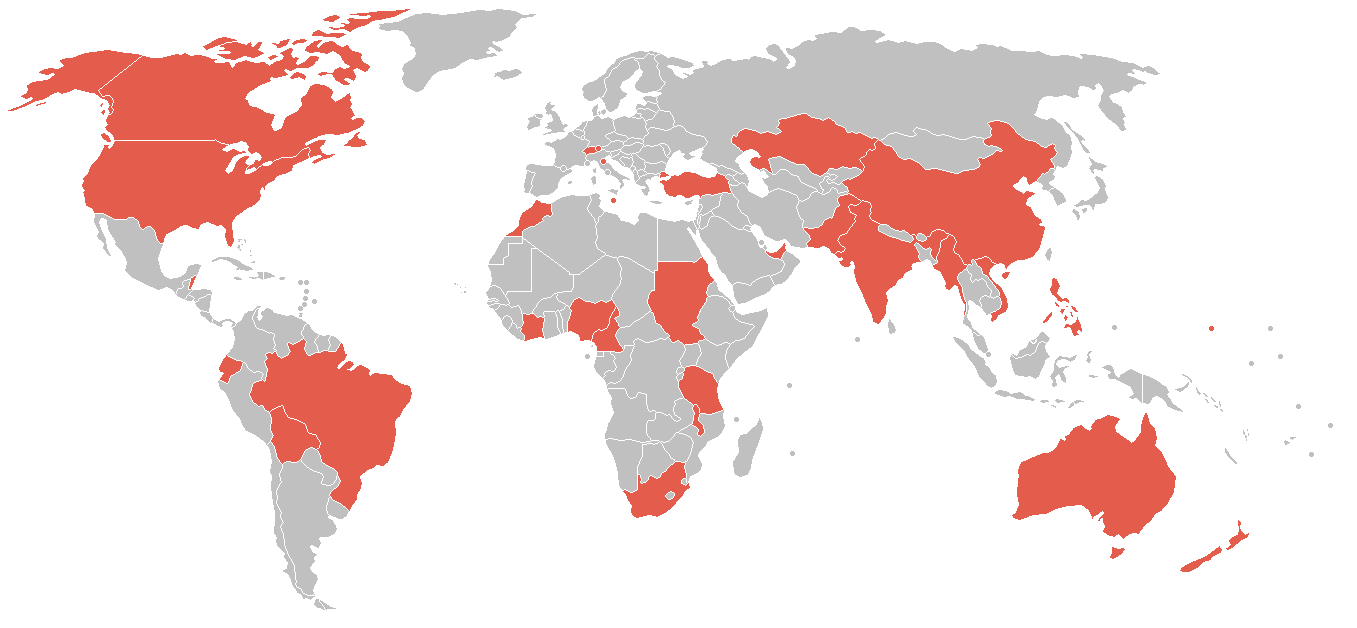 Вопрос 6.1. Определите страну по рисункам на слайде
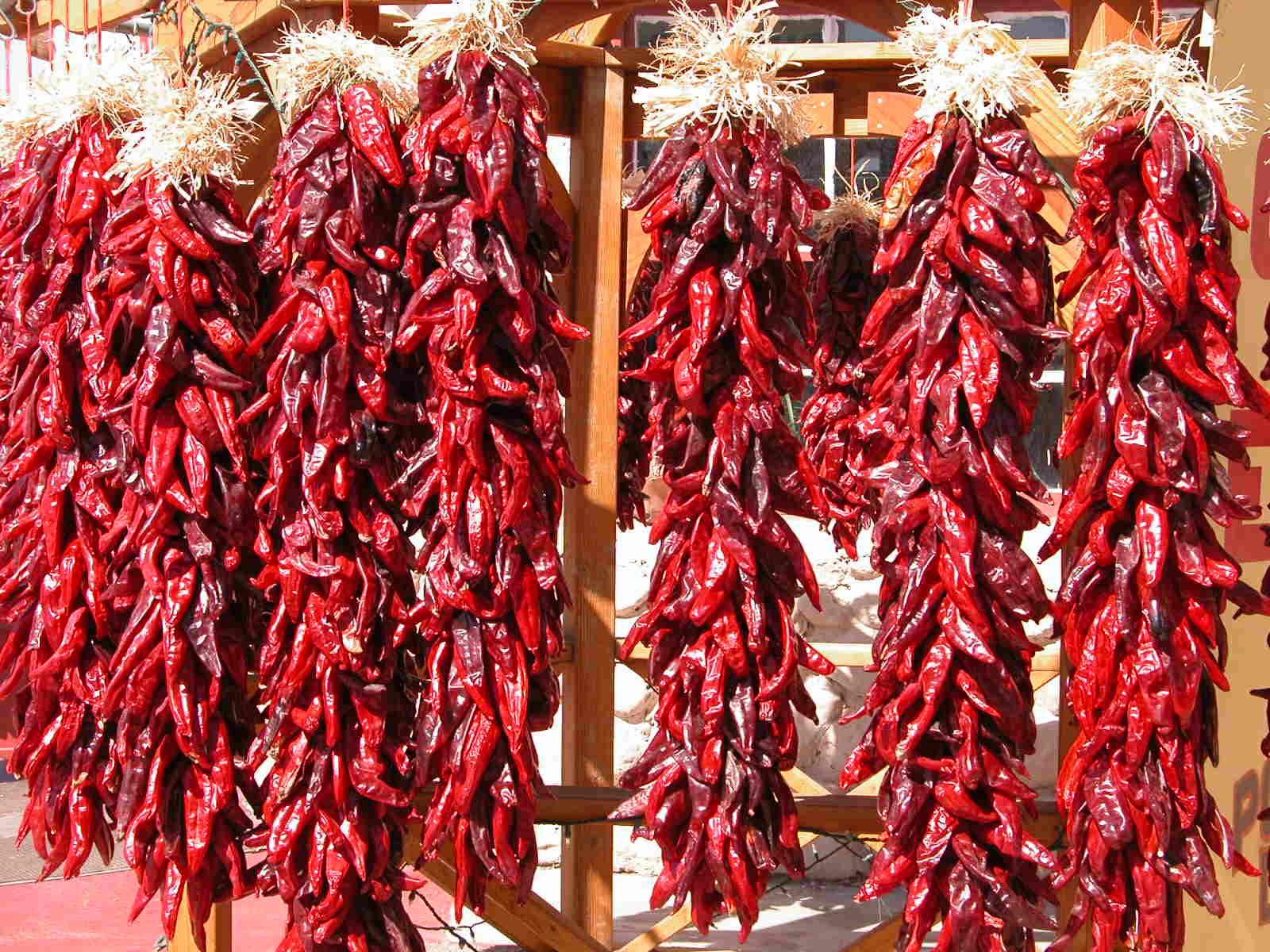 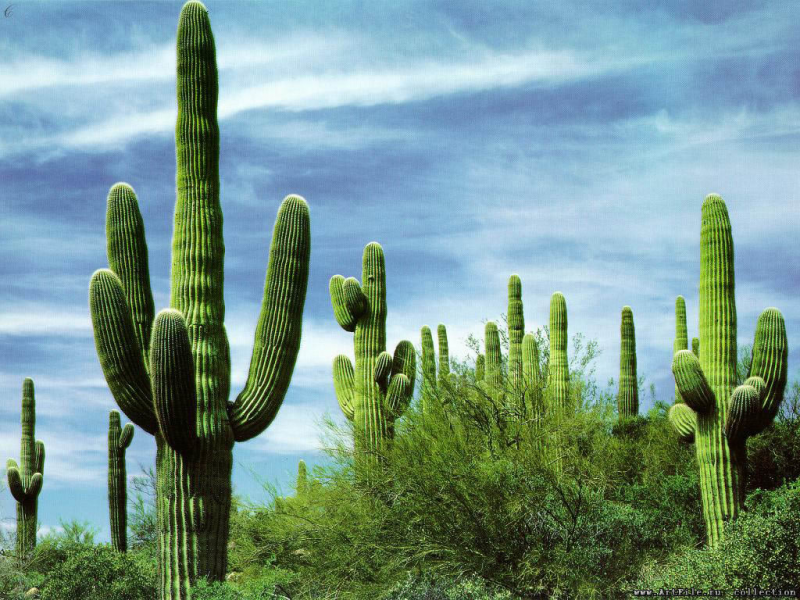 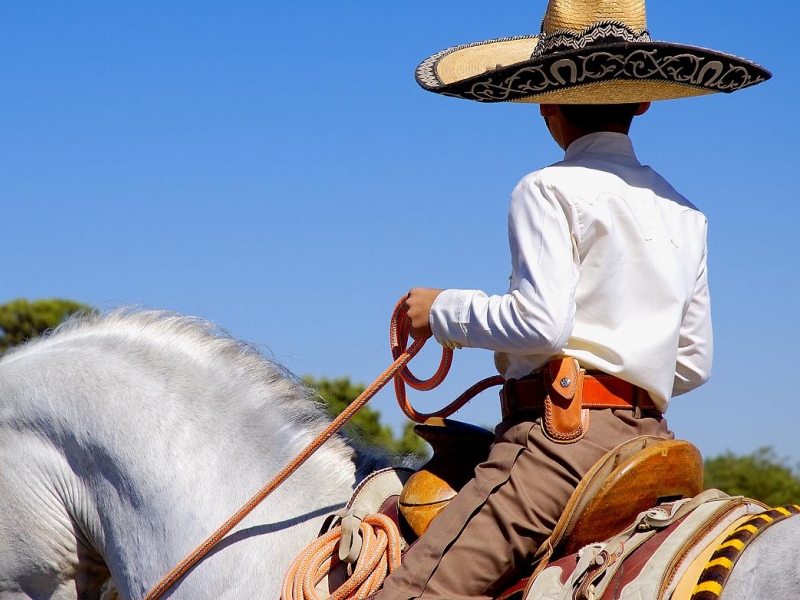 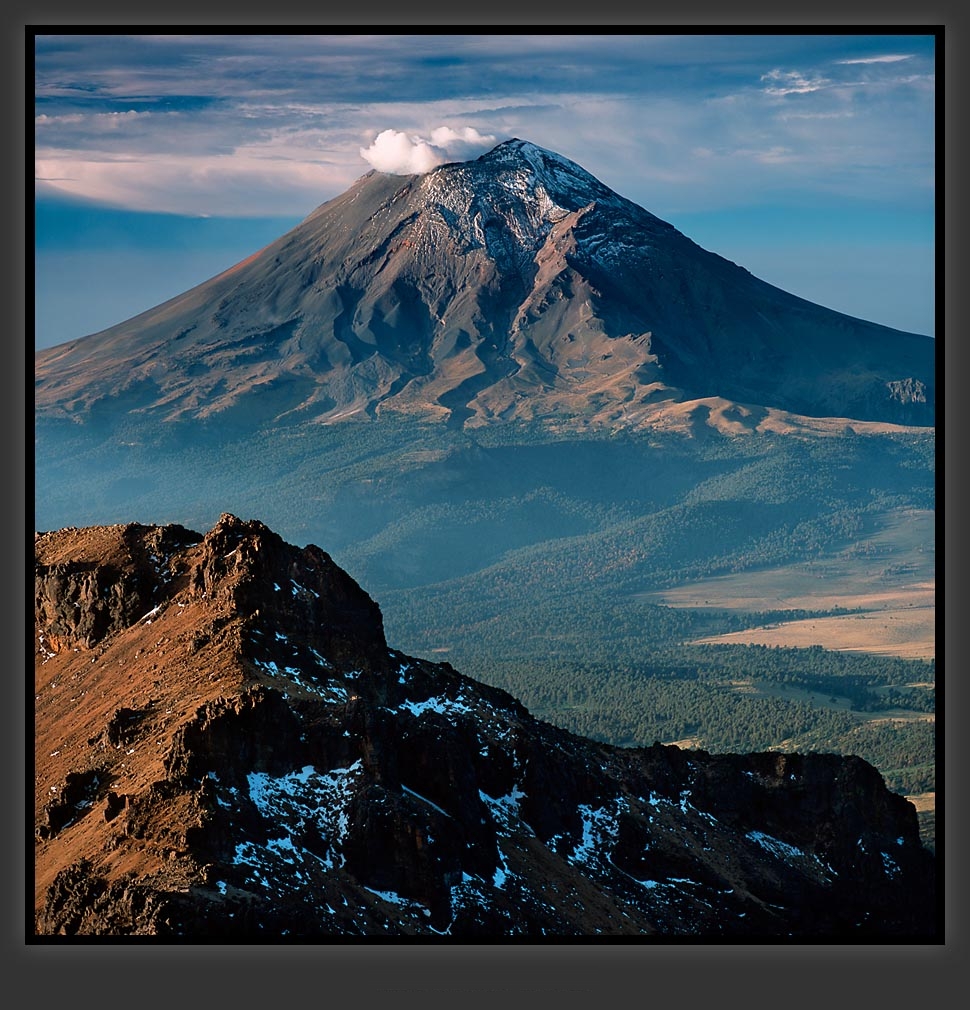 Вопрос 6.2. Определите страну по рисункам на слайде
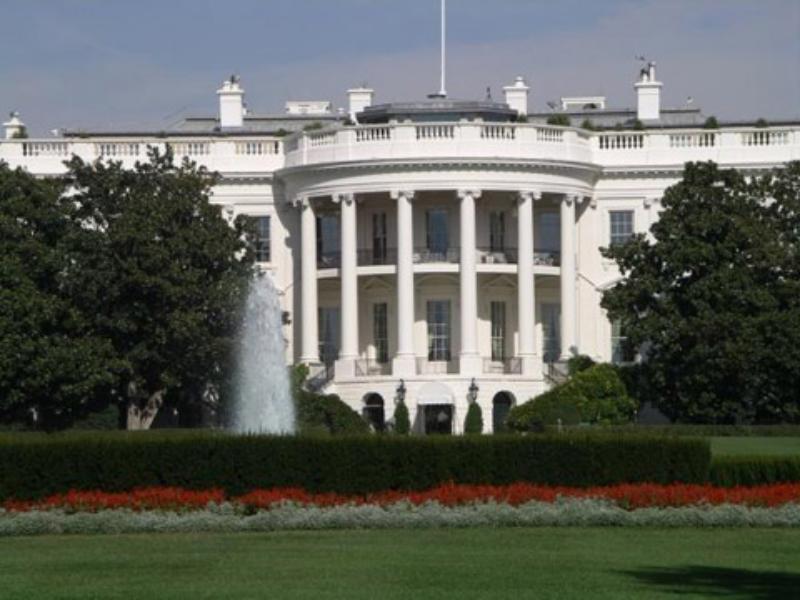 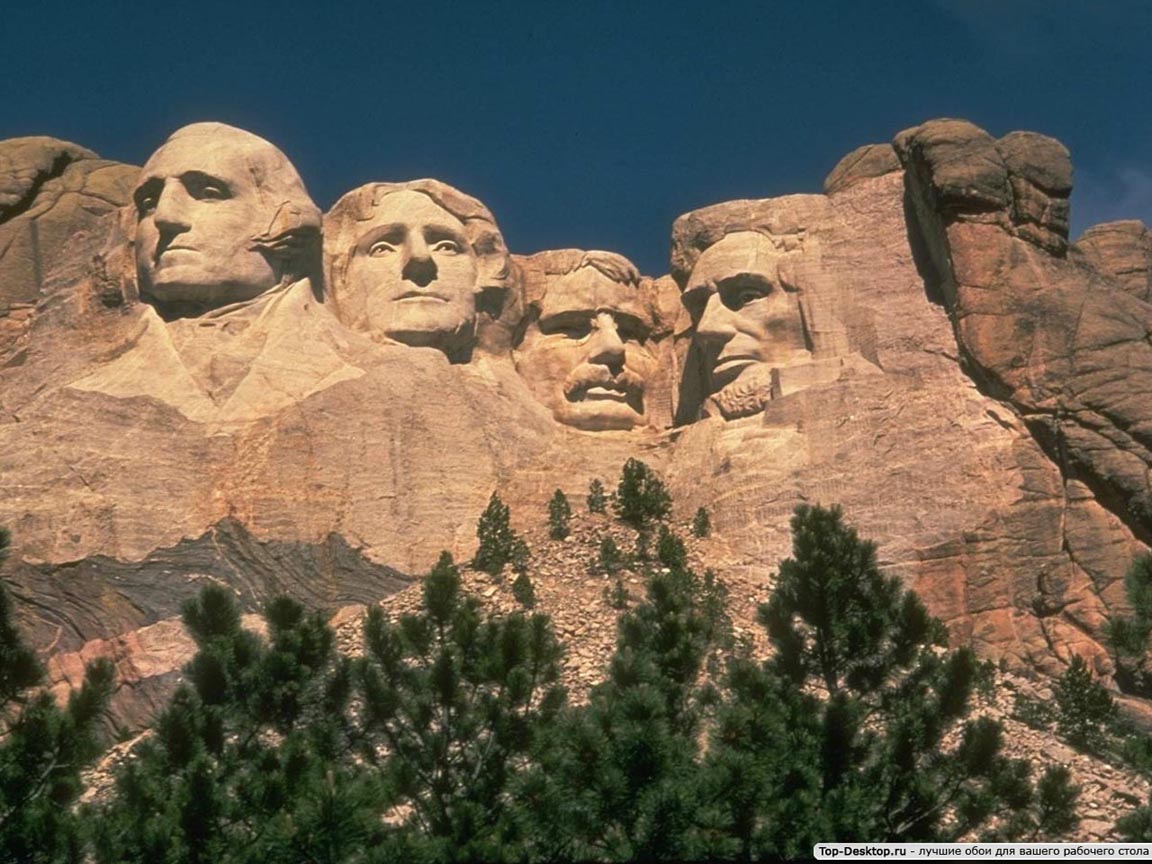 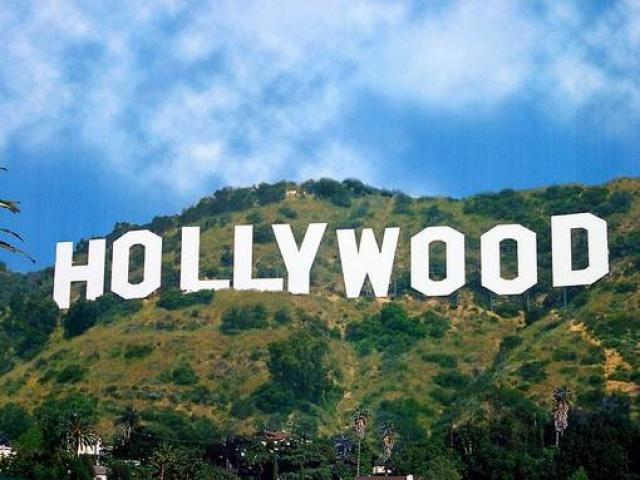 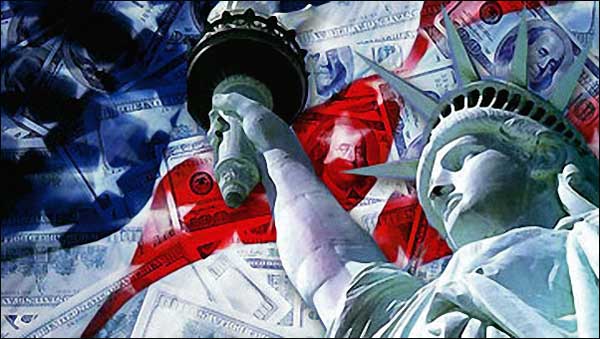 Вопрос 6.3. Определите страну по рисункам на слайде
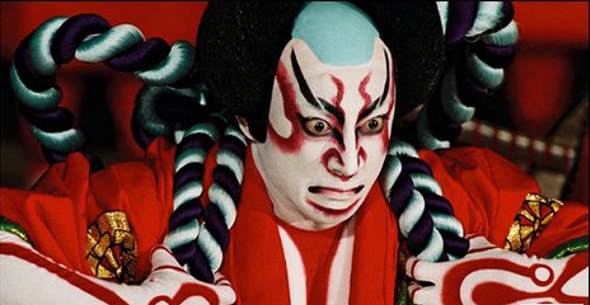 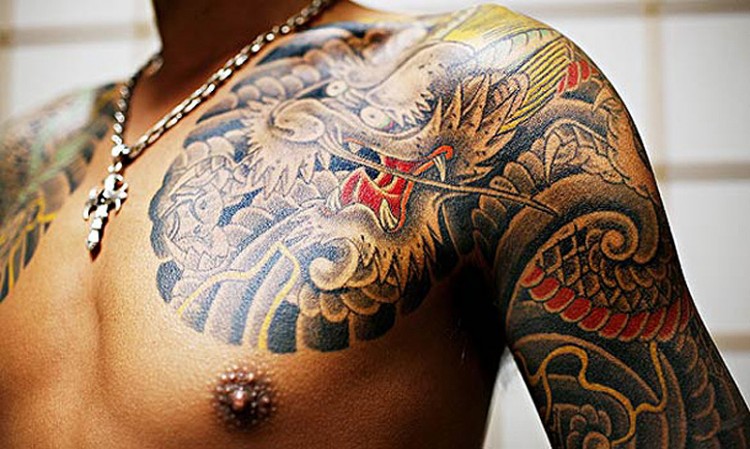 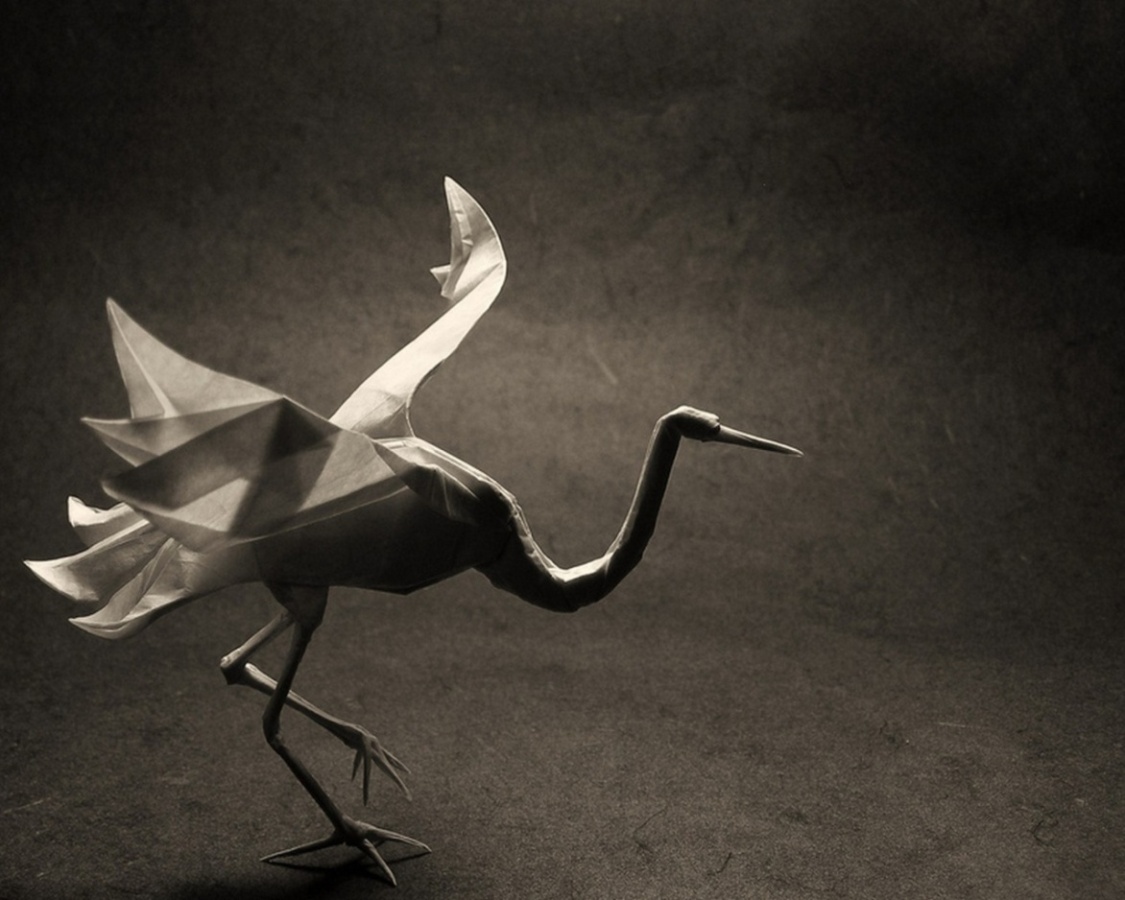 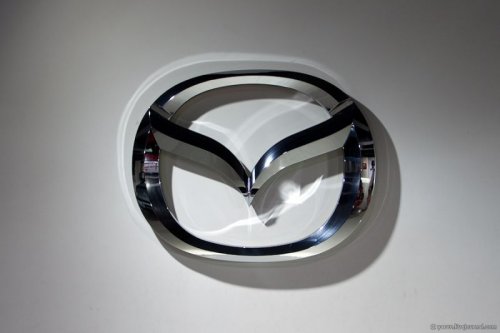 Вопрос 7.1
На слайде показан маршрут путешествия:
А) А. Никитина; Б) С. Дежнева; В) Е. Хабарова; Г) В. Пояркова; Д) Х. Лаптева.
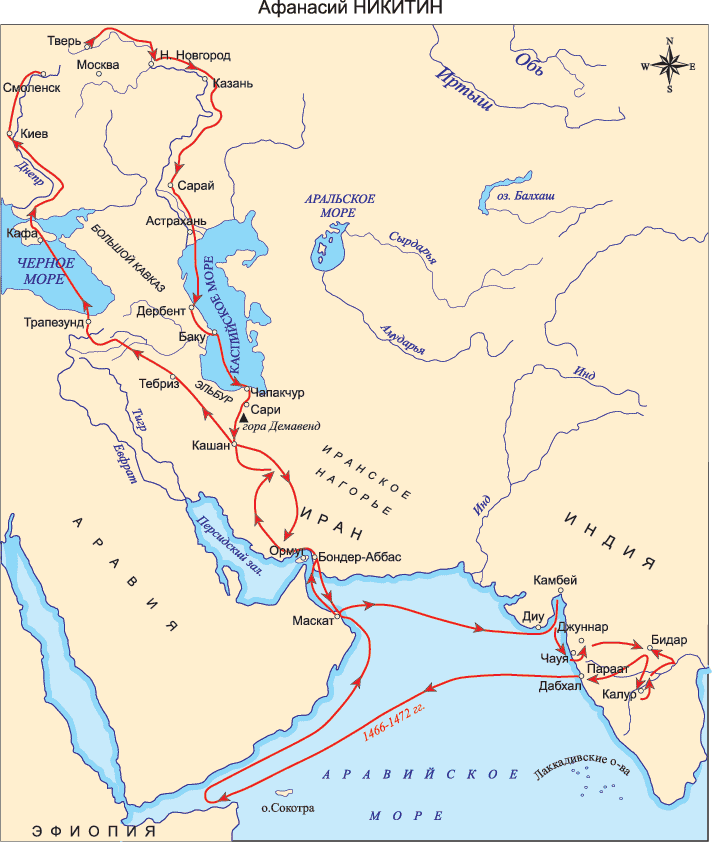 Вопрос 7.2
На слайде показан маршрут путешествия:
А) М. Поло; Б) В. да Гамы; В) А. Никитина; Г) Н. Пржевальского; Д) Н. Миклухо-Маклая.
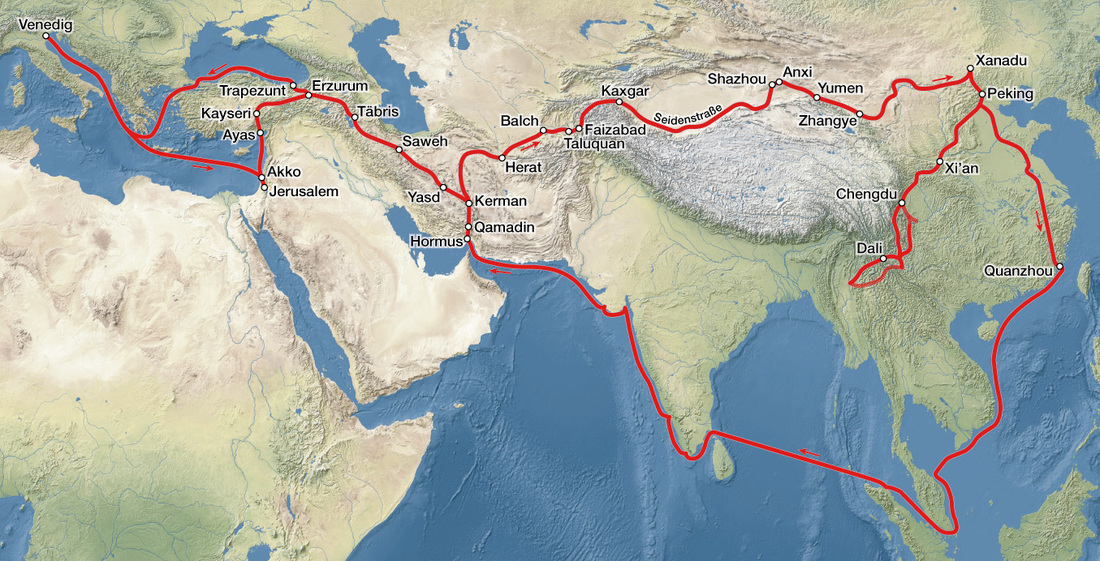 Вопрос 7.3
На слайде показаны маршруты путешествий:
А) Х. Колумба; Б) В. да Гамы; В) Ф. Мегеллана; Г) Э. Кортеса; Д) С. Кабота.
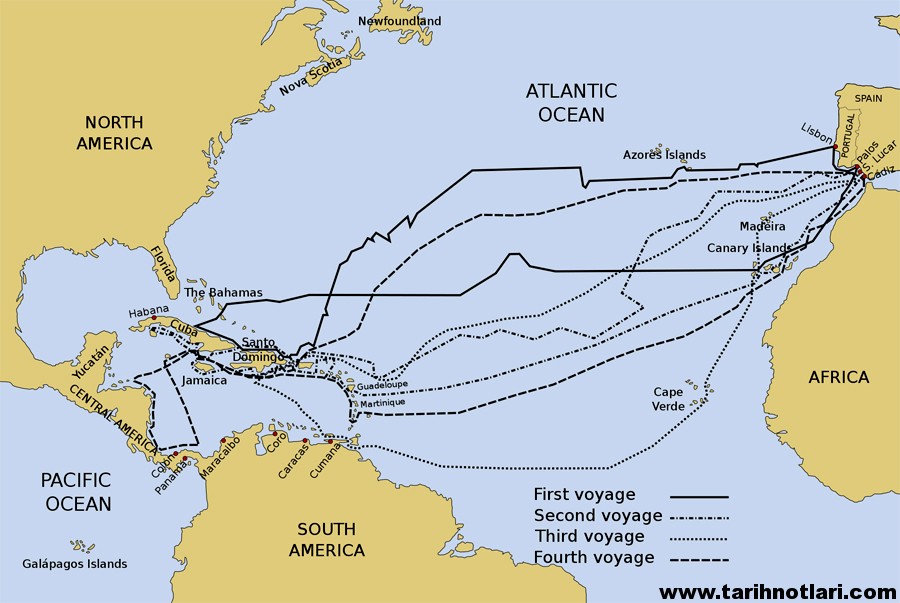 Вопрос 8.1
Такое положение Земли относительно Солнца наблюдается: 
А) 21 марта; Б) 22 июня; В) 23 сентября; Г) 22 декабря.
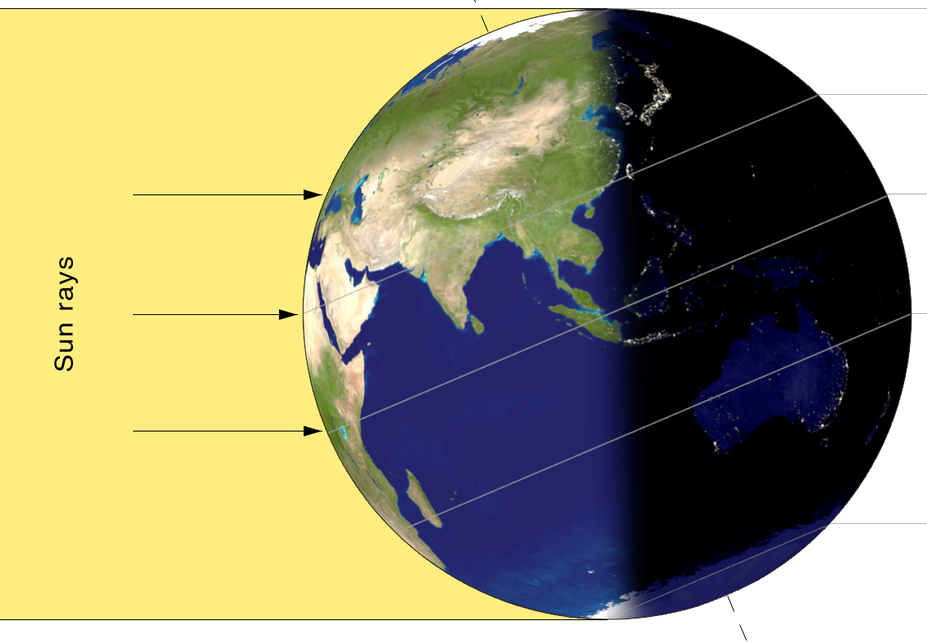 Вопрос 8.2
Такое положение Земли относительно Солнца наблюдается: 
А) 21 марта; Б) 22 июня; В) 23 сентября; Г) 22 декабря.
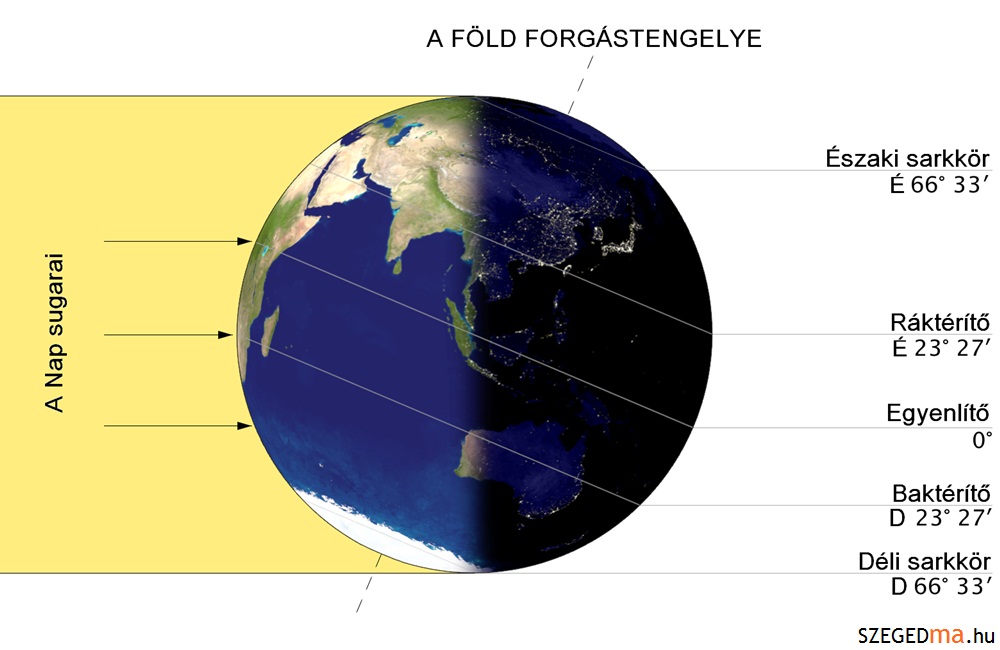 Вопрос 9.1
Назовите сельскохозяйственную культуру, изображенную на слайде:
А) кофе, Б) какао; В) арахис; Г) хлебное дерево.
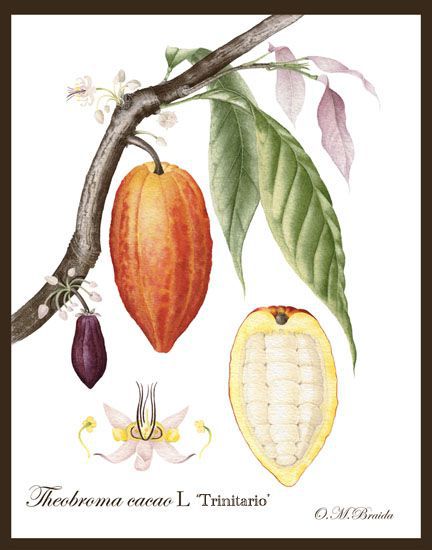 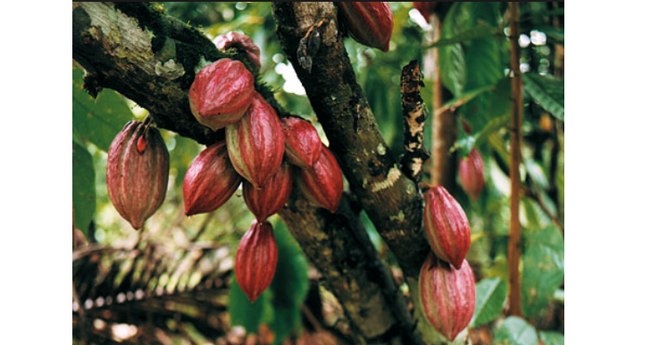 Вопрос 9.2
Назовите сельскохозяйственную культуру, изображенную на слайде:
А) кофе, Б) какао; В) чай; Г) крыжовник.
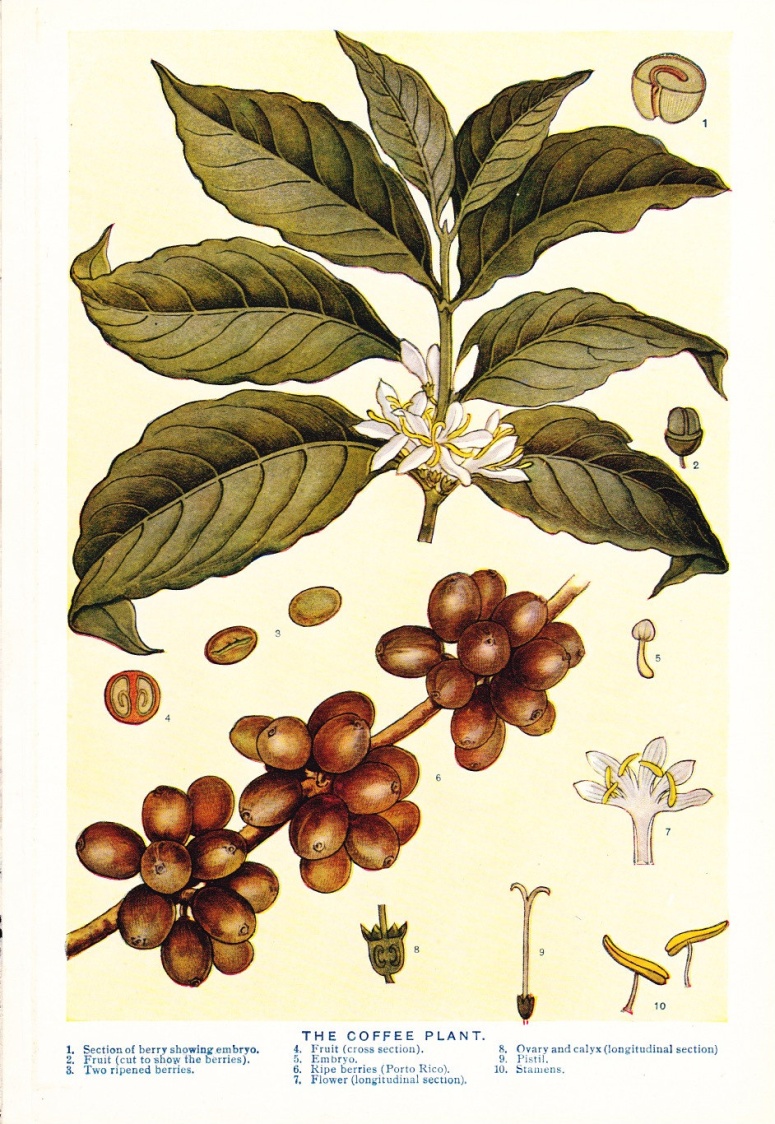 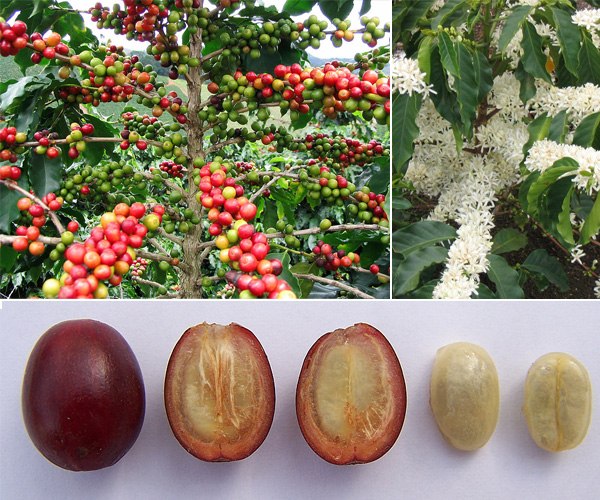 Вопрос 9.3
Назовите сельскохозяйственную культуру, изображенную на слайде:
А) кофе, Б) чай; В) хлопчатник; Г) табак.
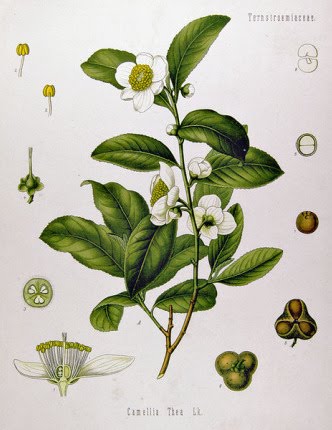 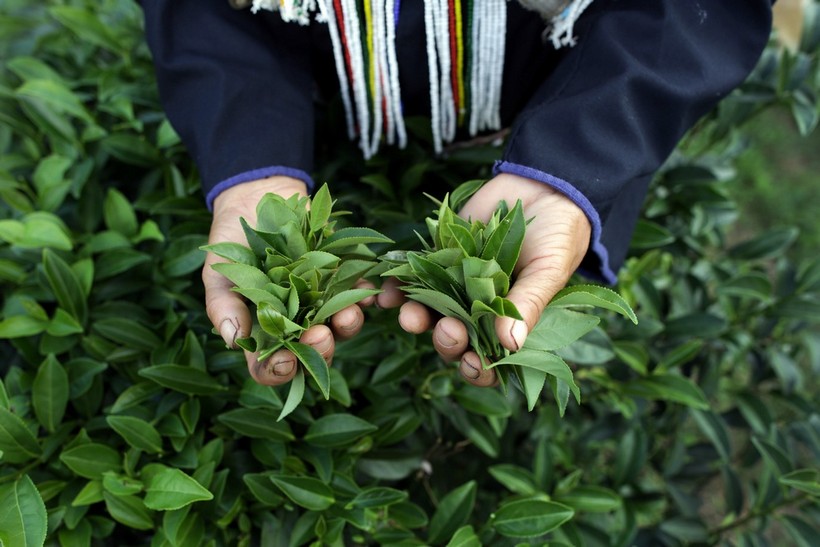 Вопрос 10.1Определите страну Азии, в которой расположен данный объект всемирного наследия ЮНЕСКО: А) Индия; Б) Иордания; В) Китай; Г) Оман; Д) Турция; Е) Индонезия.
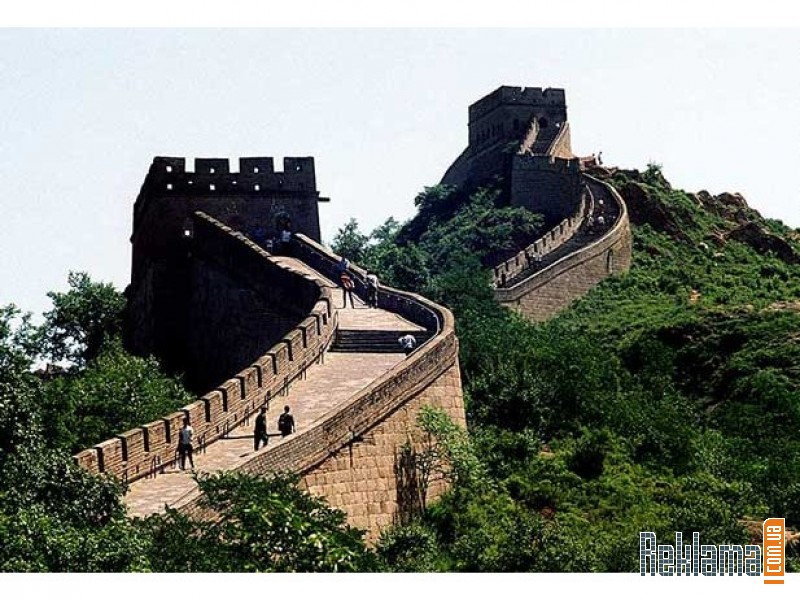 Вопрос 10.2 Определите страну Азии, в которой расположен данный объект всемирного наследия ЮНЕСКО:  А) Индия; Б) Иордания; В) Китай; Г) Оман; Д) Турция; Е) Индонезия.
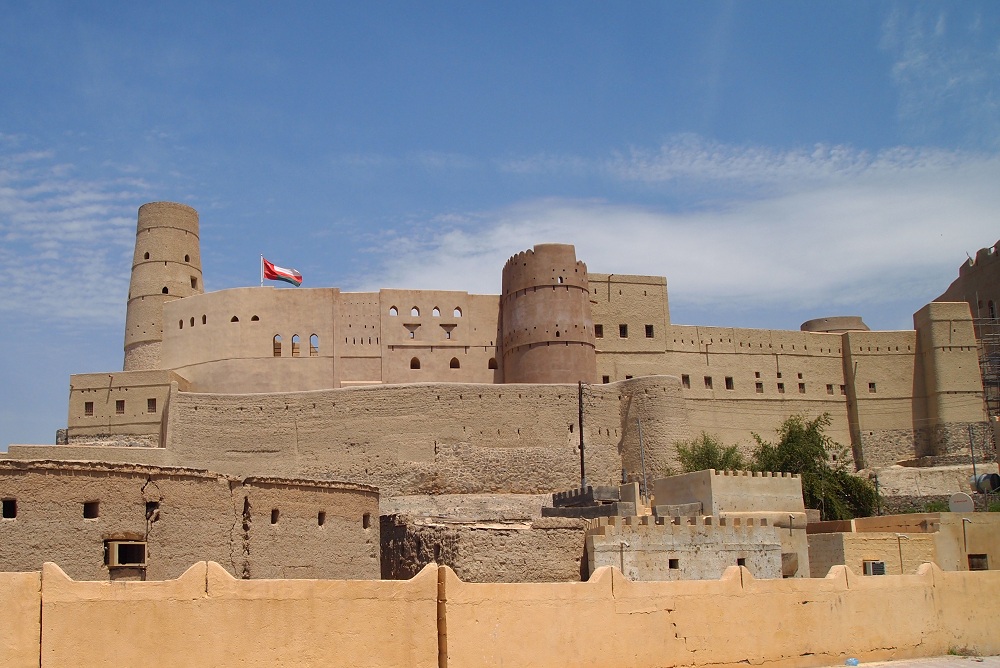 Вопрос 10.3 Определите страну Азии, в которой расположен данный объект всемирного наследия ЮНЕСКО:  А) Индия; Б) Иордания; В) Китай; Г) Оман; Д) Турция; Е) Индонезия.
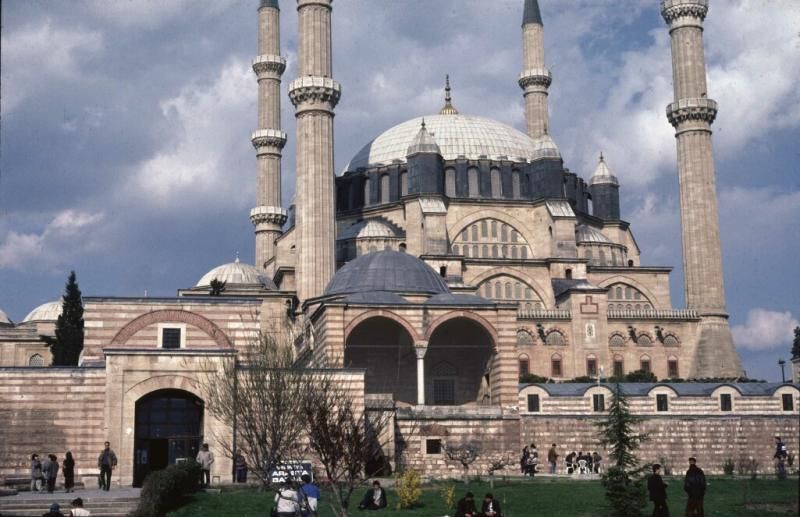 Вопрос 11.1
На слайде показано самое крупное месторождение меди в мире – Чукикамата. Карьер Чукикамата расположен: А) в Китае; Б) в США; В) в Мексике; Г) в Чили.
Вопрос 11.2
На слайде показана кимберлитовая трубка «Большая дыра» - наибольший карьер, разработанный людьми без применения техники. Периметр составляет 1,6 км, а ширина — 463 м. Дыра была вырыта на глубину 240 м, но затем была засыпана до глубины 215 м, в настоящее время дно дыры заполняет вода, её глубина составляет 40 м. Данный объект расположен: А) в ЮАР; Б) в Ботсване; В) в России; Г) в Австралии.
Вопрос 11.3
На слайде показана ГЭС «Три ущелья» - самая мощная электростанция в мире. Она расположена:  А) в Китае; Б) в США; В) в России; Г) в Бразилии.
Вопрос 12.1
Установите какую информацию несет данная карта:
А) показывает страны с самым высоким годовым приростом ВВП;
Б) показывает страны, где столица не самый крупный город;
В) показывает монархии;
Г) показывает федеративные государства;
Д) показывает страны, на которые приходится более 90% добычи урана;
Е) показывает страны, в которых есть метрополитены.
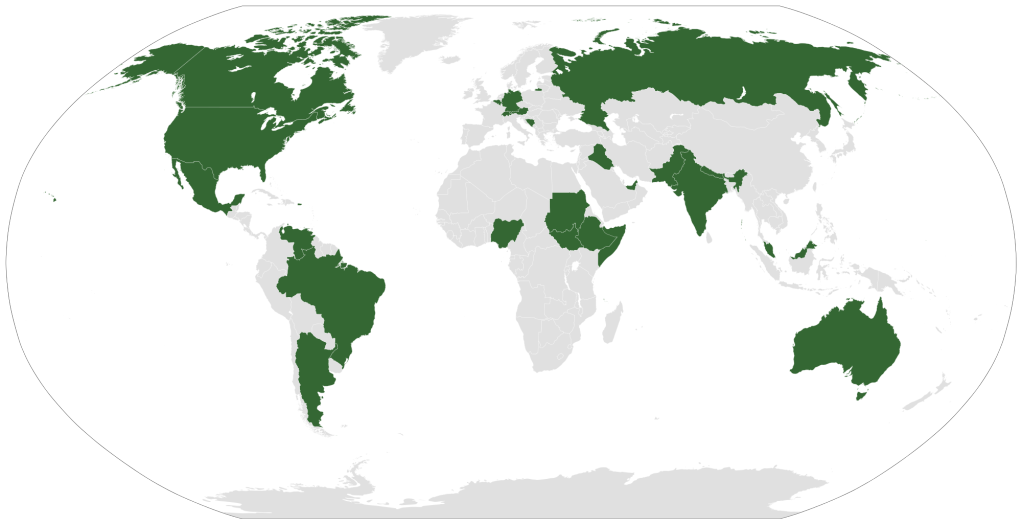 Вопрос 12.2
Установите какую информацию несет данная карта:
А) показывает страны с самым высоким годовым приростом ВВП;
Б) показывает страны, где столица не самый крупный город;
В) показывает монархии;
Г) показывает федеративные государства;
Д) показывает страны, на которые приходится более 90% добычи урана;
Е) показывает страны, в которых есть метрополитены.
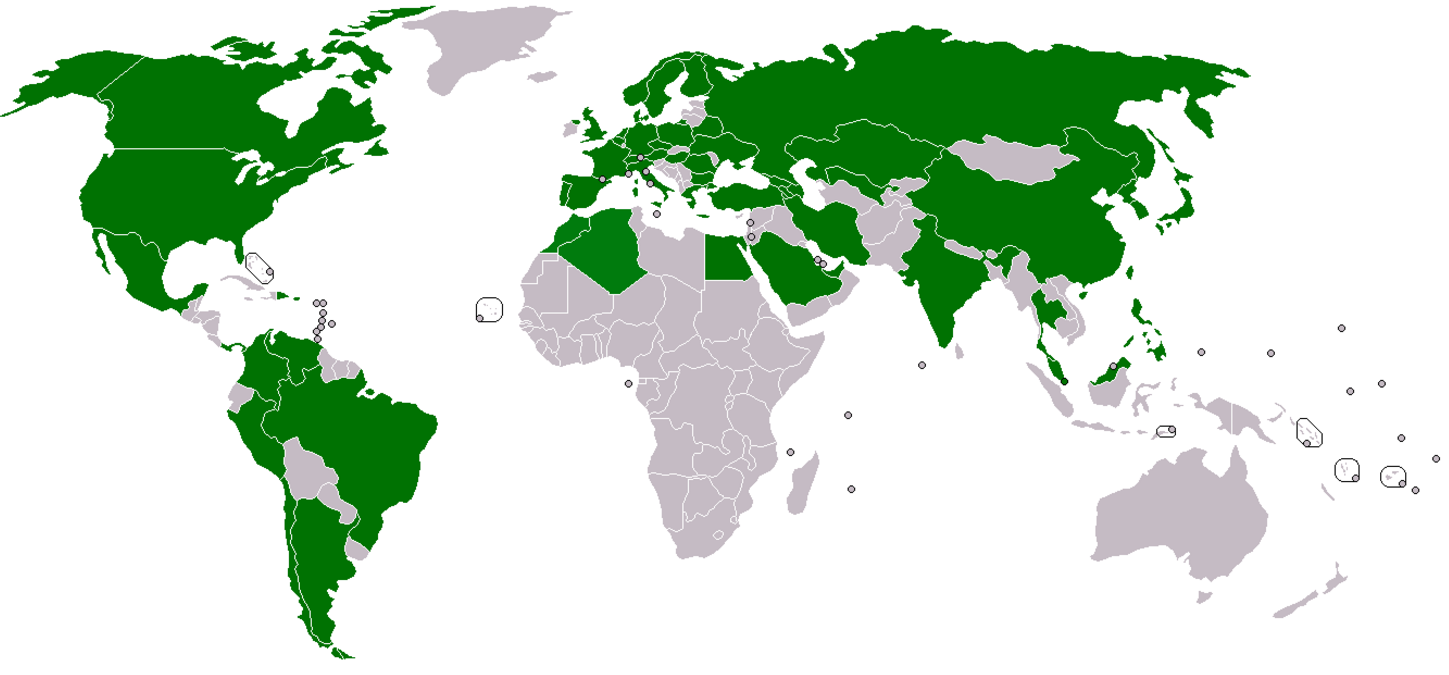 Вопрос 12.3
Установите какую информацию несет данная карта:
А) показывает страны с самым высоким годовым приростом ВВП;
Б) показывает страны, где столица не самый крупный город;
В) показывает монархии;
Г) показывает федеративные государства;
Д) показывает страны, которые являются производителями чая;
Е) показывает страны, в которых есть метрополитены.
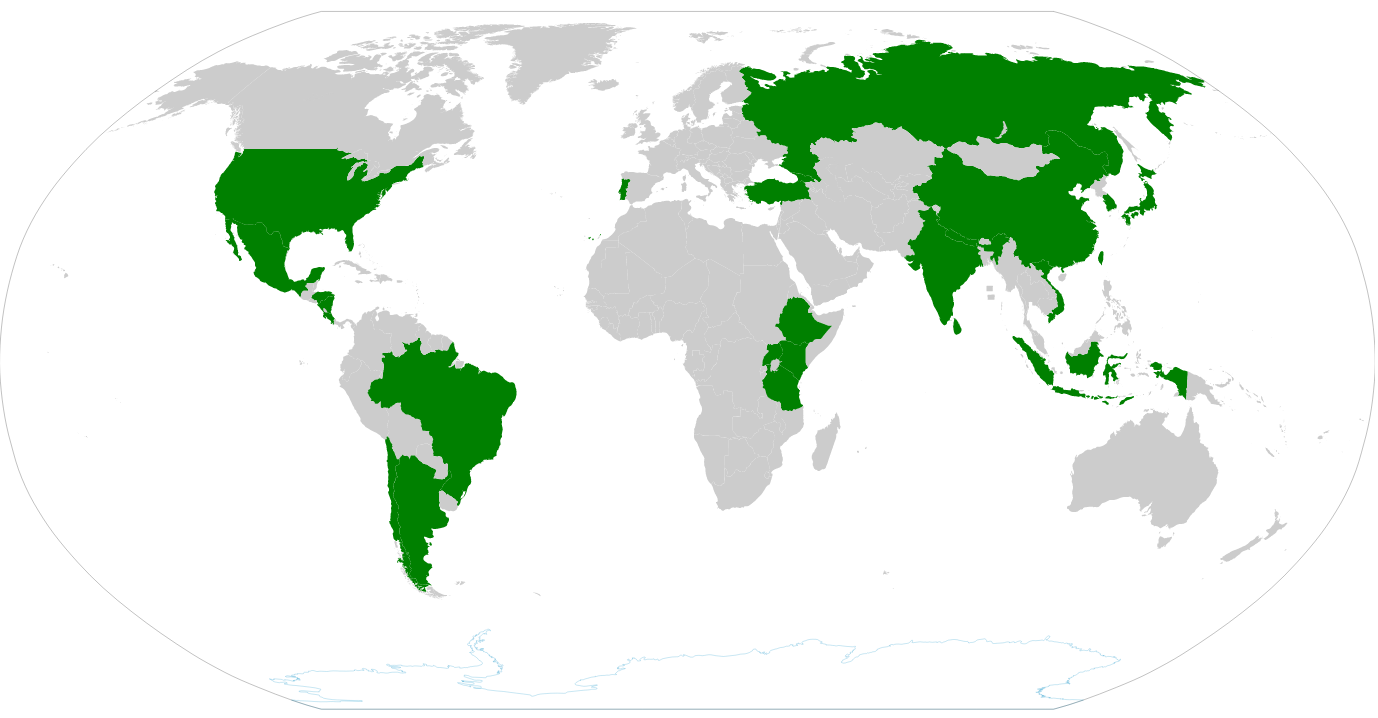 Вопрос 13.1
Выберите наиболее преобразованную человеком природную зону Южной Америки: 
А) сельва; Б) пуна; В) пампа; Г) каатинга; Д) льянос; Е) кампос.
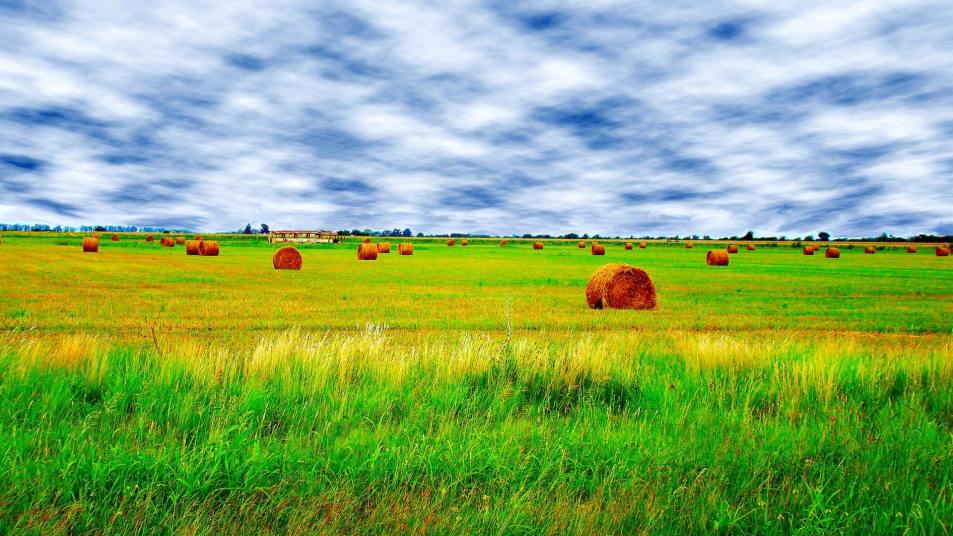 Вопрос 13.2
Выберите название местного ветра: 
А) ватты; Б) барранкосы; В) хамсин; Г) гамада; Д) шибляк; Е) парамос.
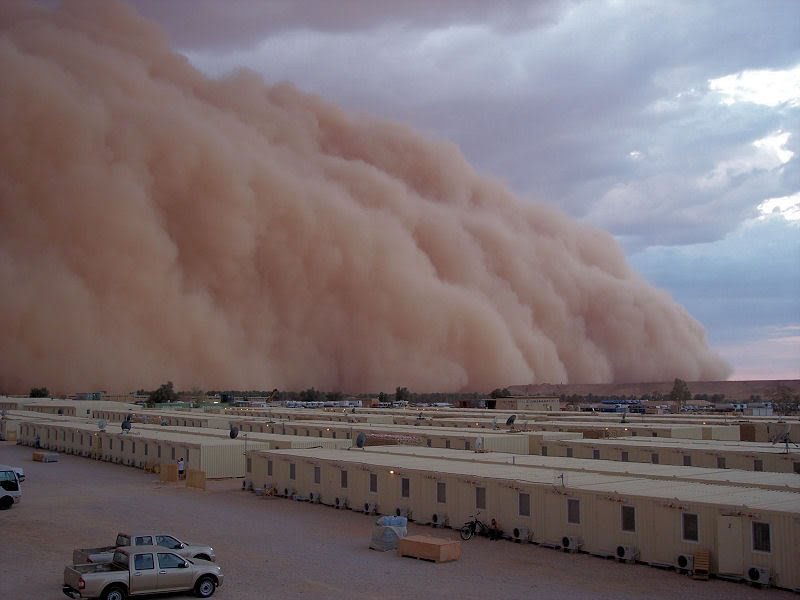 Вопрос 13.3
На территории какого государства наиболее часто встречается данное явление?
А) США; Б) Турция; В) Эфиопия; Г) Новая Зеландия; Д) Бразилия; Е) Канада.
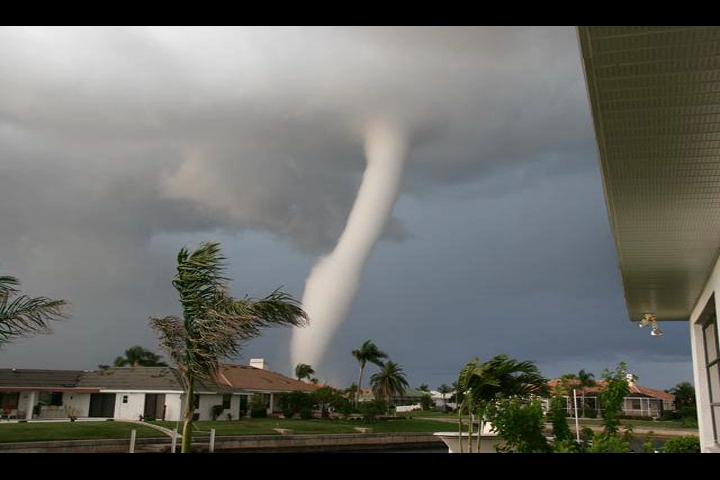 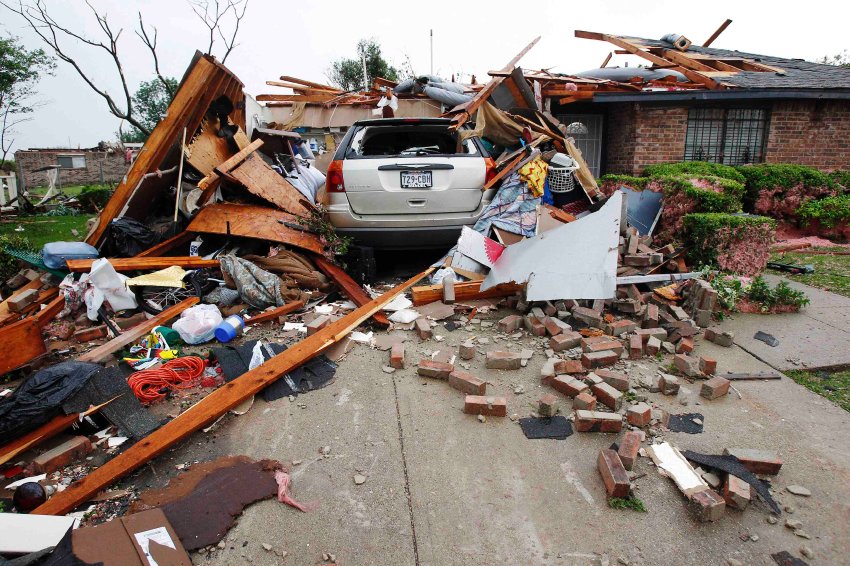 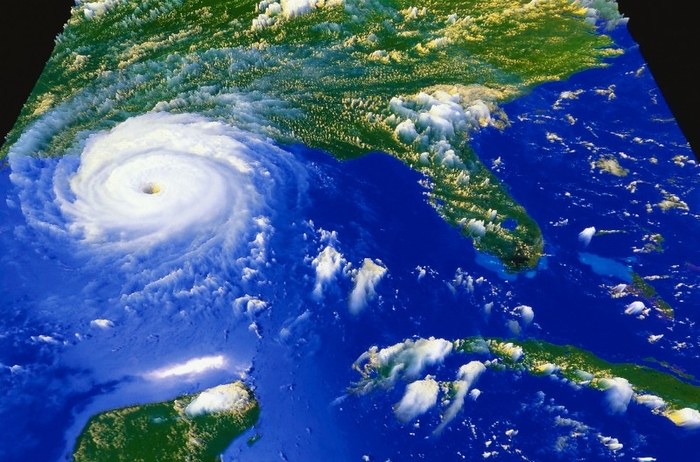 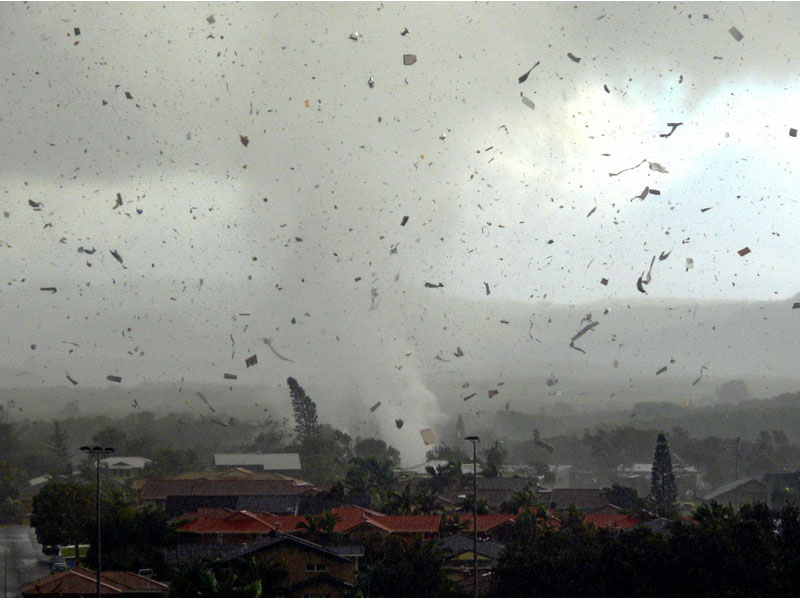 Вопрос 14.1. Определите страну по рисункам на слайде
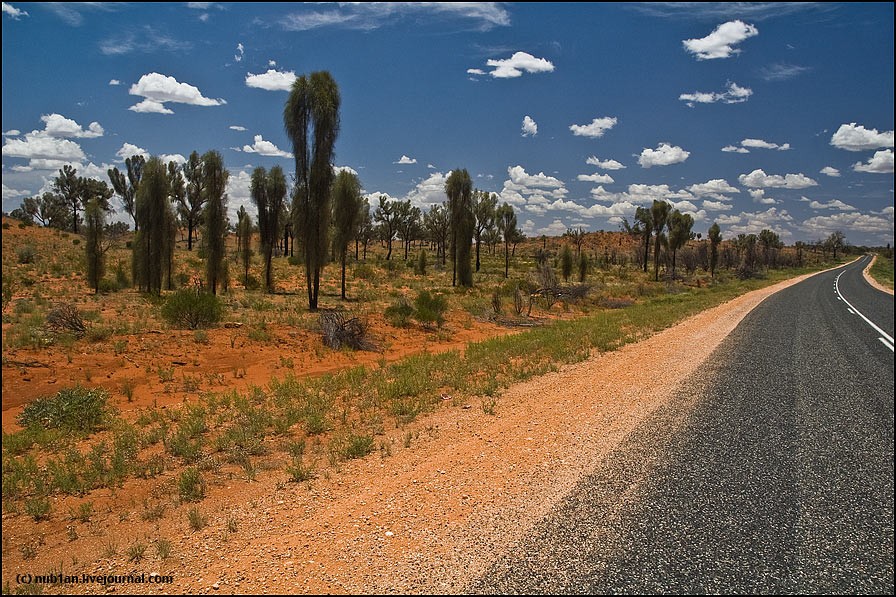 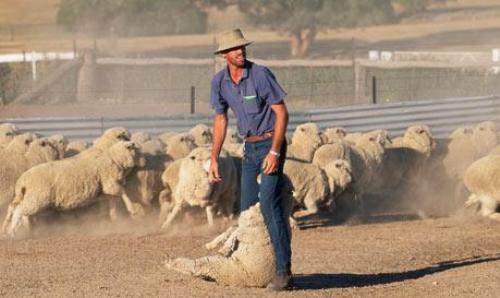 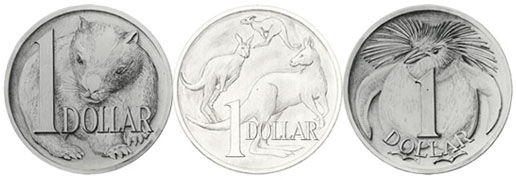 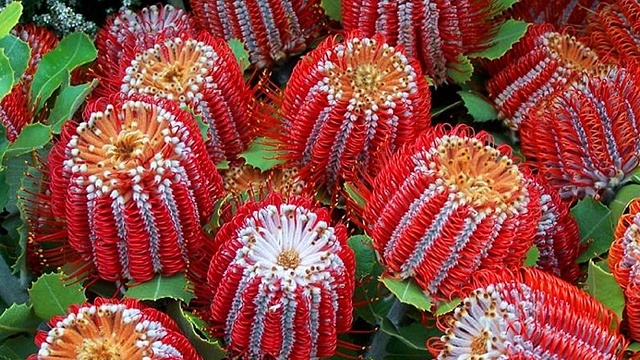 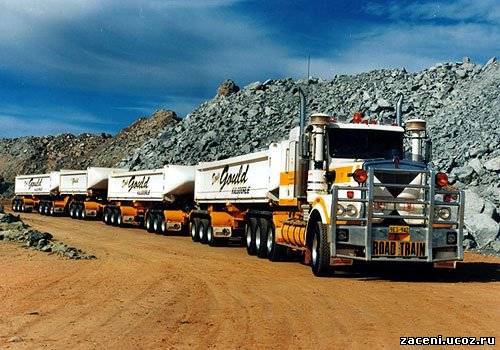 Вопрос 14.2. Определите страну по рисункам на слайде
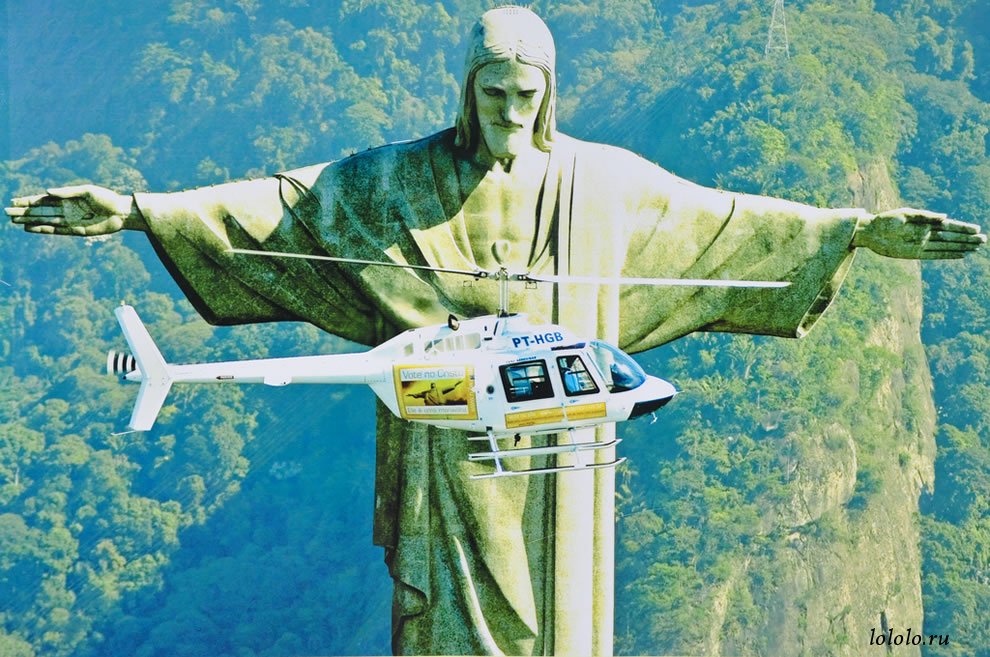 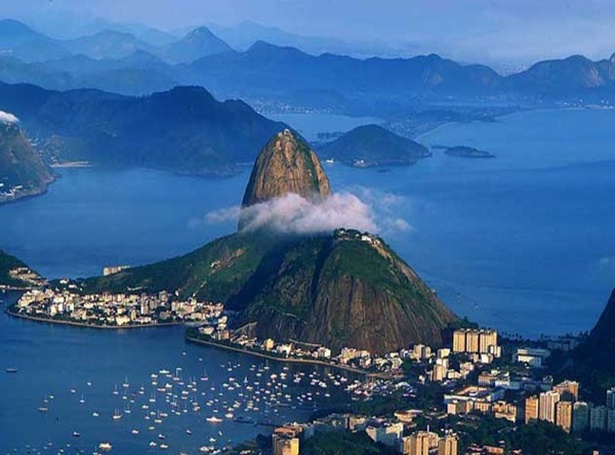 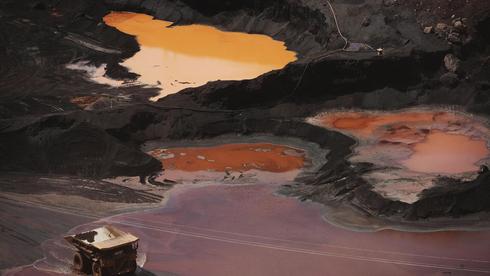 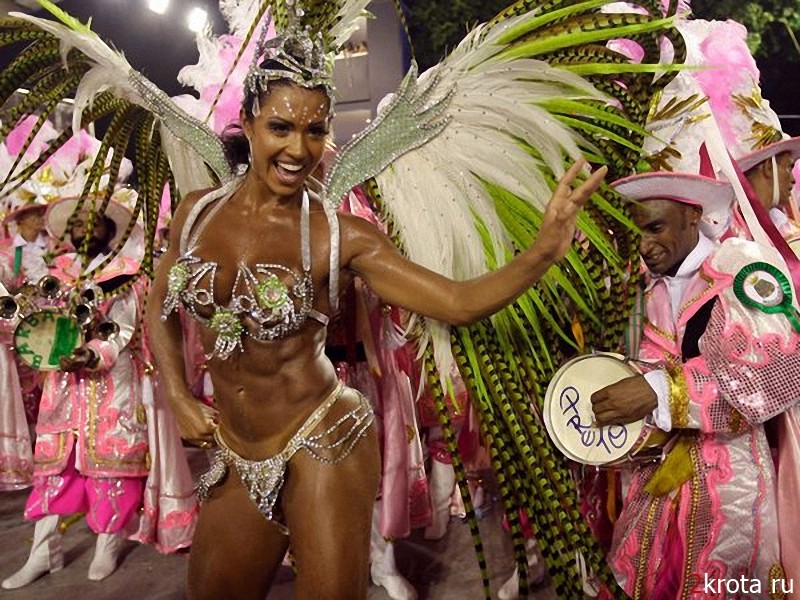 Вопрос 14.3. Определите страну по рисункам на слайде
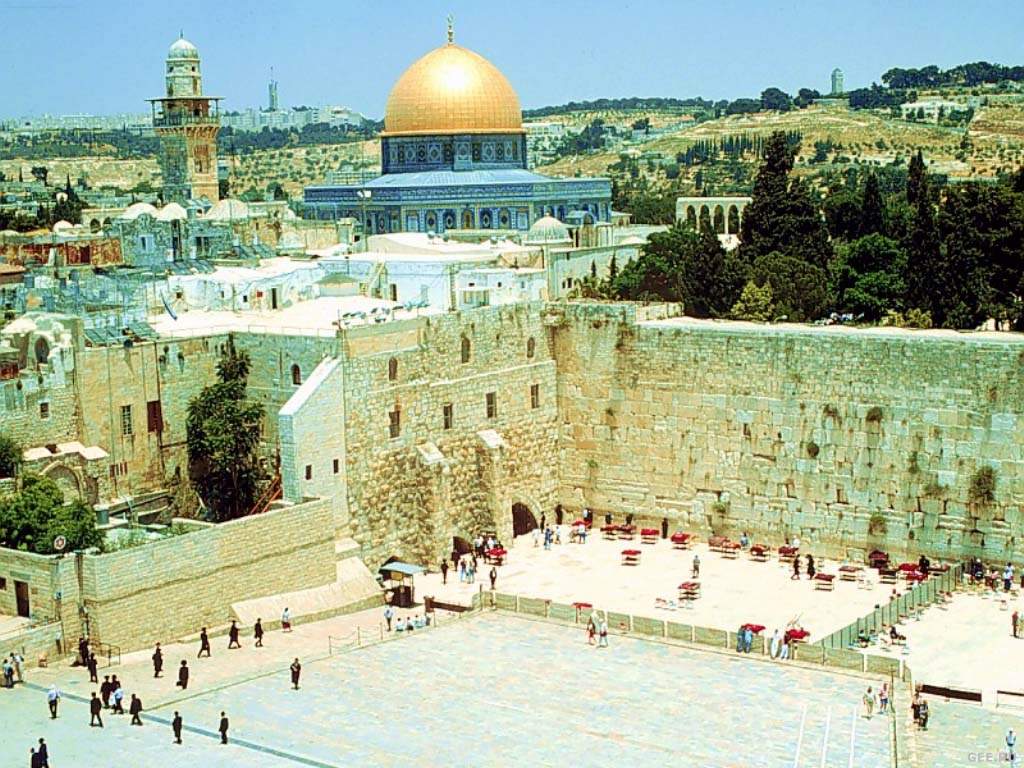 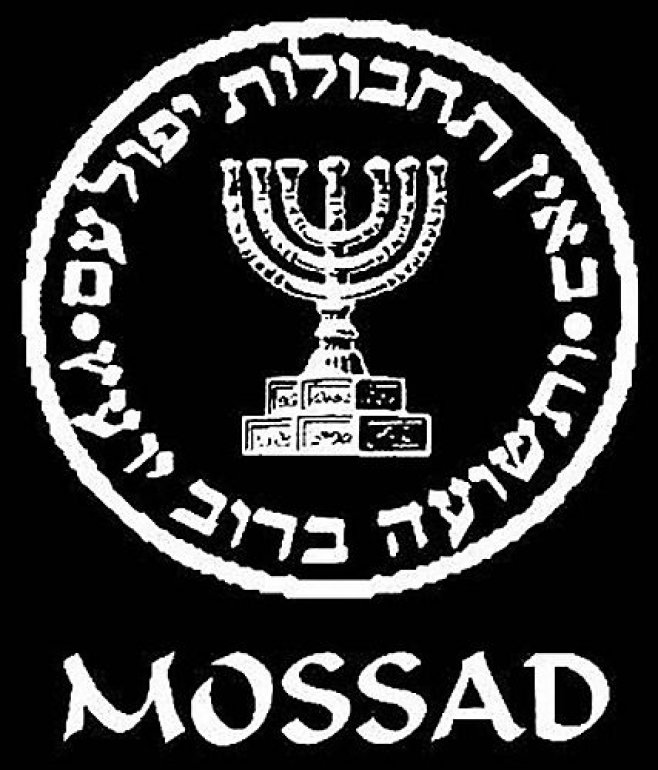 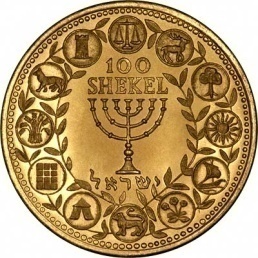 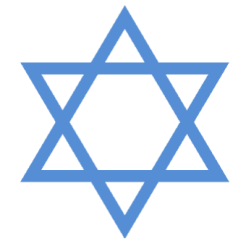 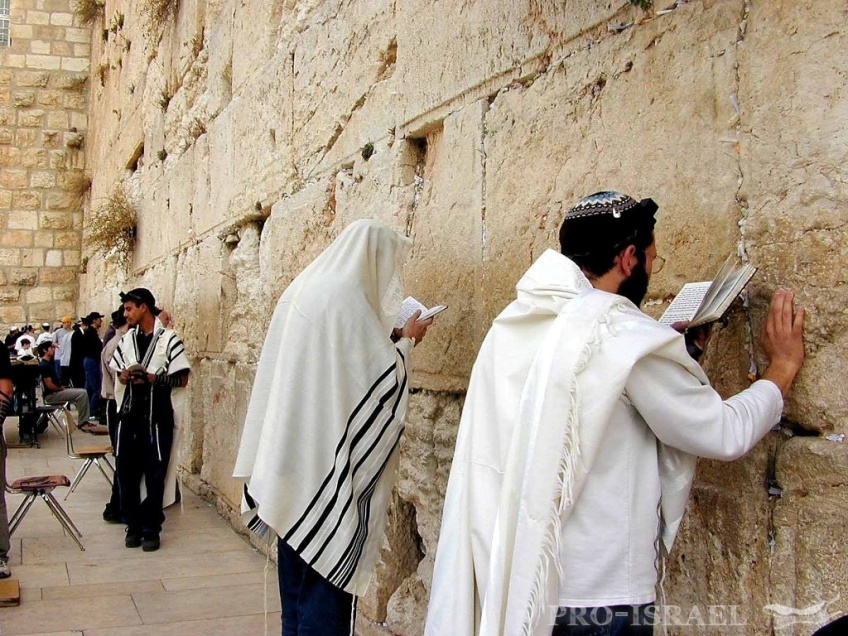 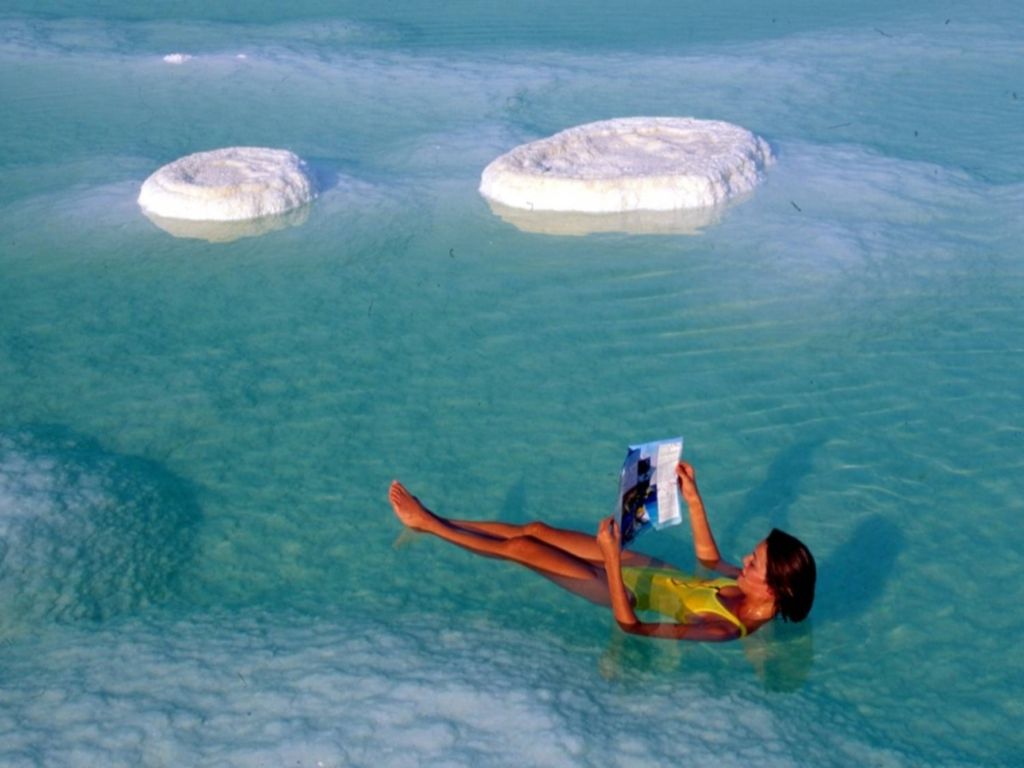 Вопрос 15.1Определите страну Азии, в которой расположен данный объект всемирного наследия ЮНЕСКО:  А) Индия; Б) Иордания; В) Китай; Г) Оман; Д) Турция; Е) Индонезия.
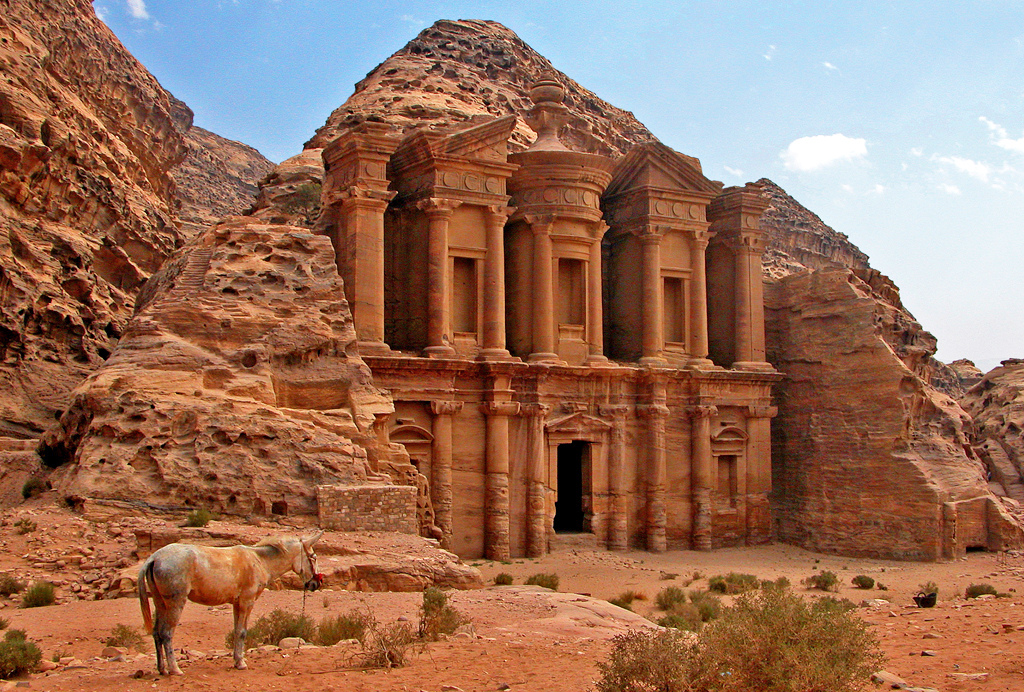 Вопрос 15.2 Определите страну Азии, в которой расположен данный объект всемирного наследия ЮНЕСКО:  А) Индия; Б) Иордания; В) Китай; Г) Оман; Д) Турция; Е) Индонезия.
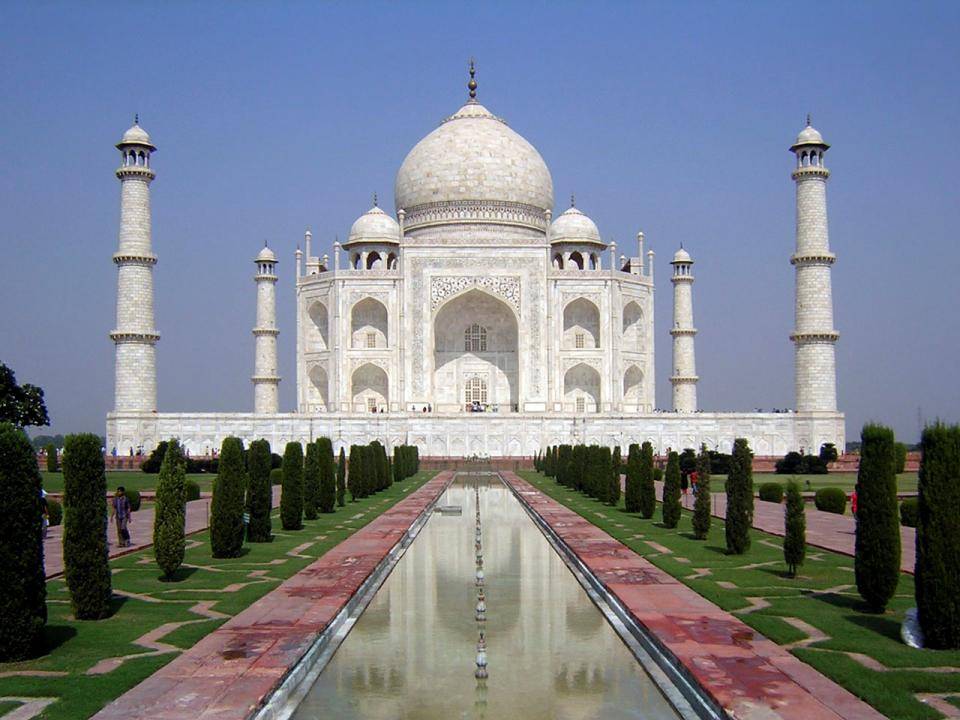 Вопрос 15.3 Определите страну Азии, в которой расположен данный объект всемирного наследия ЮНЕСКО:  А) Индия; Б) Иордания; В) Китай; Г) Оман; Д) Турция; Е) Индонезия.
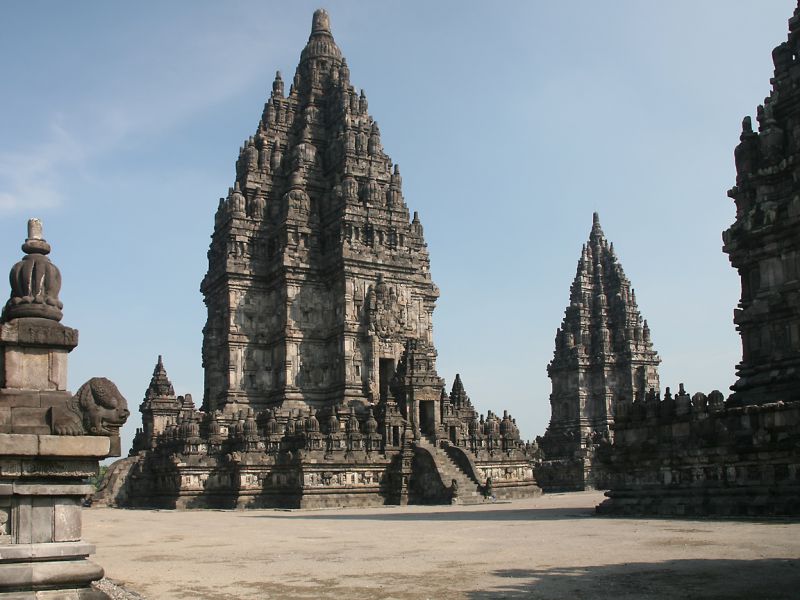 Вопрос 16 – 17.1. Назовите пропущенную страну в списке стран по добыче угля за 2013 год.
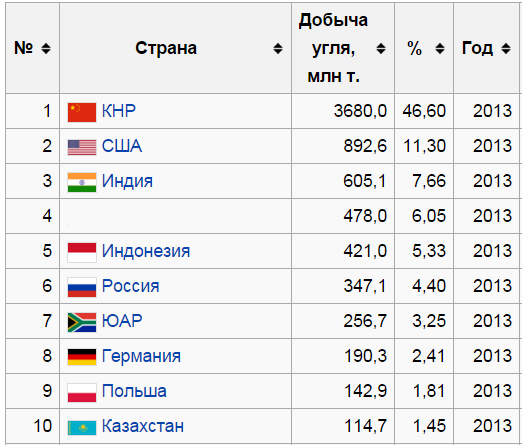 Вопрос 16 – 17.2
Назовите пропущенную страну в списке стран по добыче нефти за 2014 год.
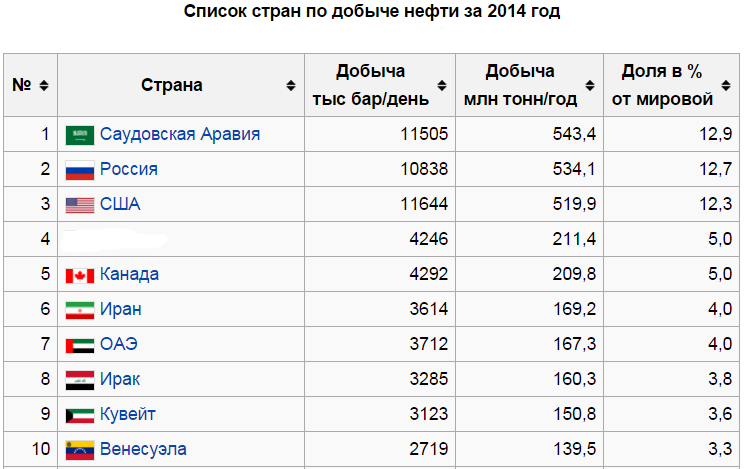 Вопрос 16 – 17.3. Назовите пропущенную страну в списке стран по добыче газа за 2014 год.
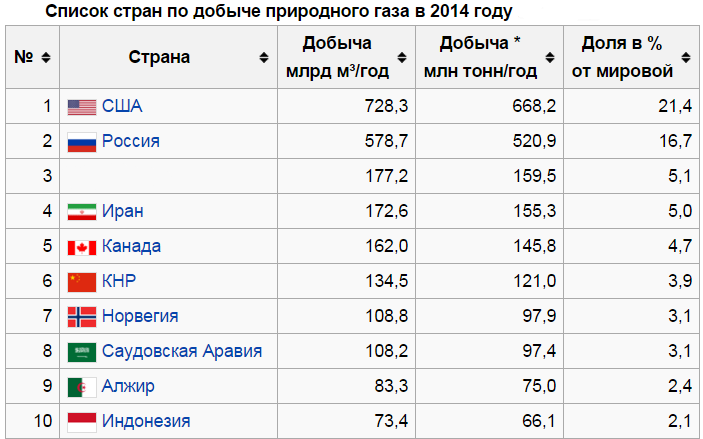 Вопрос 16 – 17.4
Назовите пропущенную страну в списке стран по добыче железной руды за 2010 год.
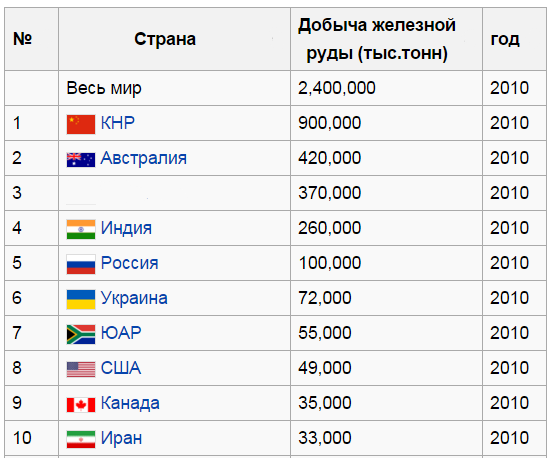 Вопрос 16 – 17.5
Назовите пропущенную страну в списке стран по запасам угля за 2013 год.
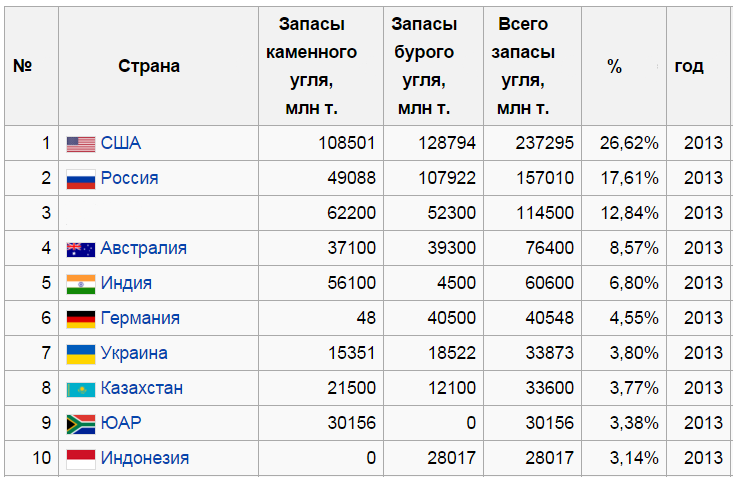 Вопрос 16 – 17.6
Назовите пропущенную страну в списке стран по запасам нефти за 2014 год.
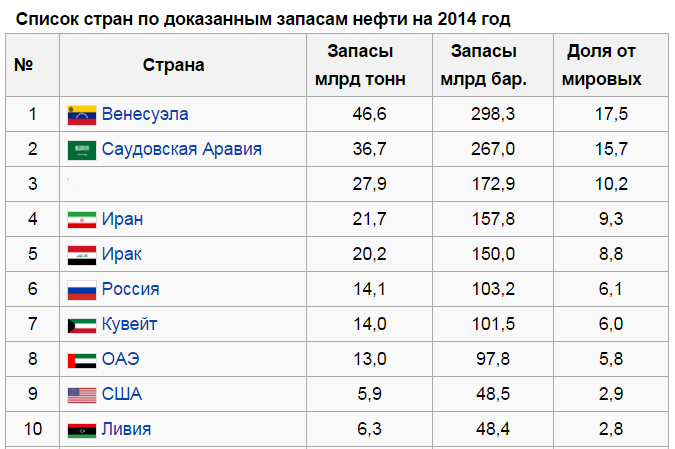 Вопрос 18.1 
Соотнесите изобретения со странами: А) Китай; Б) Индия; В) Австралия; Г) Египет
2
1
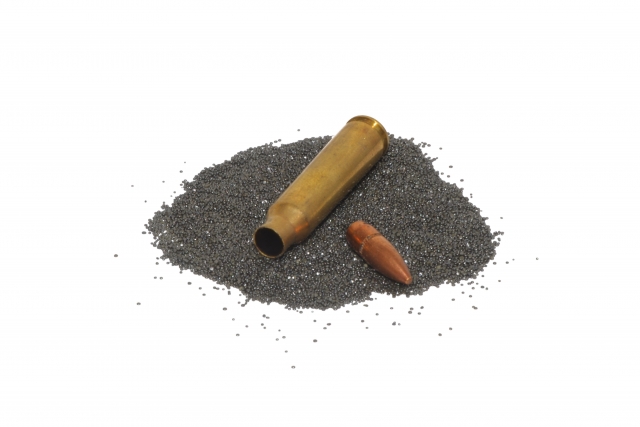 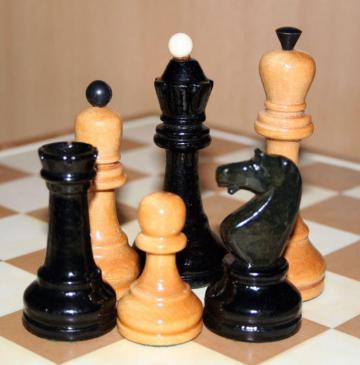 3
4
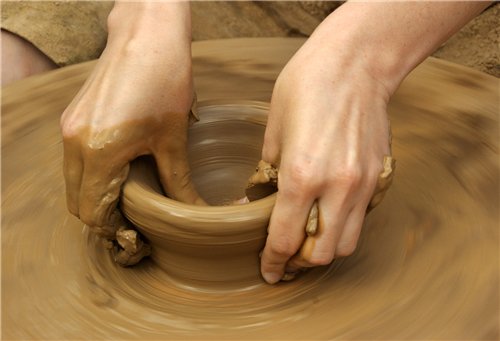 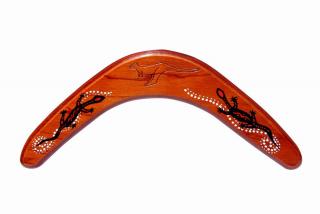 Вопрос 18.2
Соотнесите изобретения со странами: А) Китай; Б) Германия; В) Франция; Г) Россия
2
1
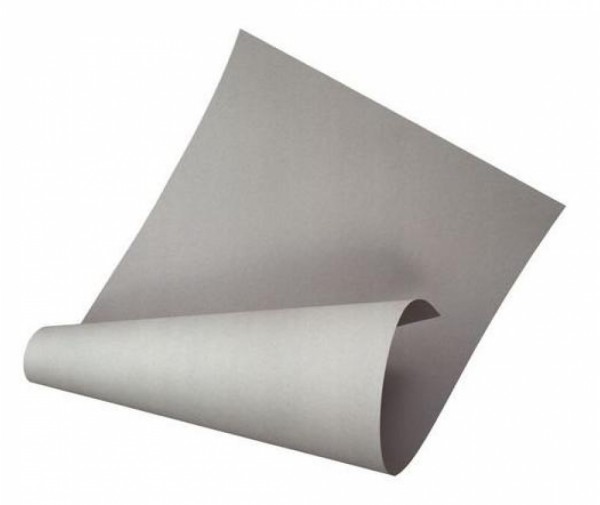 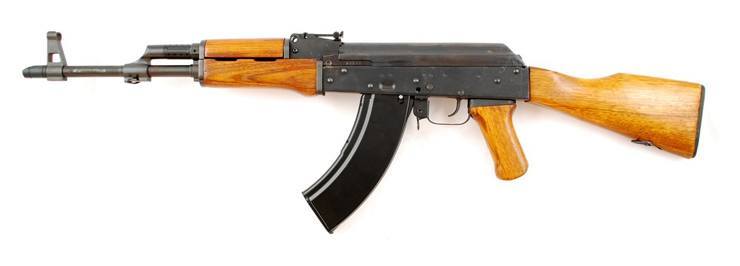 4
3
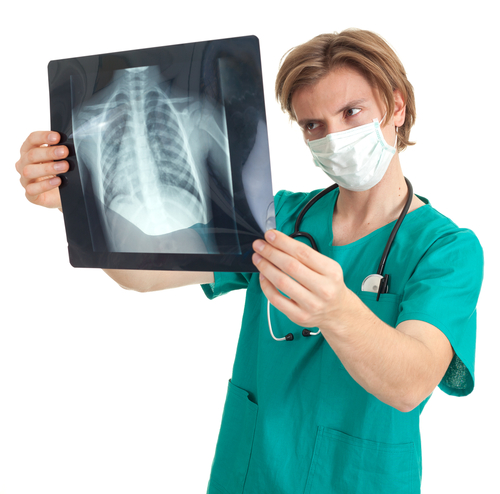 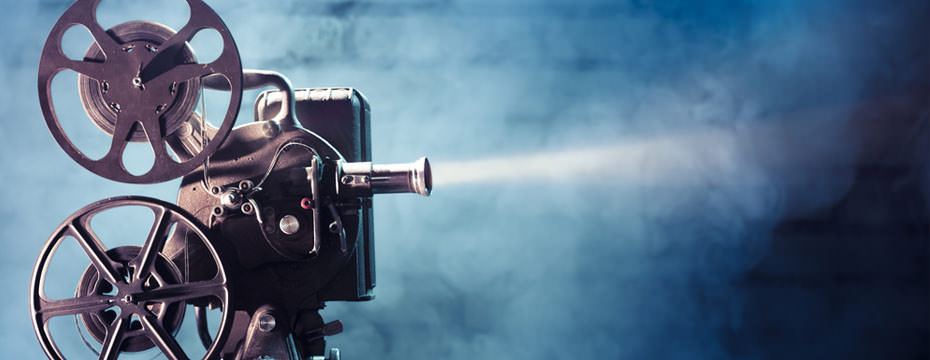 Вопрос 18.3
Соотнесите изобретения со странами: А) Венгрия; Б) Германия; В) Нидерланды; Г) Россия
1
2
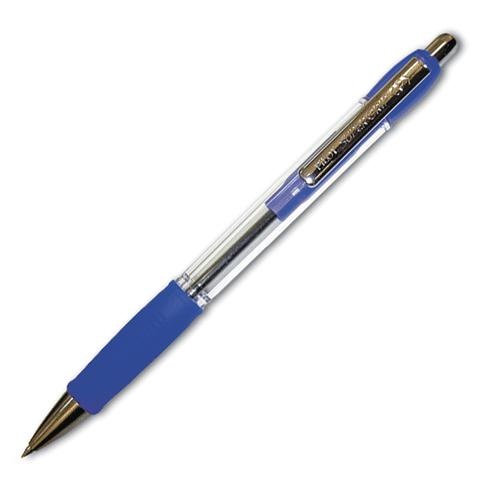 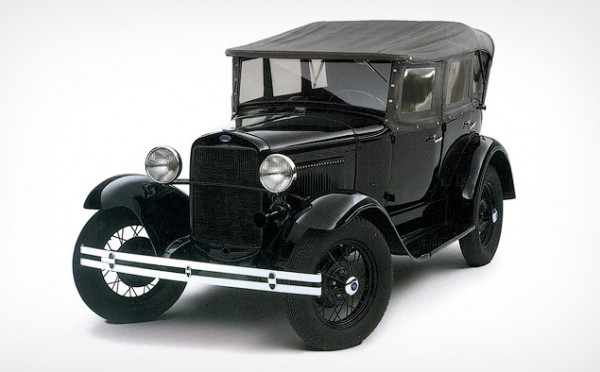 4
3
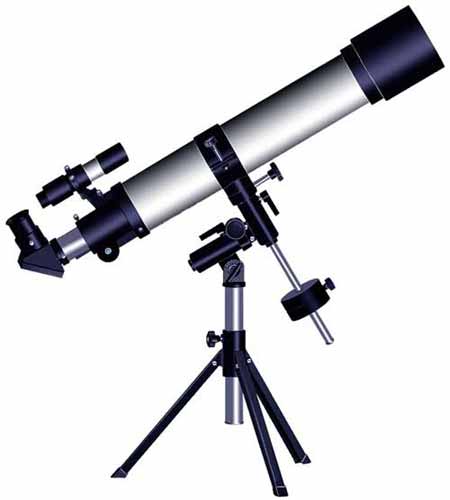 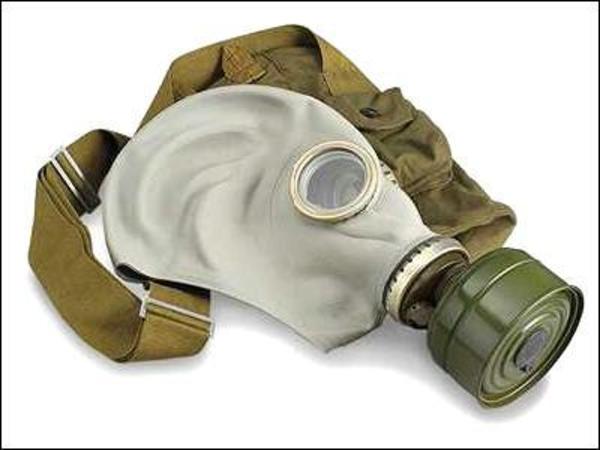 Вопрос 19.1. Соотнесите вид спорта и страну, в которой он зародился: 
                        А) Швейцария; Б) Франция; В) США; Г) Великобритания
1
2
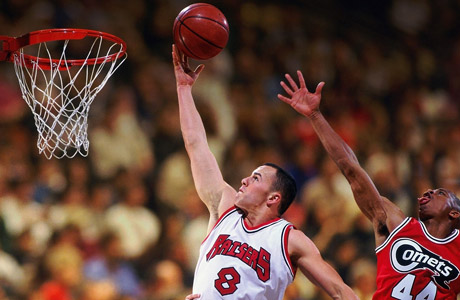 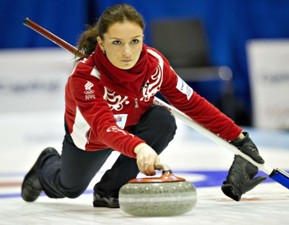 3
4
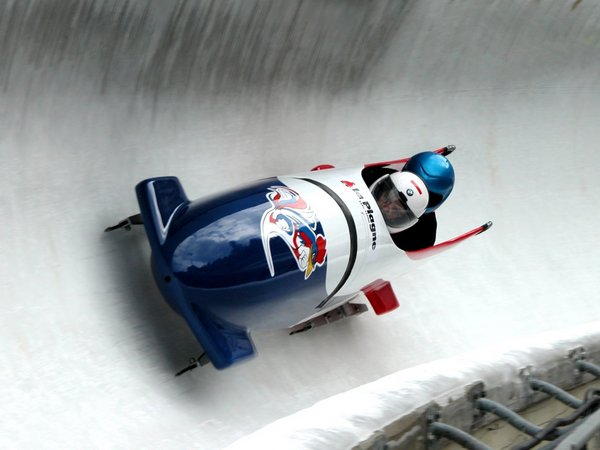 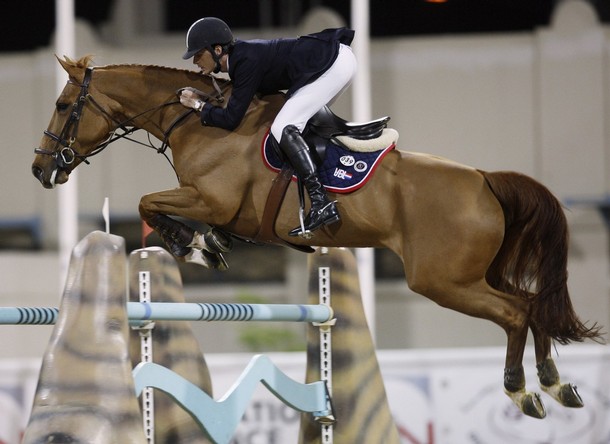 Вопрос 19.2. Соотнесите национальную борьбу и страну: 
                        А) Таиланд; Б) Россия; В) Великобритания; Г) Япония
1
2
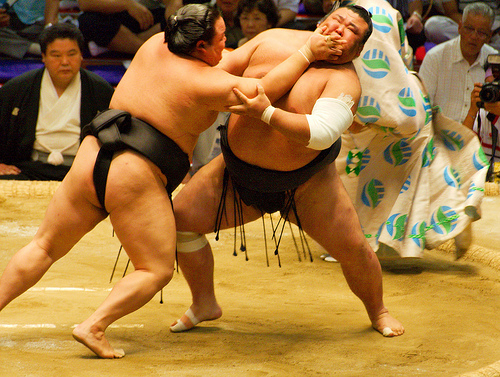 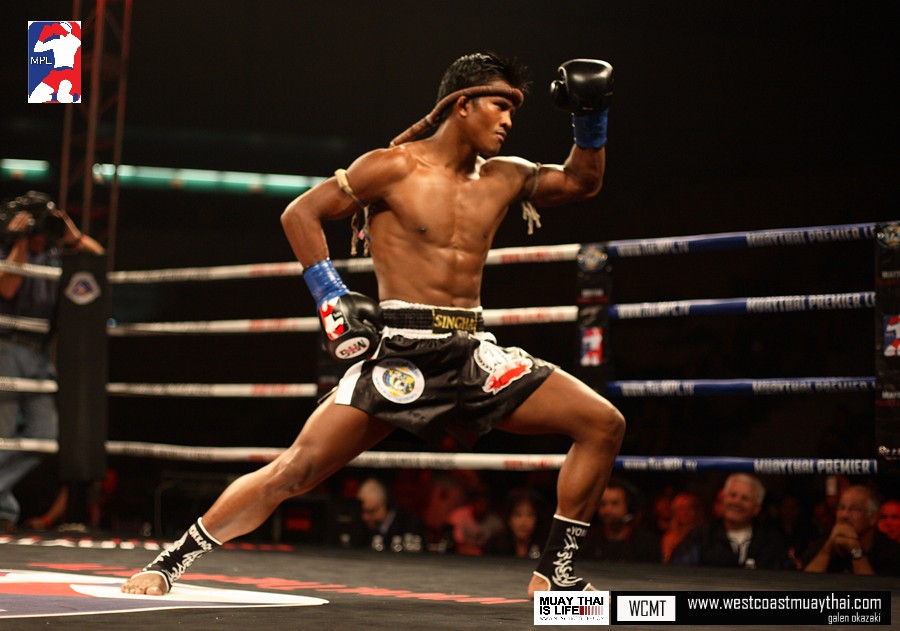 3
4
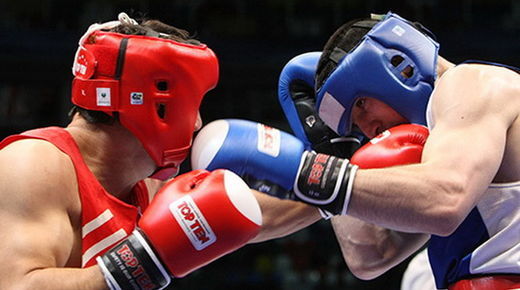 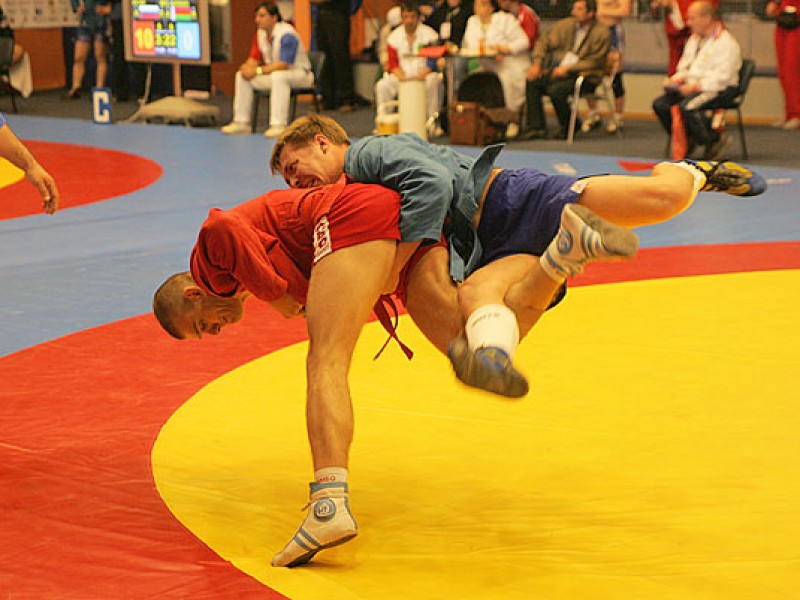 Вопрос 19.3. Соотнесите вид спорта и страну, в которой он зародился: 
                        А) Канада; Б) США; В) Дания; Г) Великобритания
1
2
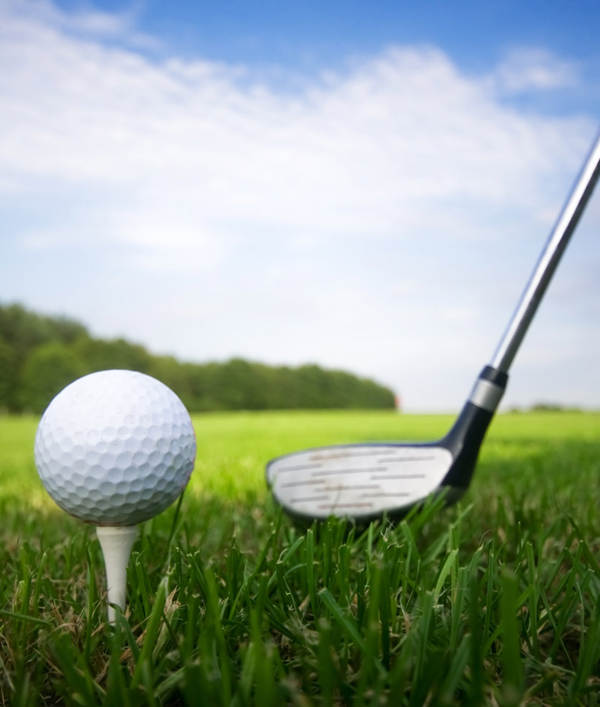 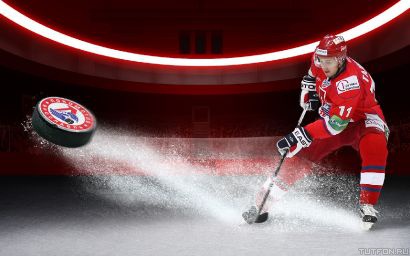 3
4
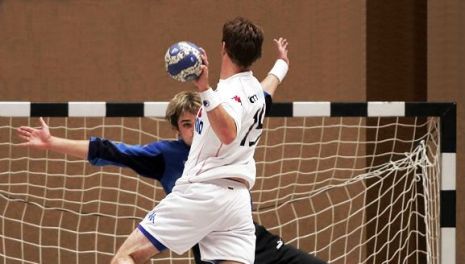 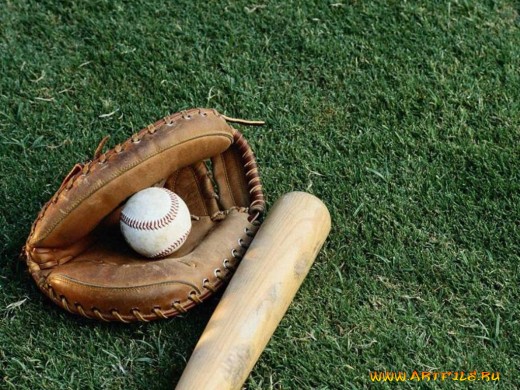 Вопрос 19.4. Соотнесите вид спорта и страну, в которой он зародился: 
                        А) США; Б) Китай; В) Нидерланды; Г) Великобритания
1
2
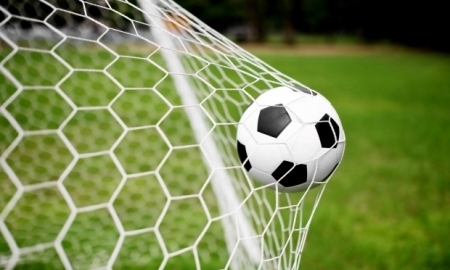 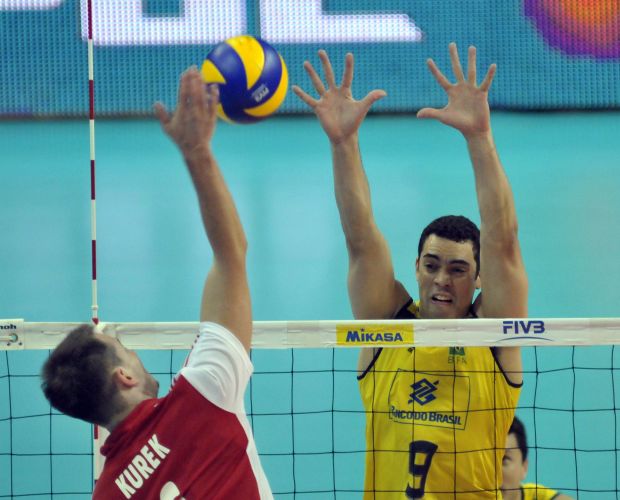 3
4
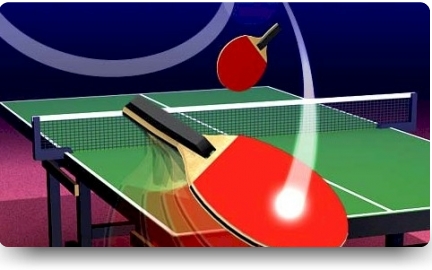 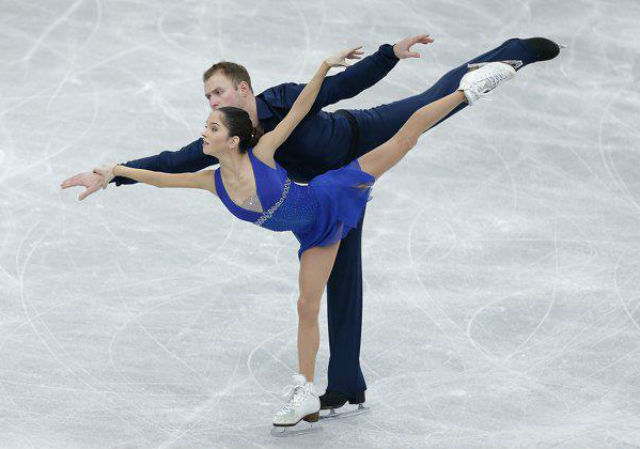 Вопрос 20.1. Определите народы Северной Америки:
                        А) эскимосы; Б) ацтеки; В) навахо; Г) апачи
1
2
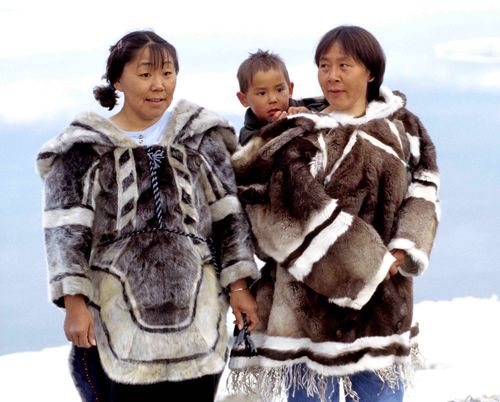 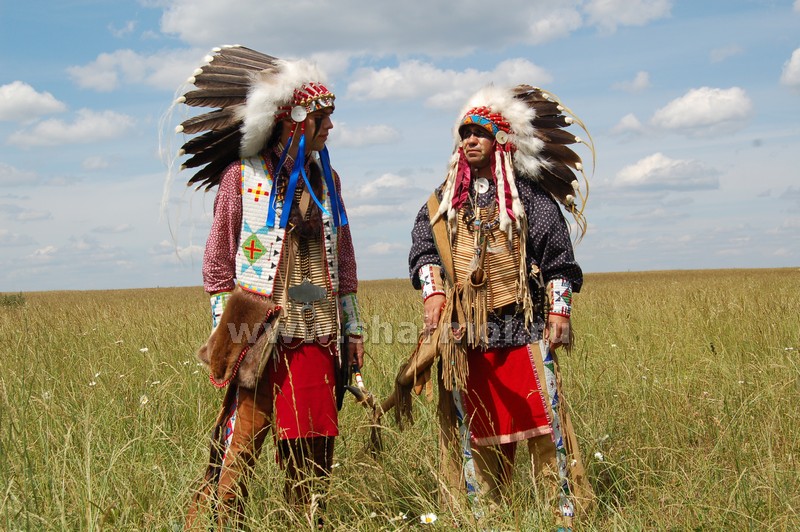 3
4
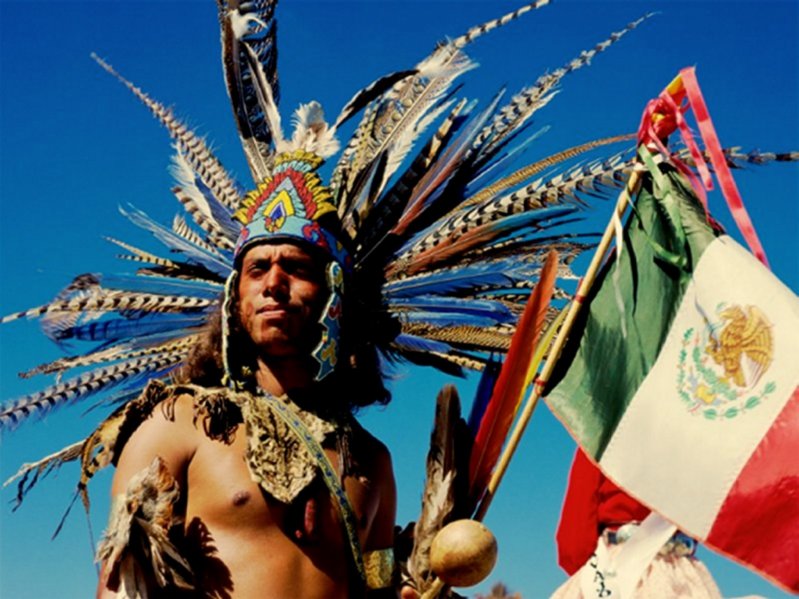 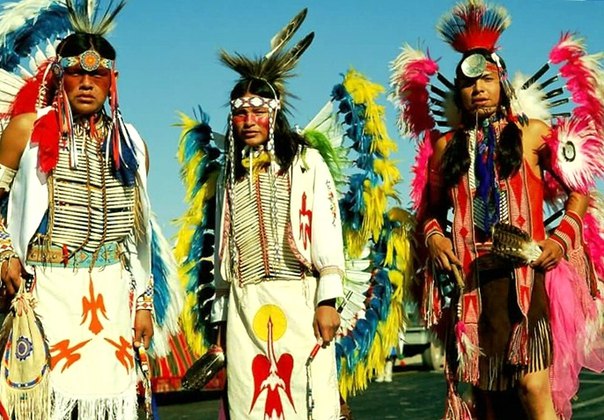 Вопрос 20.2. Определите народы Юго-Западной Азии:
                        А) осетины; Б) турки; В) арабы; Г) евреи
1
2
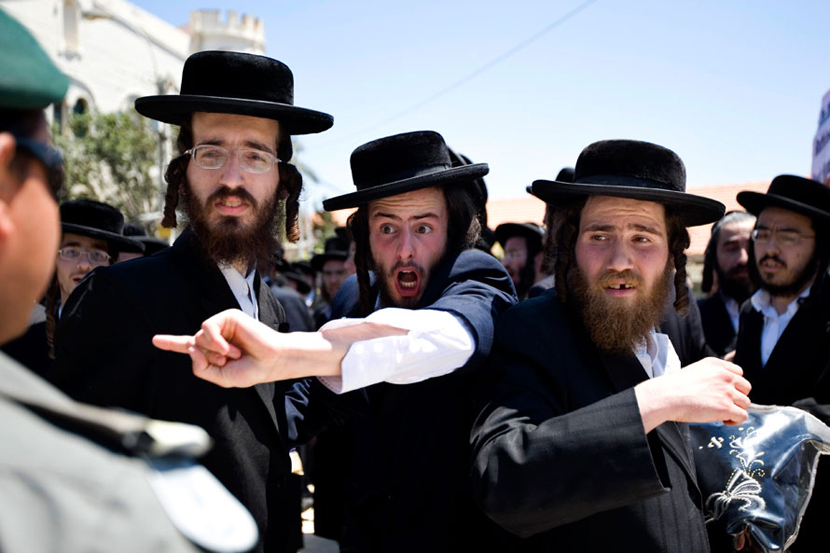 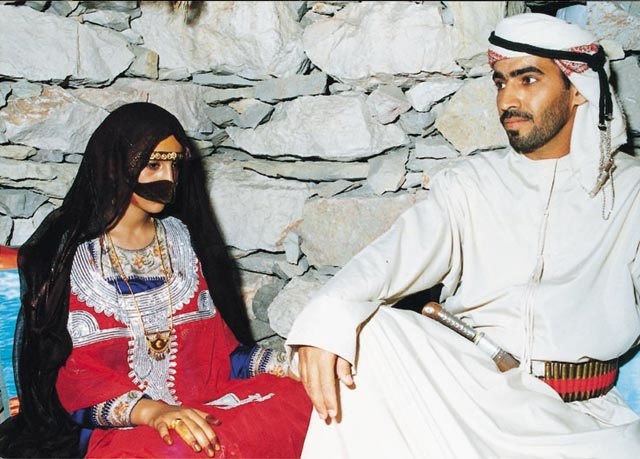 3
4
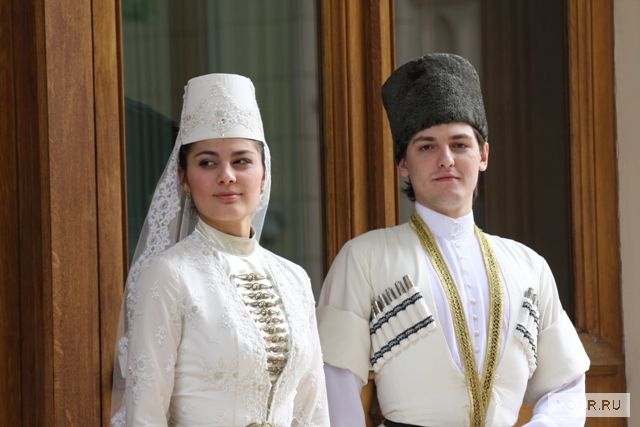 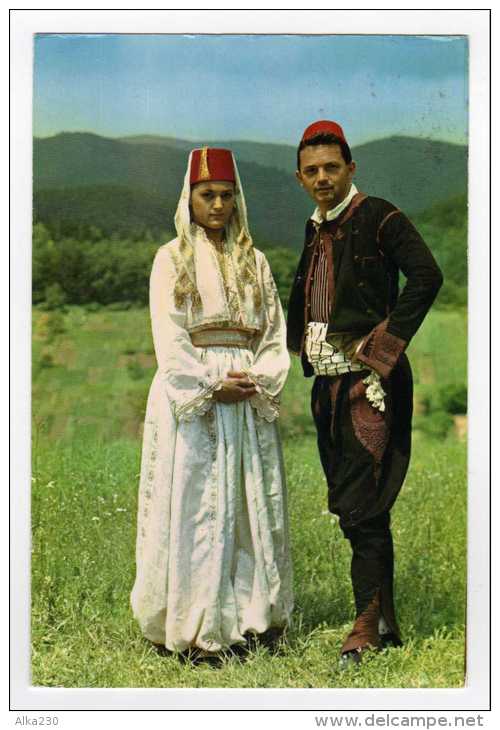 Вопрос 20.3. Определите народы Западной Европы:
                        А) баварцы; Б) бретонцы; В) швейцарцы; Г) шотландцы
1
2
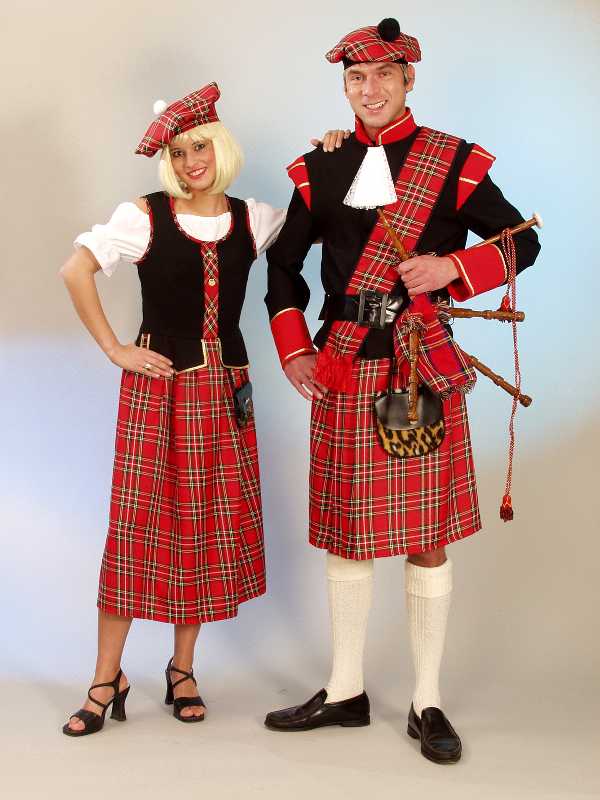 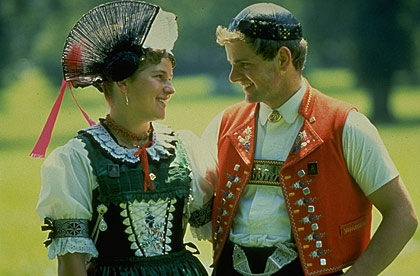 3
4
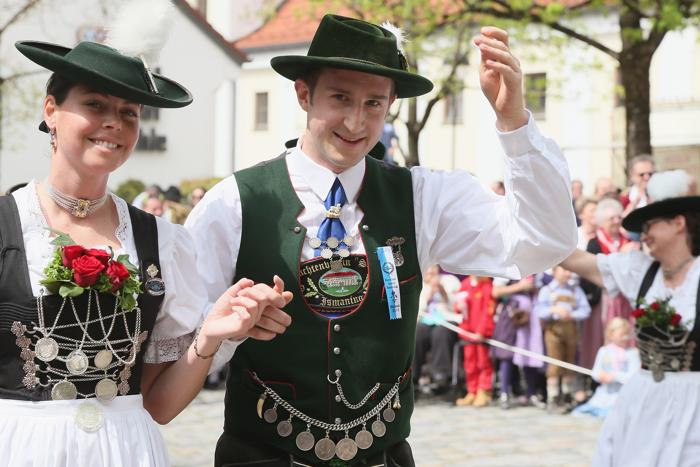 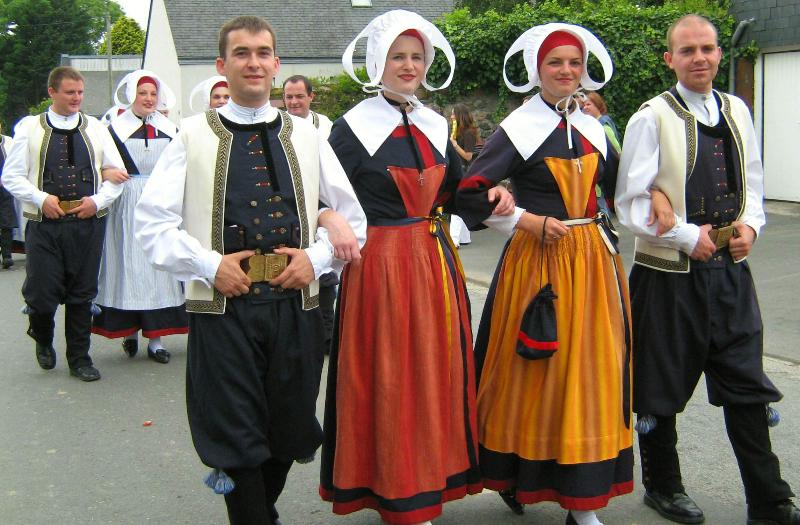 Вопрос 21.1. Соотнесите национальные блюда со странами: 
                        А) Грузия; Б) Беларусь; В) Египет; Г) Малайзия
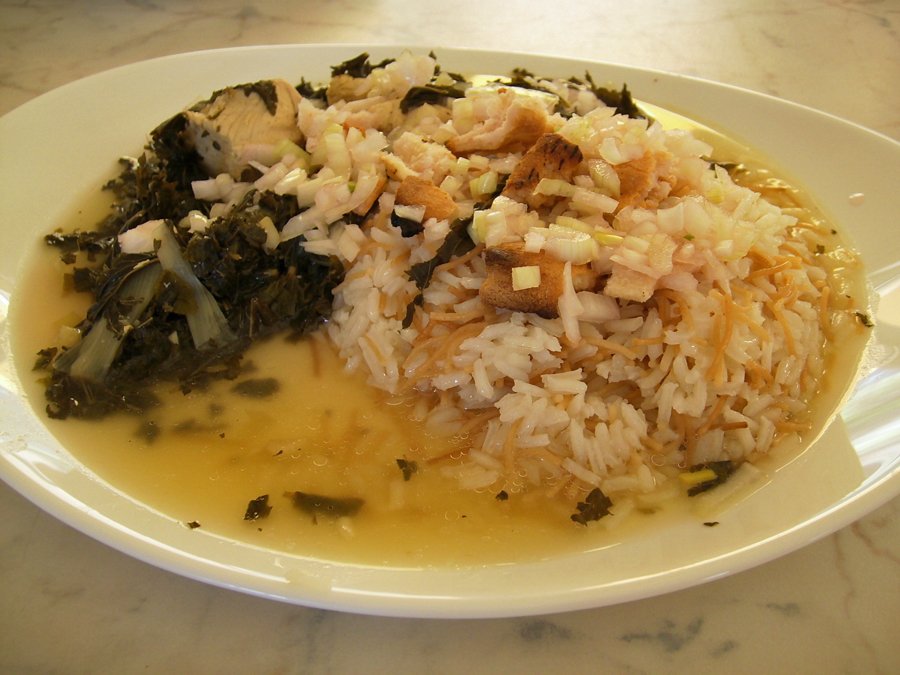 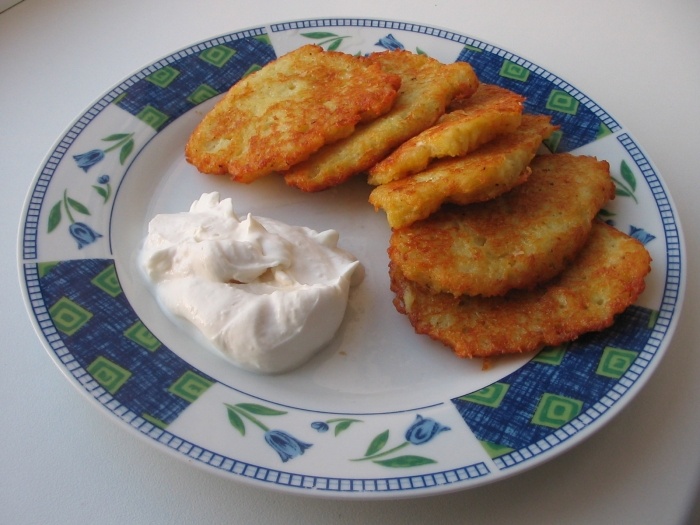 1. Драники
2. Молохея
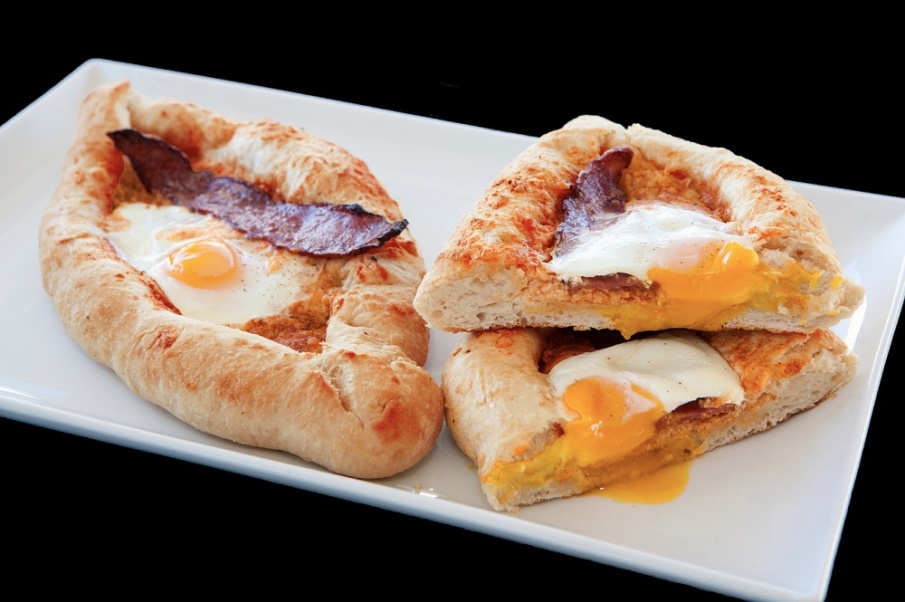 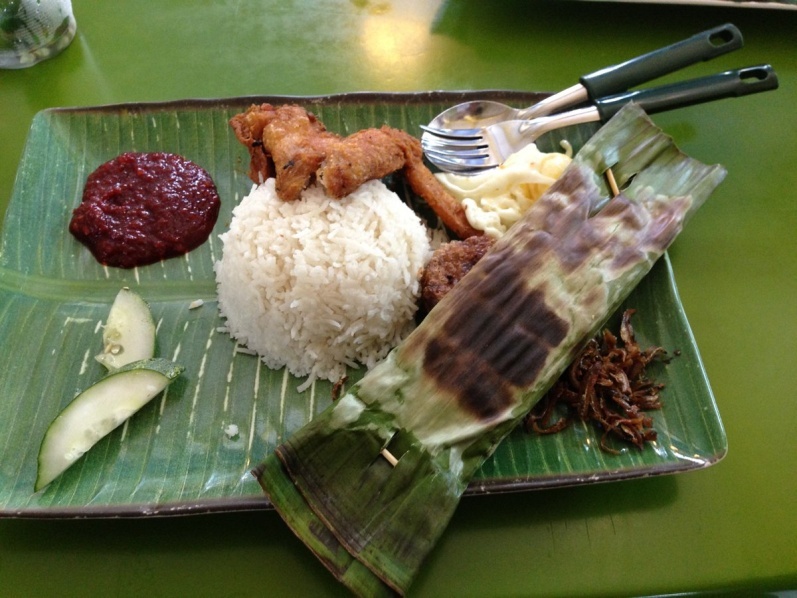 3. Хачапури
4. Наси Лемак
Вопрос 21.2. Соотнесите национальные блюда со странами: 
                        А) Шотландия; Б) Россия; В) Словакия; Г) Словения
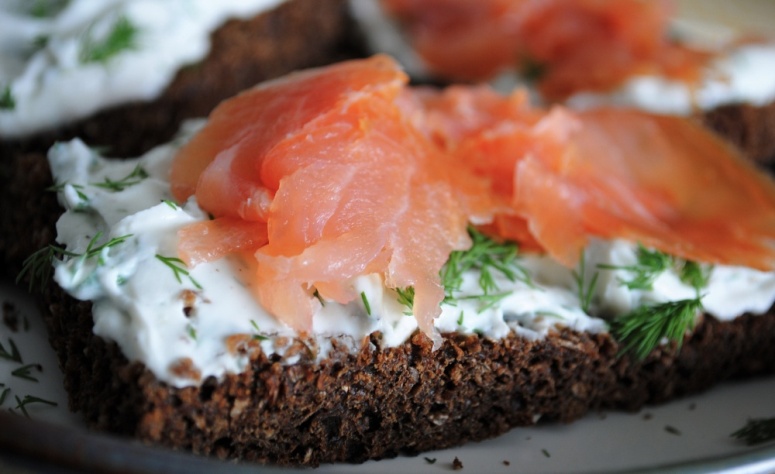 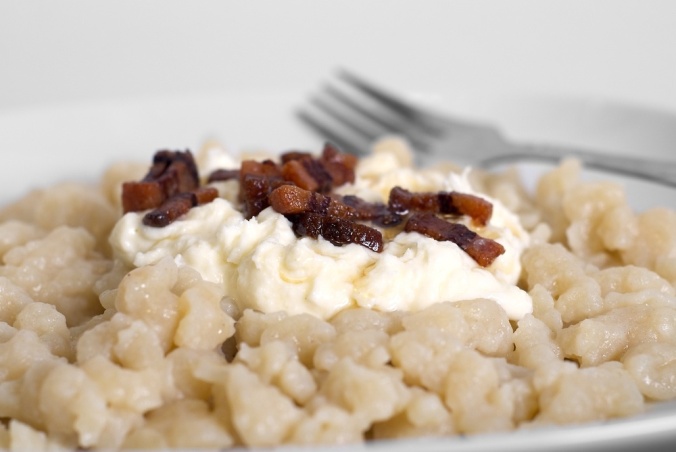 1. Копченая форель
2. Брынзовые галушки
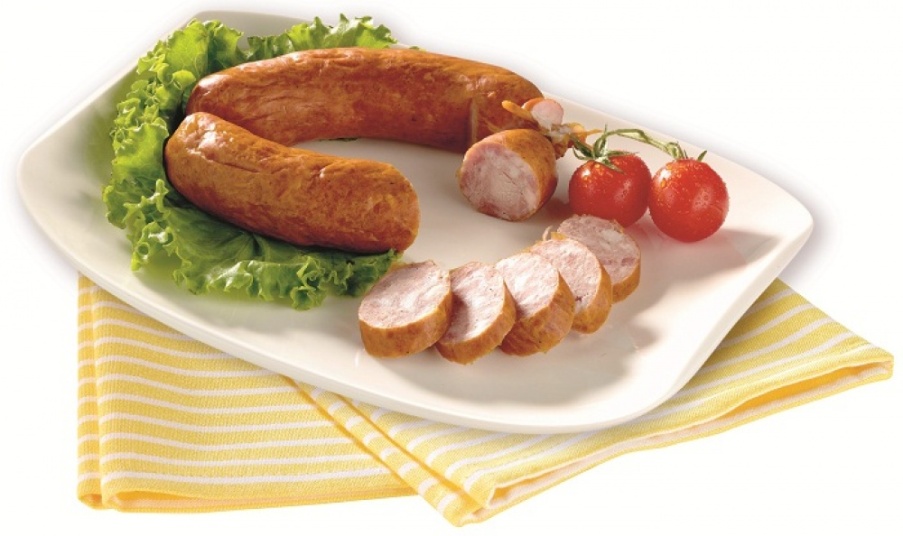 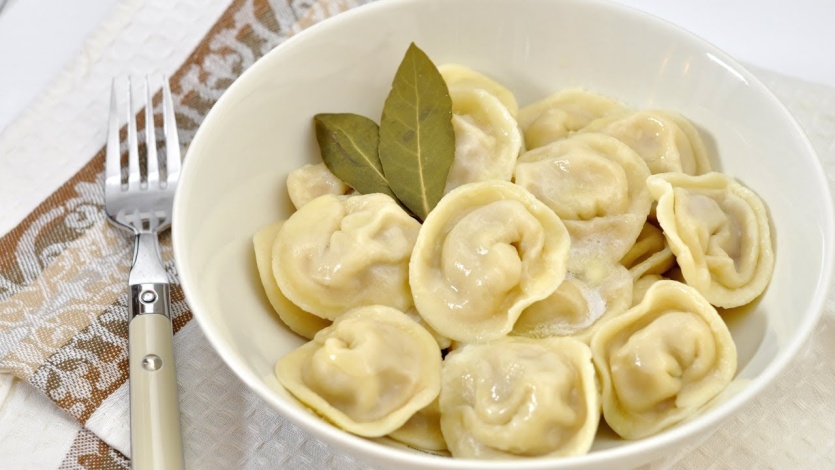 3. Краньская колбаса
4. Пельмени
Вопрос 21.3. Соотнесите национальные блюда со странами: 
                        А) Италия; Б) Франция; В) Грузия; Г) Украина
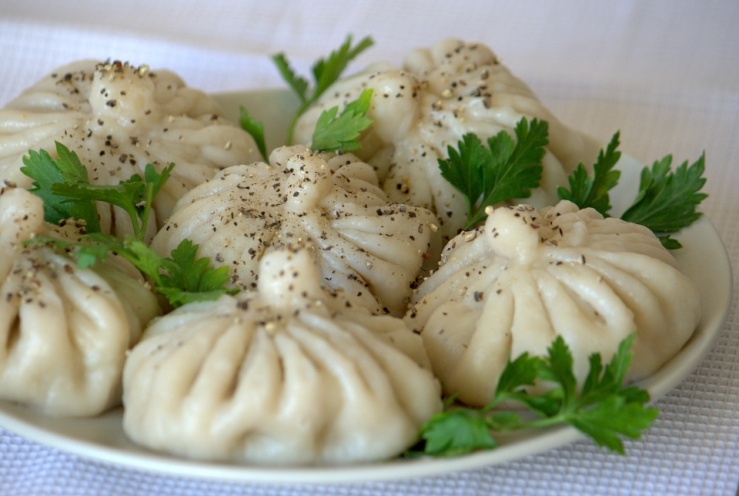 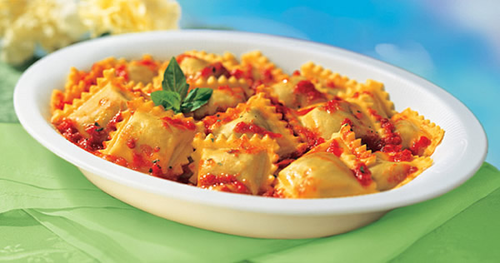 1. Хинкали
2. Равиоли
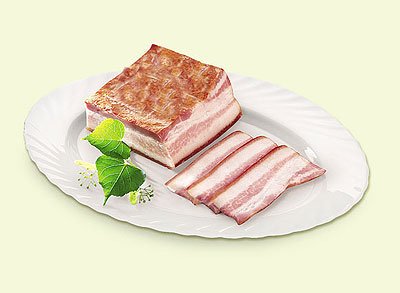 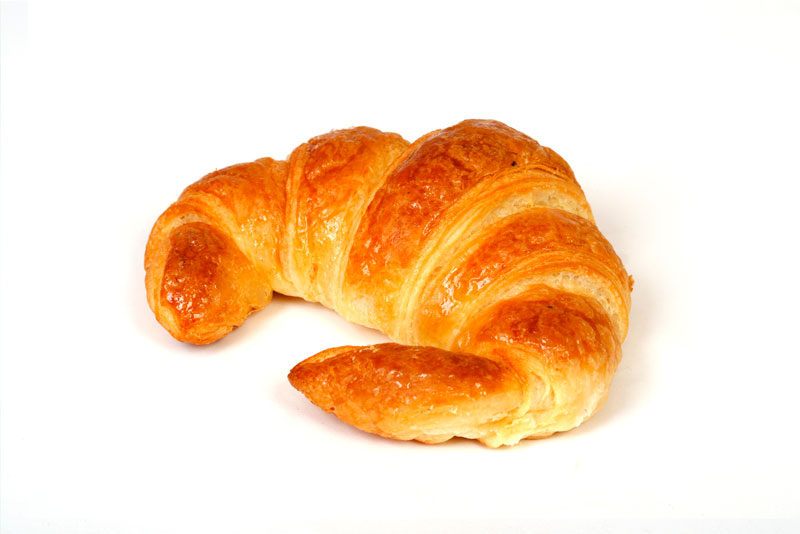 3. Круассан
4. Сало
Вопрос 22.1. Соотнесите холодное оружие и страну:
                        А) Япония; Б) США; В) Индия; Г) Греция
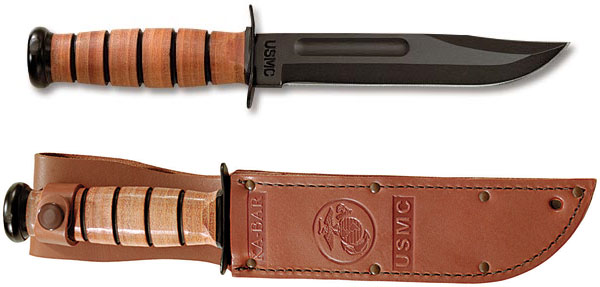 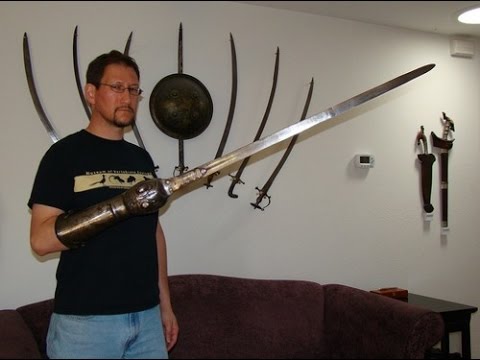 1. Ka-Bar
2. Пата
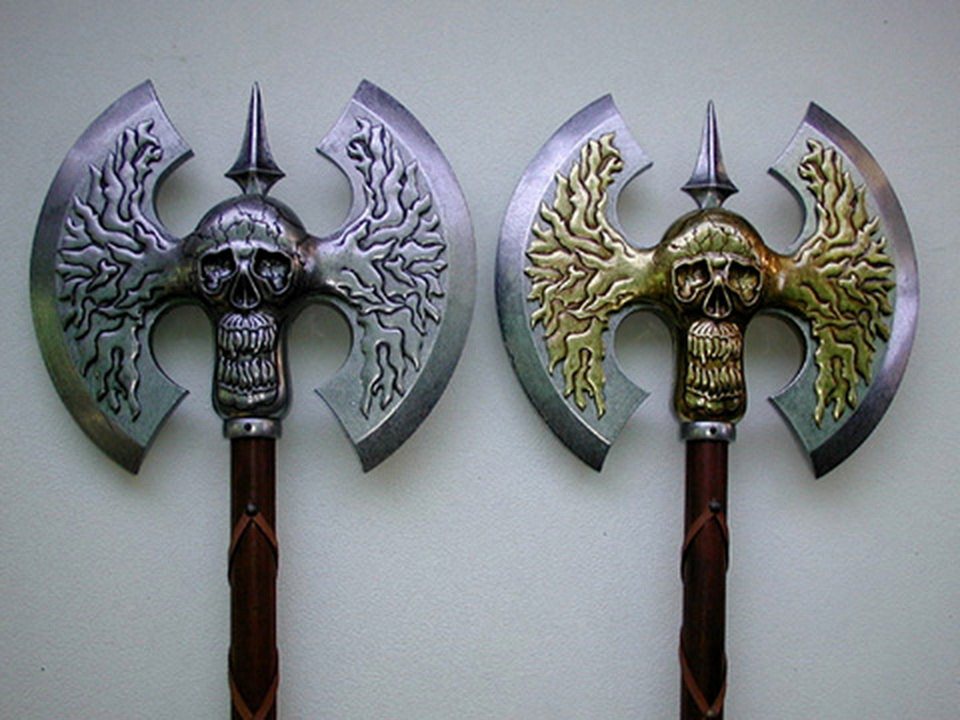 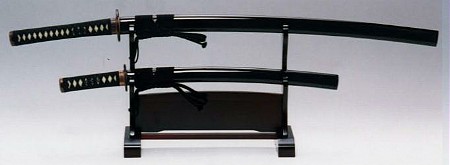 4. Дайсе
3. Лабрис
Вопрос 22.2. Соотнесите холодное оружие и страну:
                        А) Россия; Б) Япония; В) Саудовская Аравия; Г) США
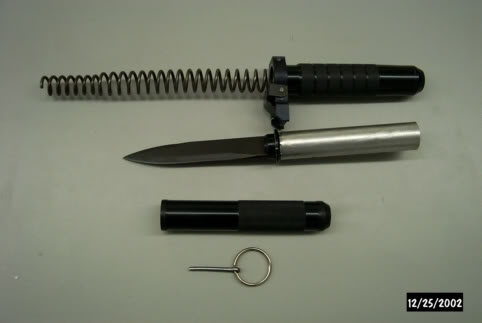 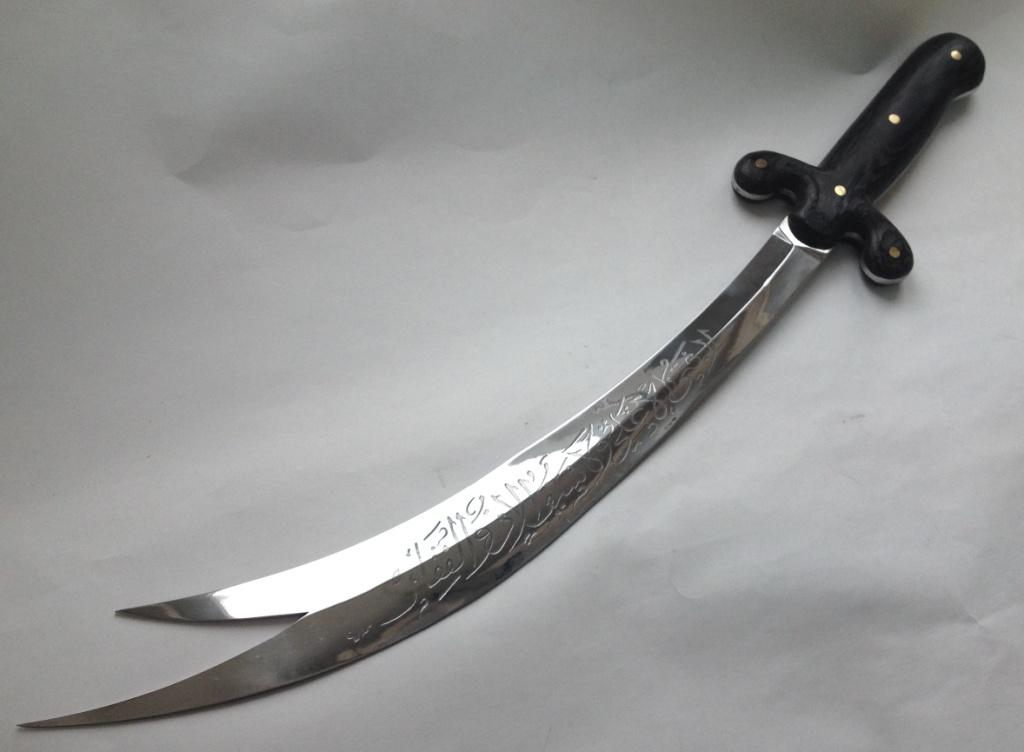 1. Баллистический нож
2. Зульфикар
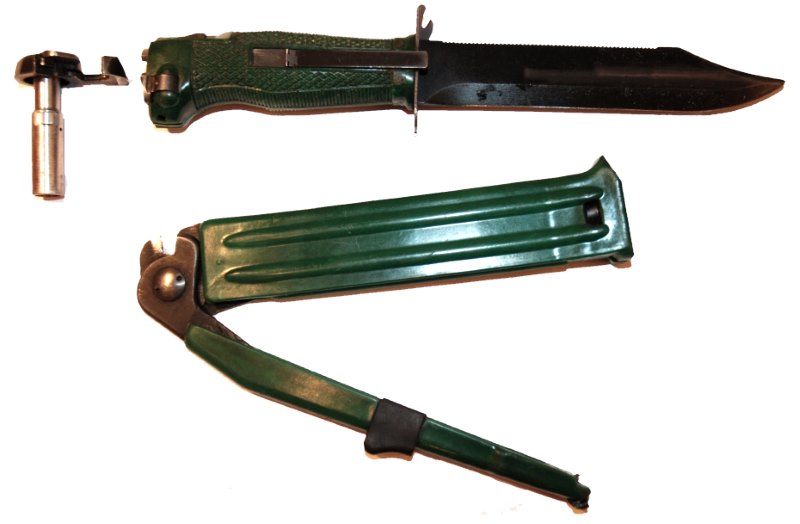 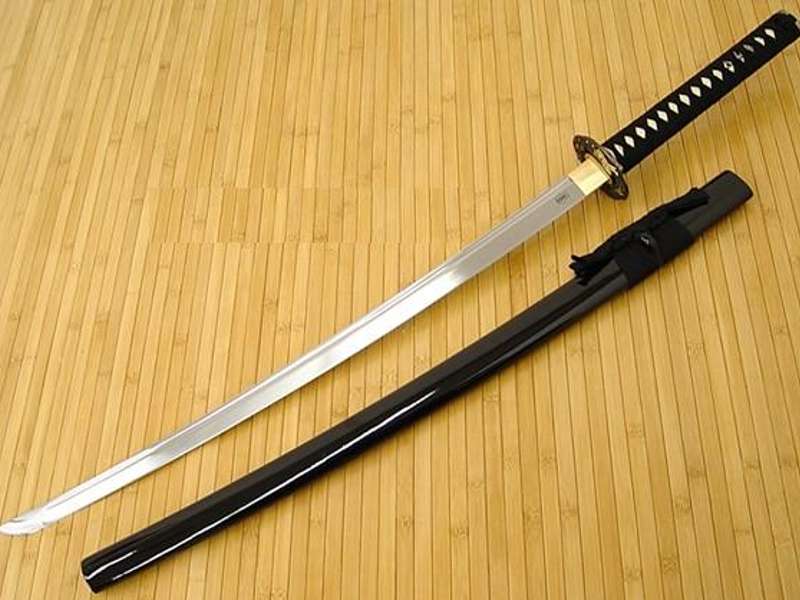 3. НРС – 2
4. Катана
Вопрос 22.3. Соотнесите холодное оружие и страну:
                        А) Германия; Б) Индия; В) Турция; Г) Япония
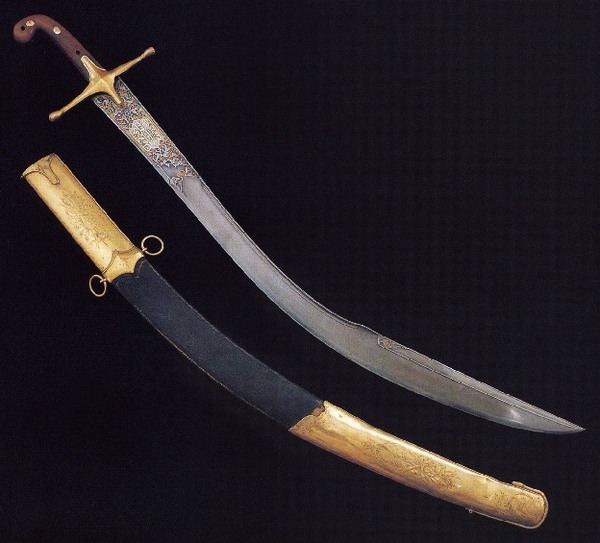 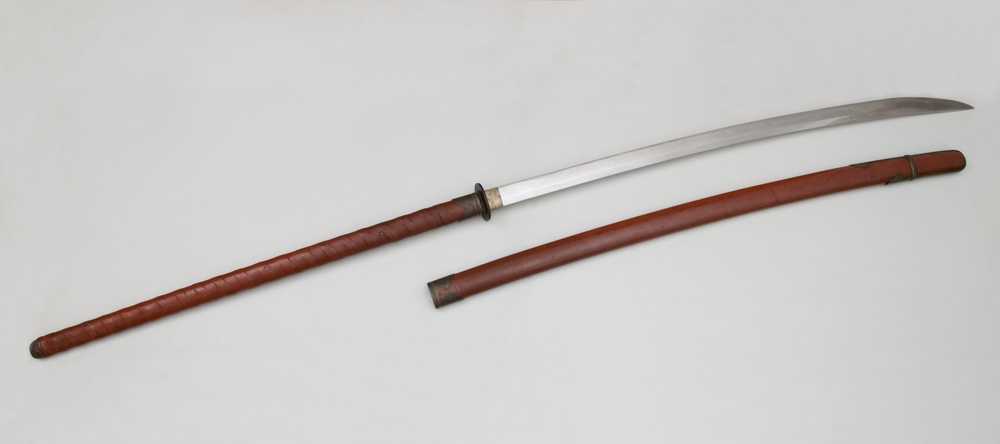 1. Килич
2. Нагамаки
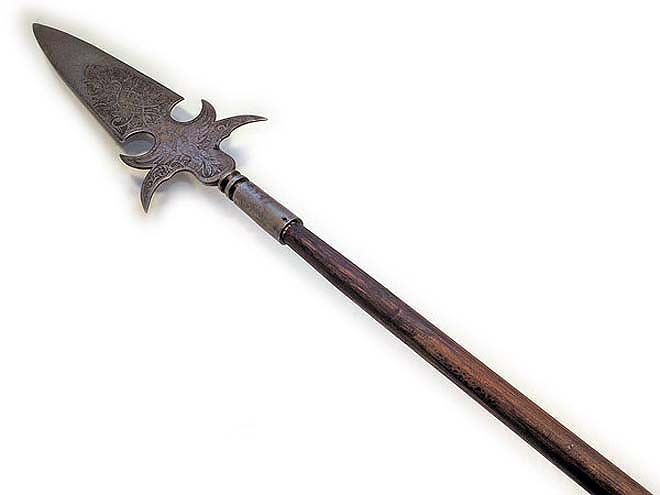 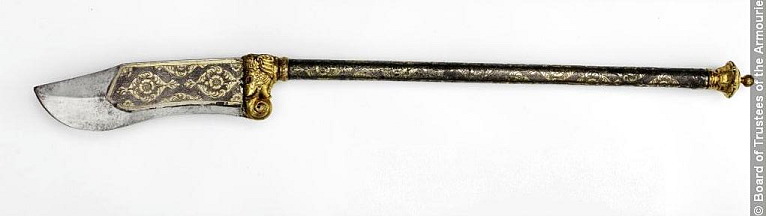 3. Протазан
4. Бхудж
Вопрос 22.4. Соотнесите холодное оружие и страну:
                        А) Япония; Б) Шотландия; В) Иран; Г) Китай
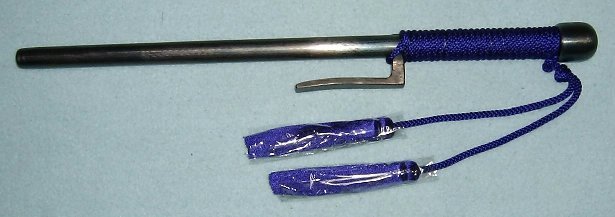 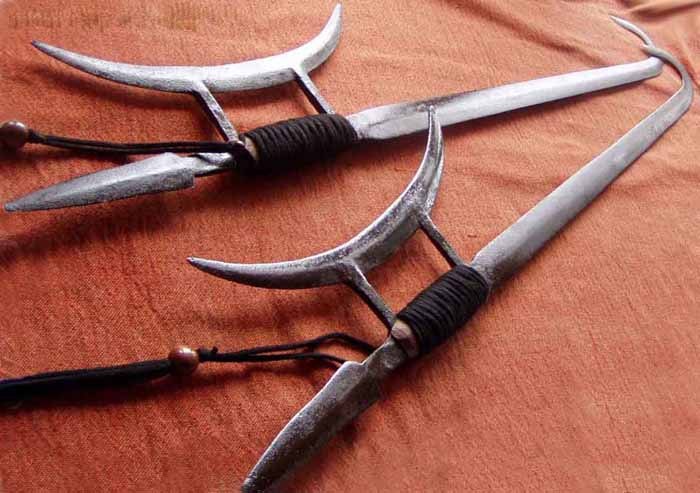 1. Дзюттэ
2. Шуангоу
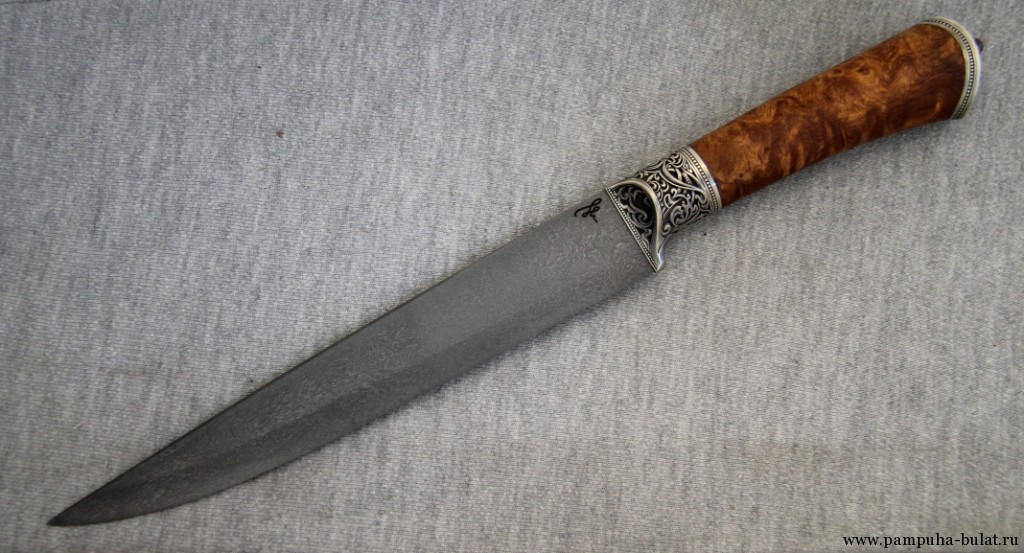 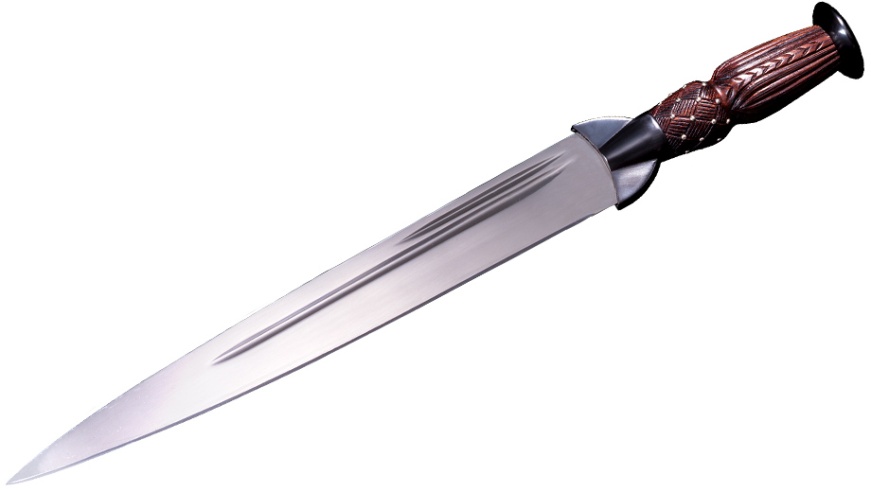 3. Дирк
4. Кард
Вопрос 23.1
Перед вами изображения достопримечательностей городов мира. Установите соответствие: достопримечательность – город.
Города: А) Копенгаген; Б) Париж; В) Нью-Йорк; Г) Москва; Д) Рим.
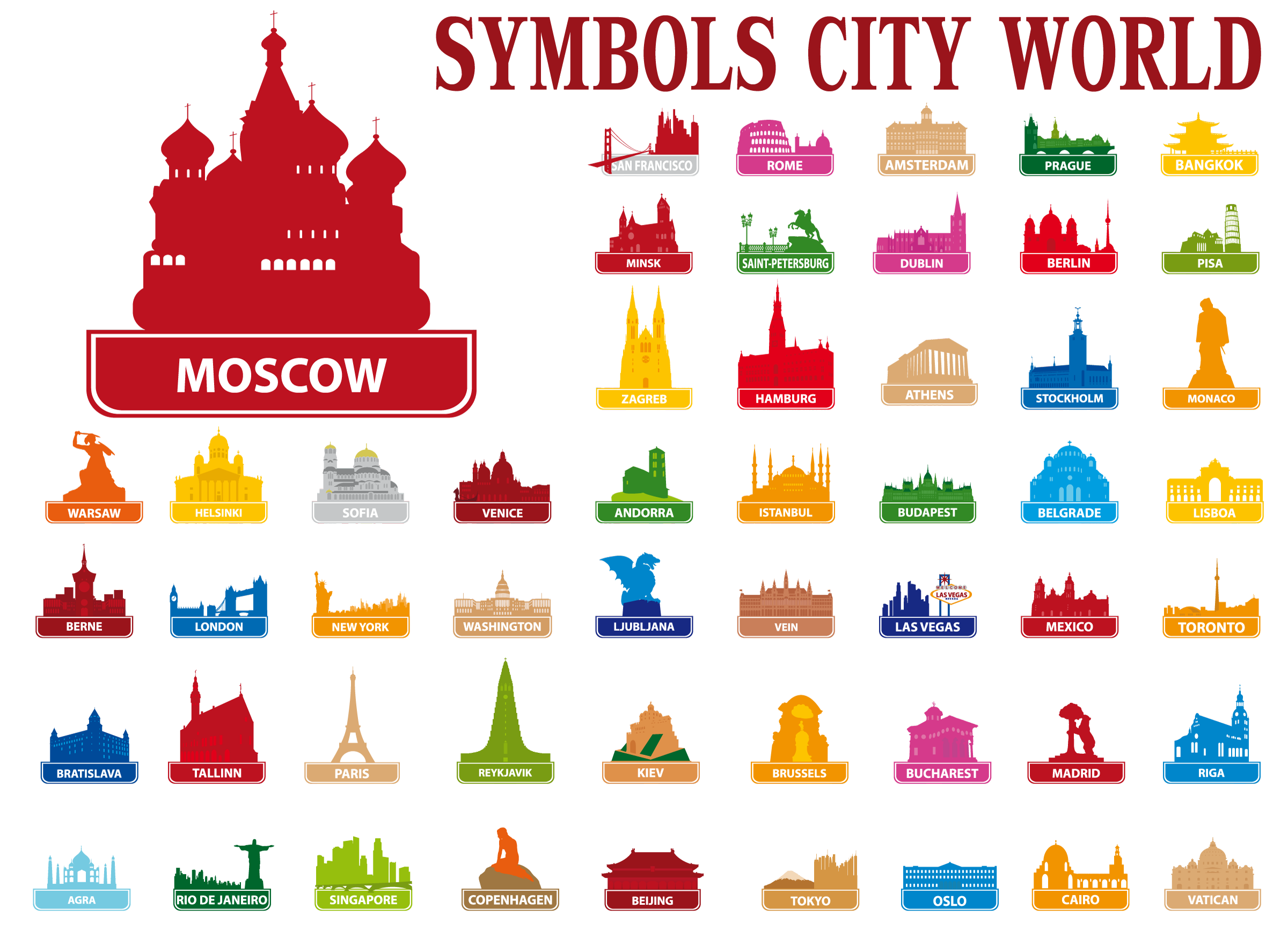 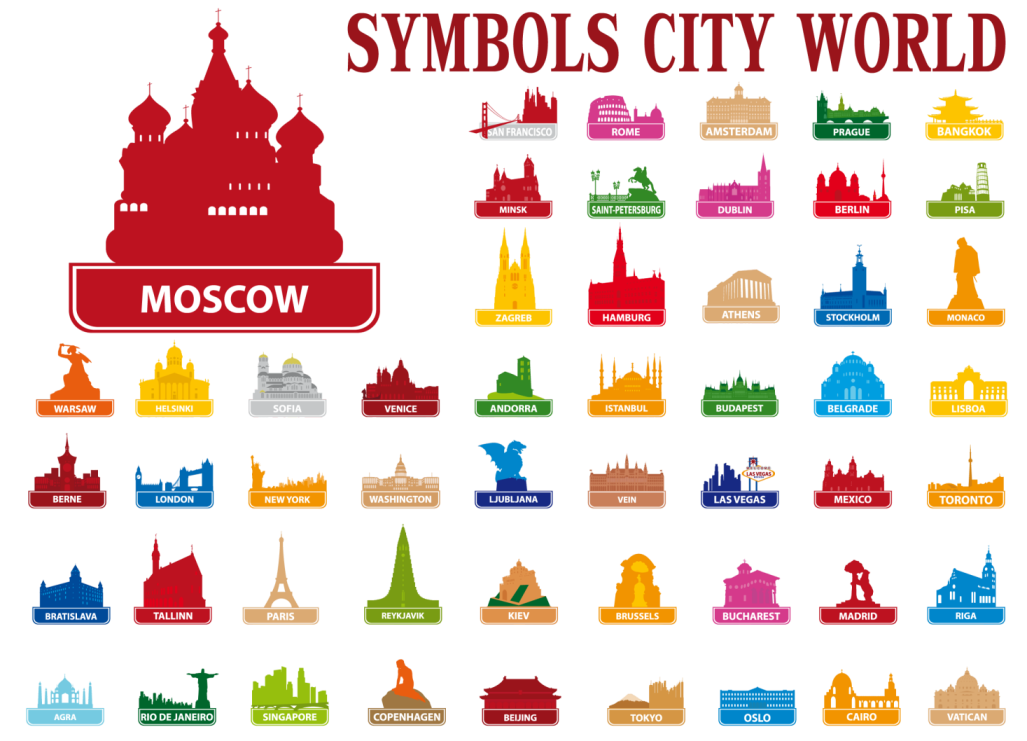 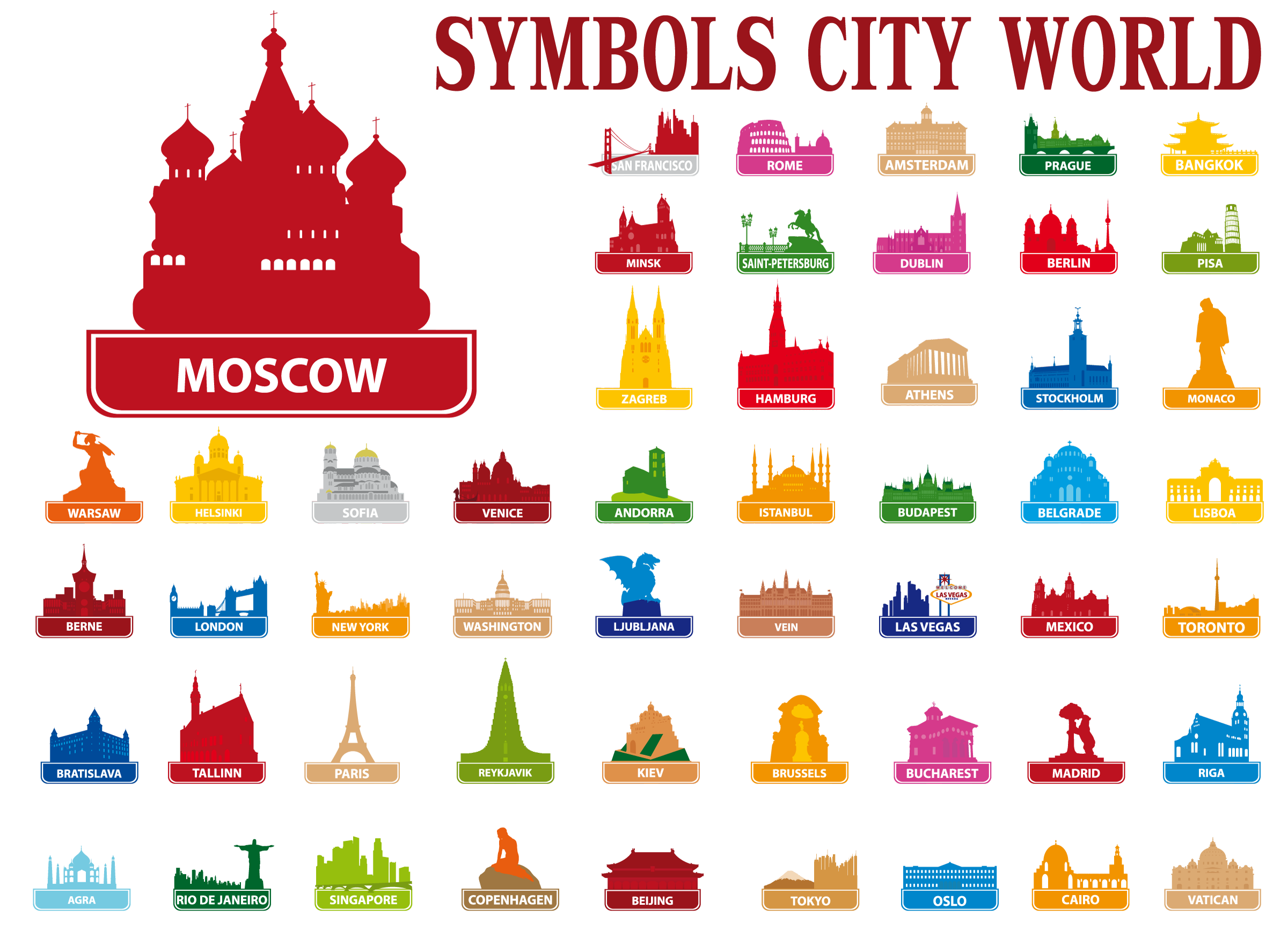 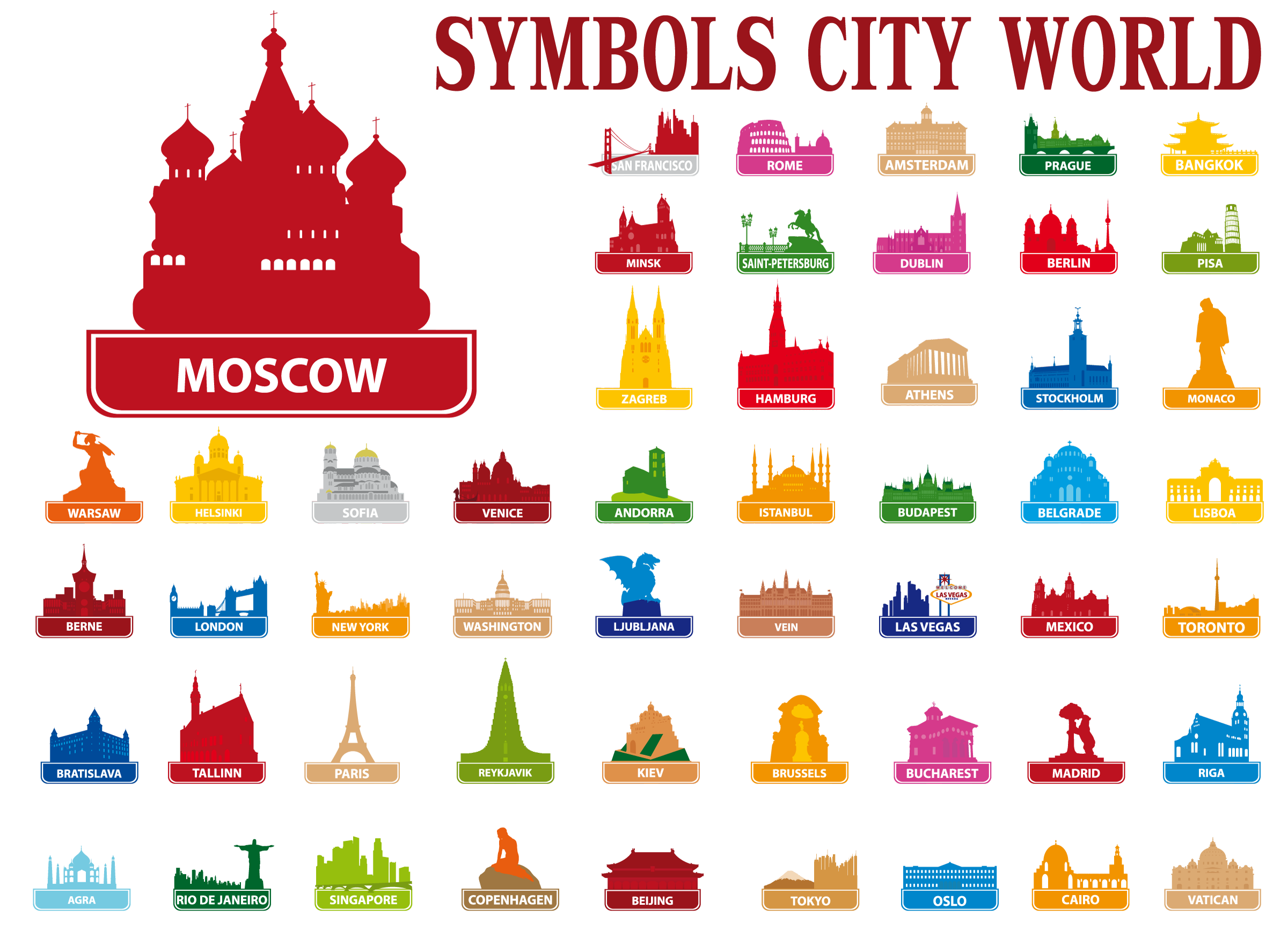 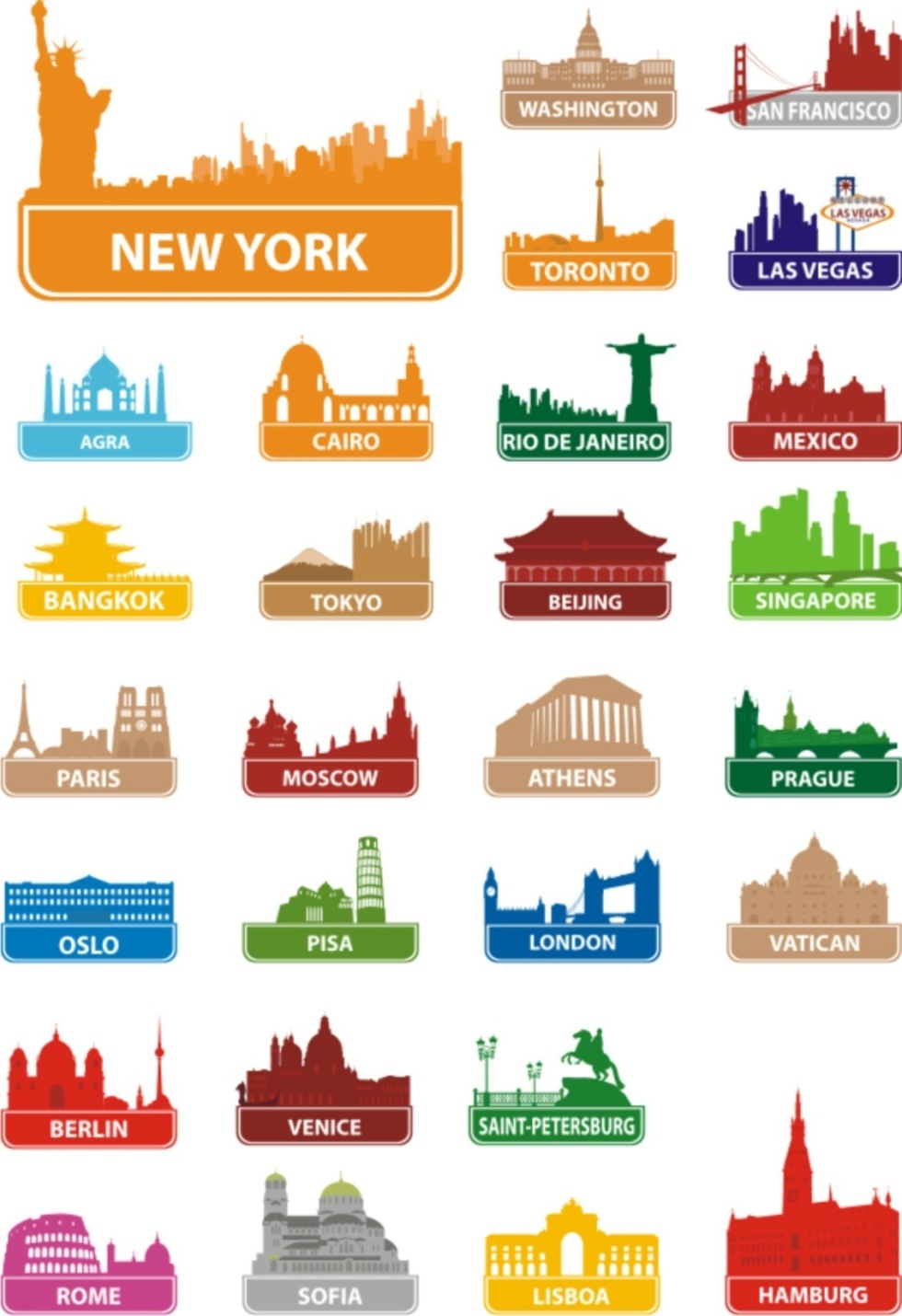 1
2
3
4
5
Вопрос 23.2
Перед вами изображения достопримечательностей городов мира. Установите соответствие: достопримечательность – город.
Города: А) Прага; Б) Пиза; В) Рио-де-Жанейро; Г) Стамбул; Д) Агра.
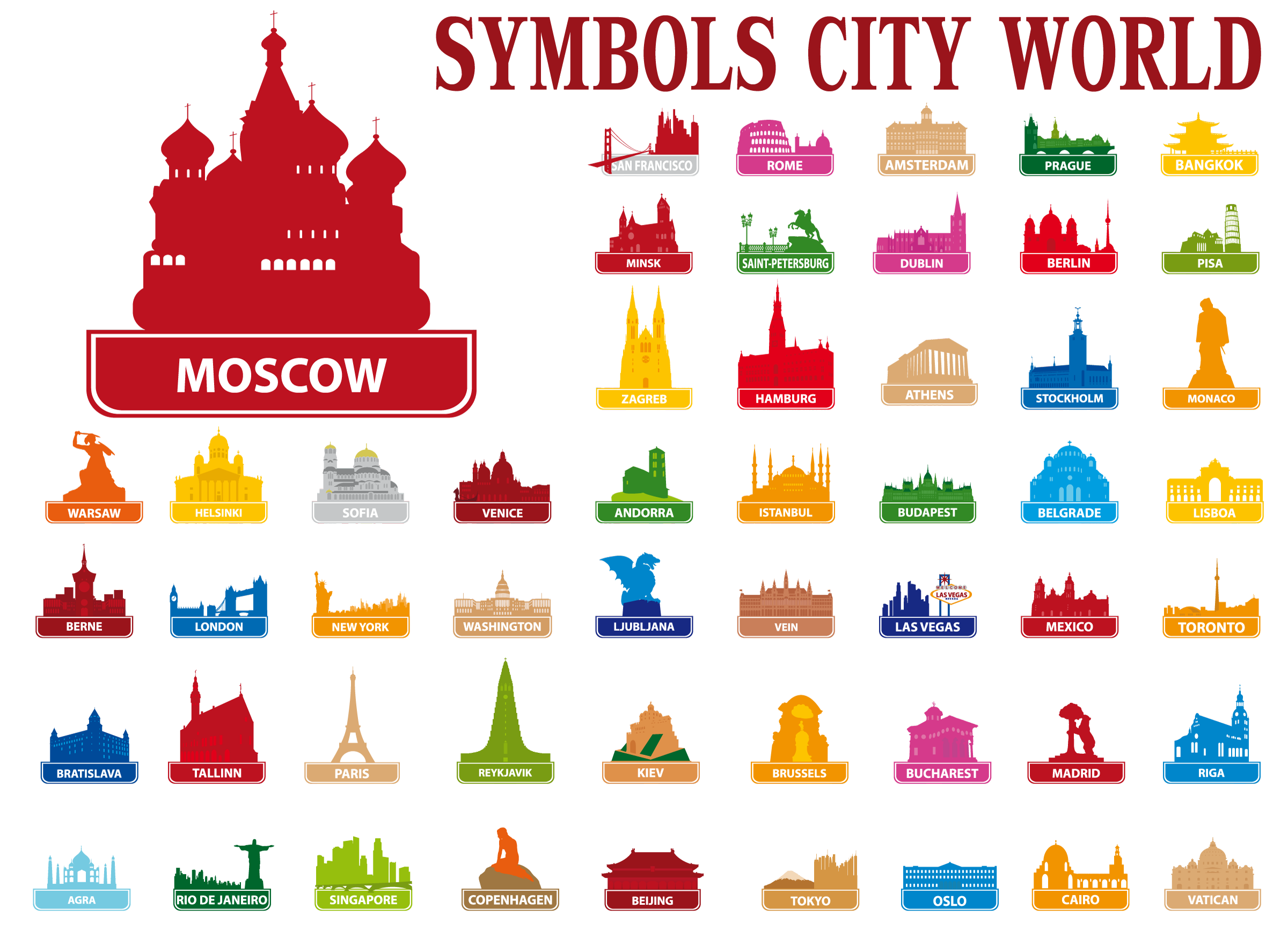 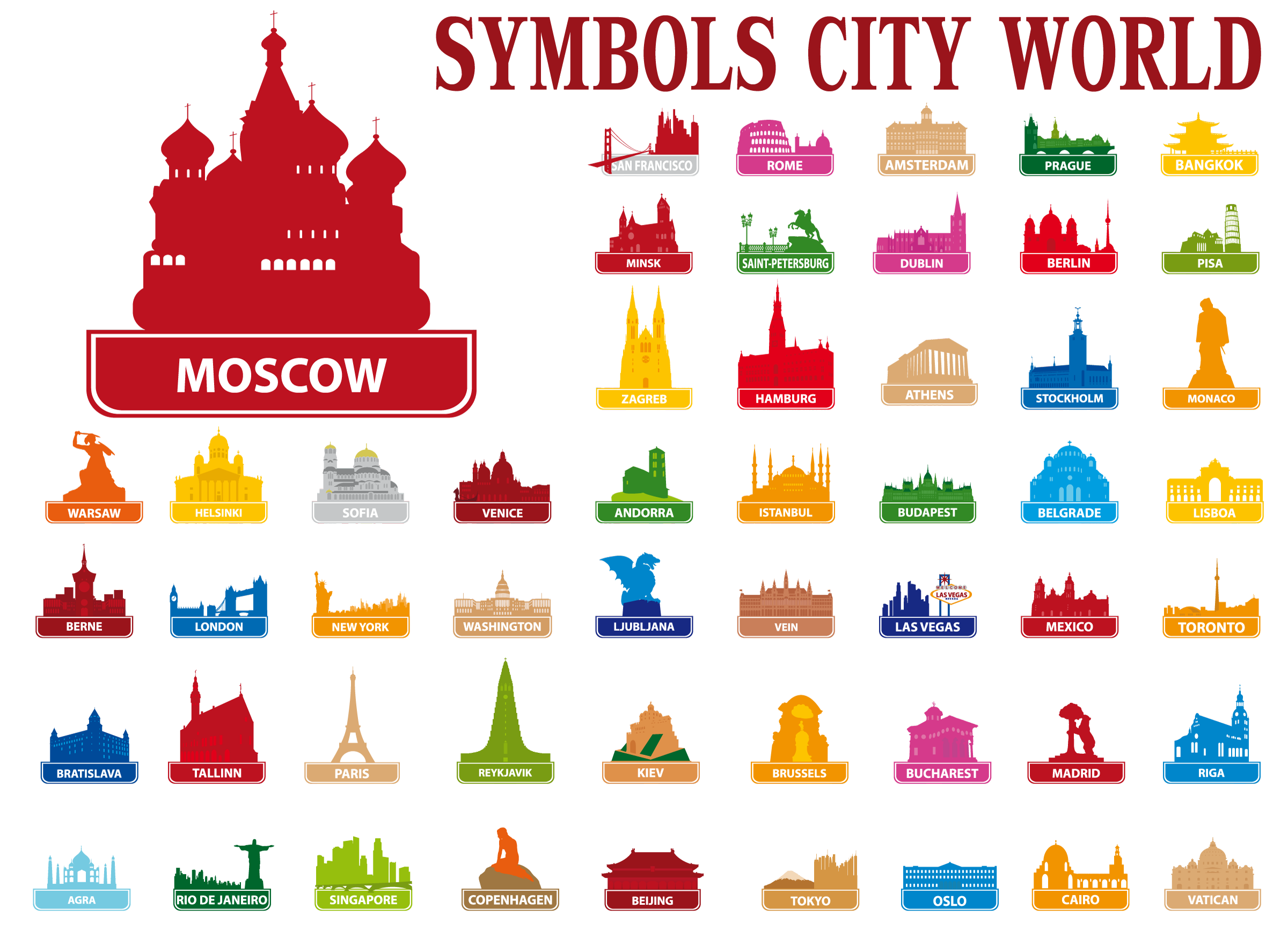 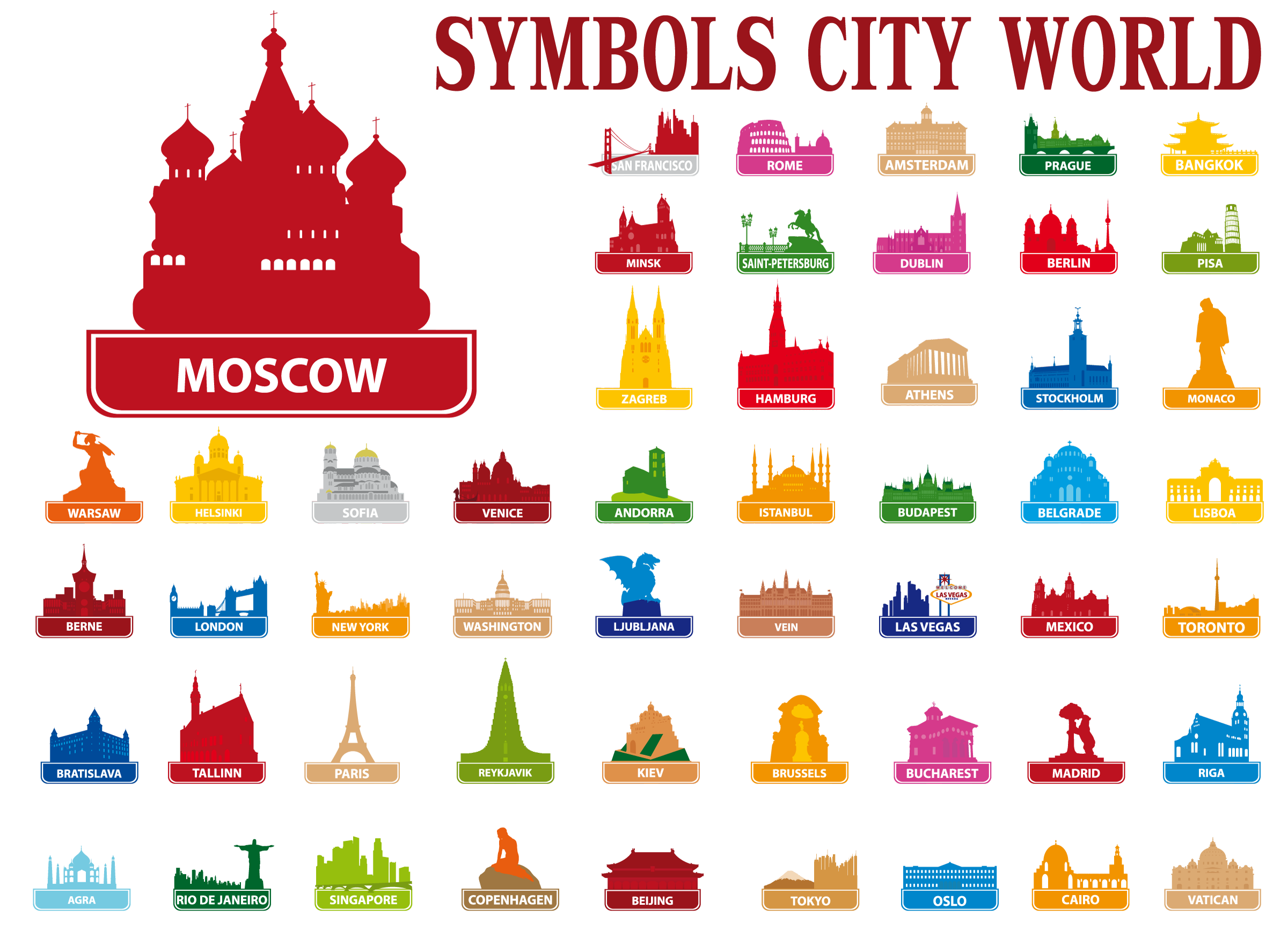 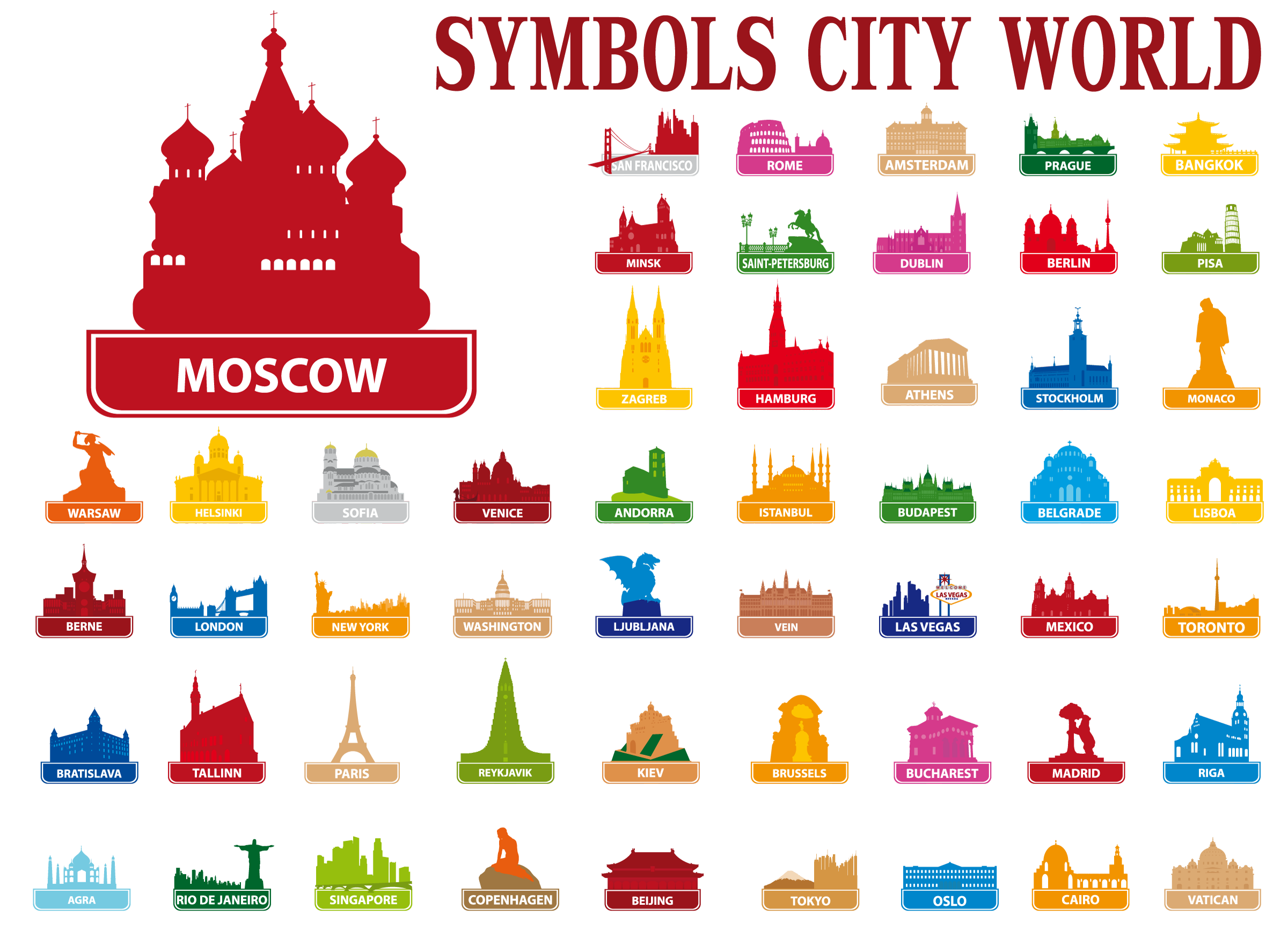 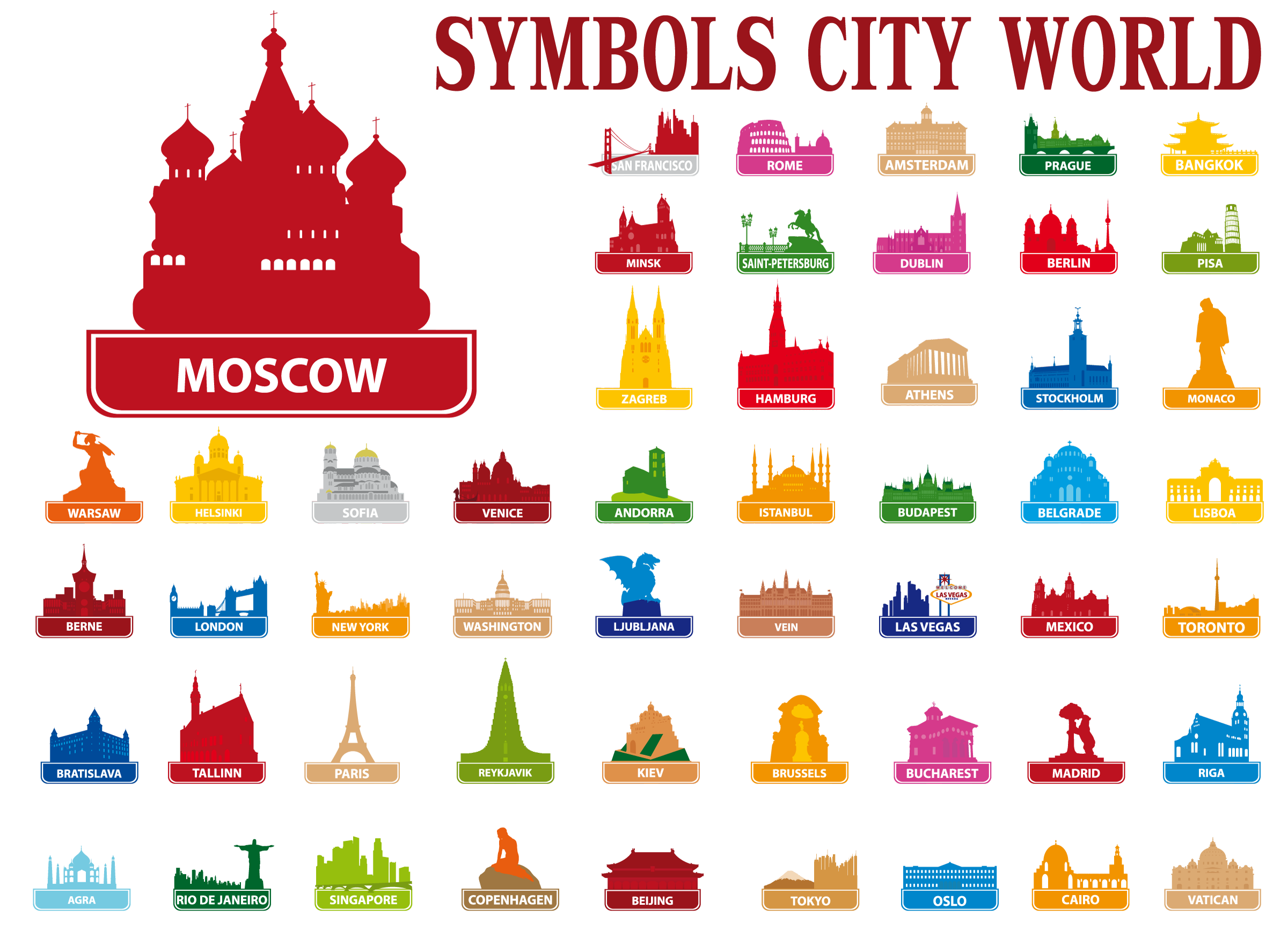 1
2
3
4
5
Вопрос 23.3
Перед вами изображения достопримечательностей городов мира. Установите соответствие: достопримечательность – город.
Города: А) Мадрид; Б) Варшава; В) Санкт-Петербург; Г) Торонто; Д) Лондон.
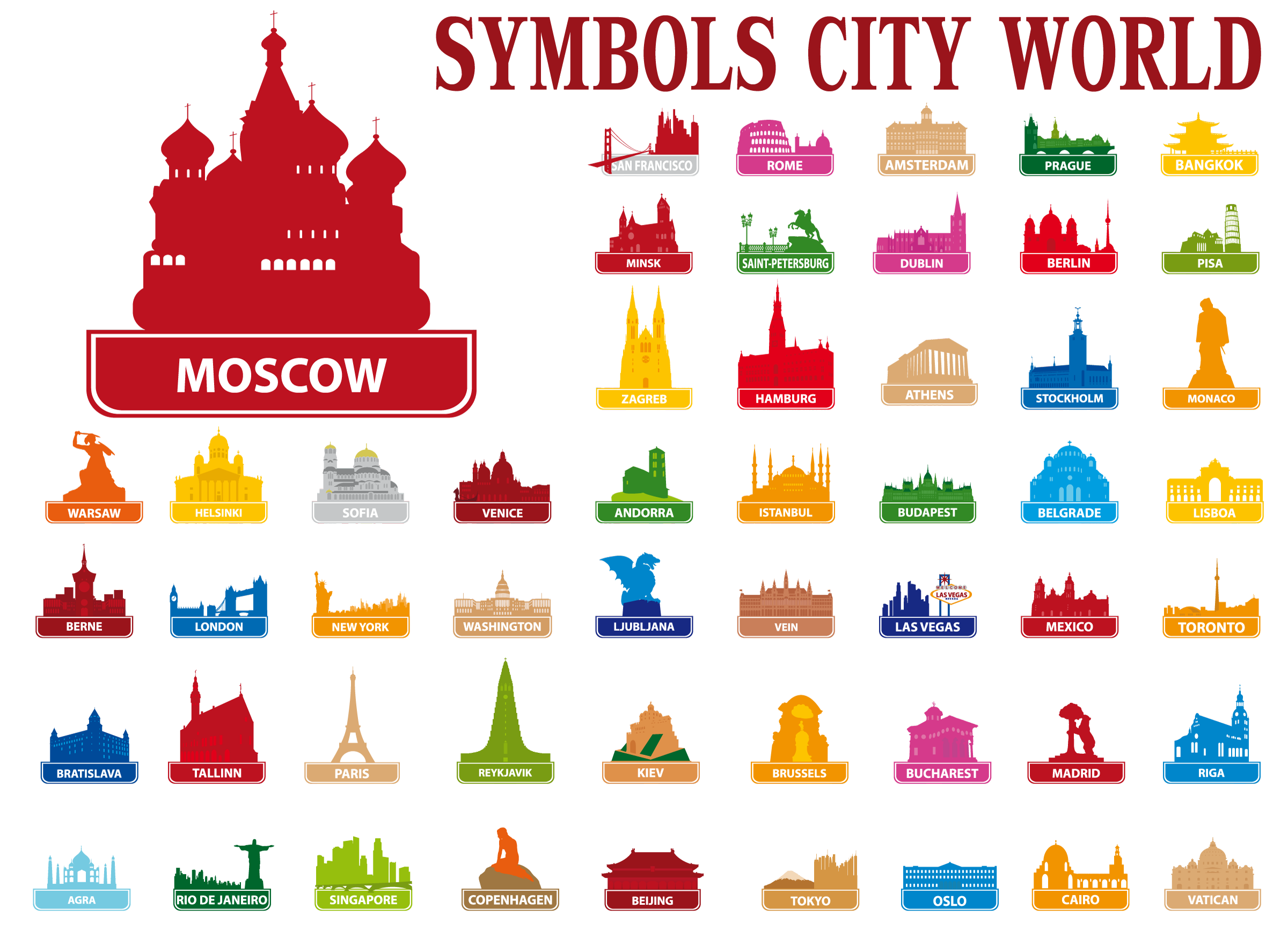 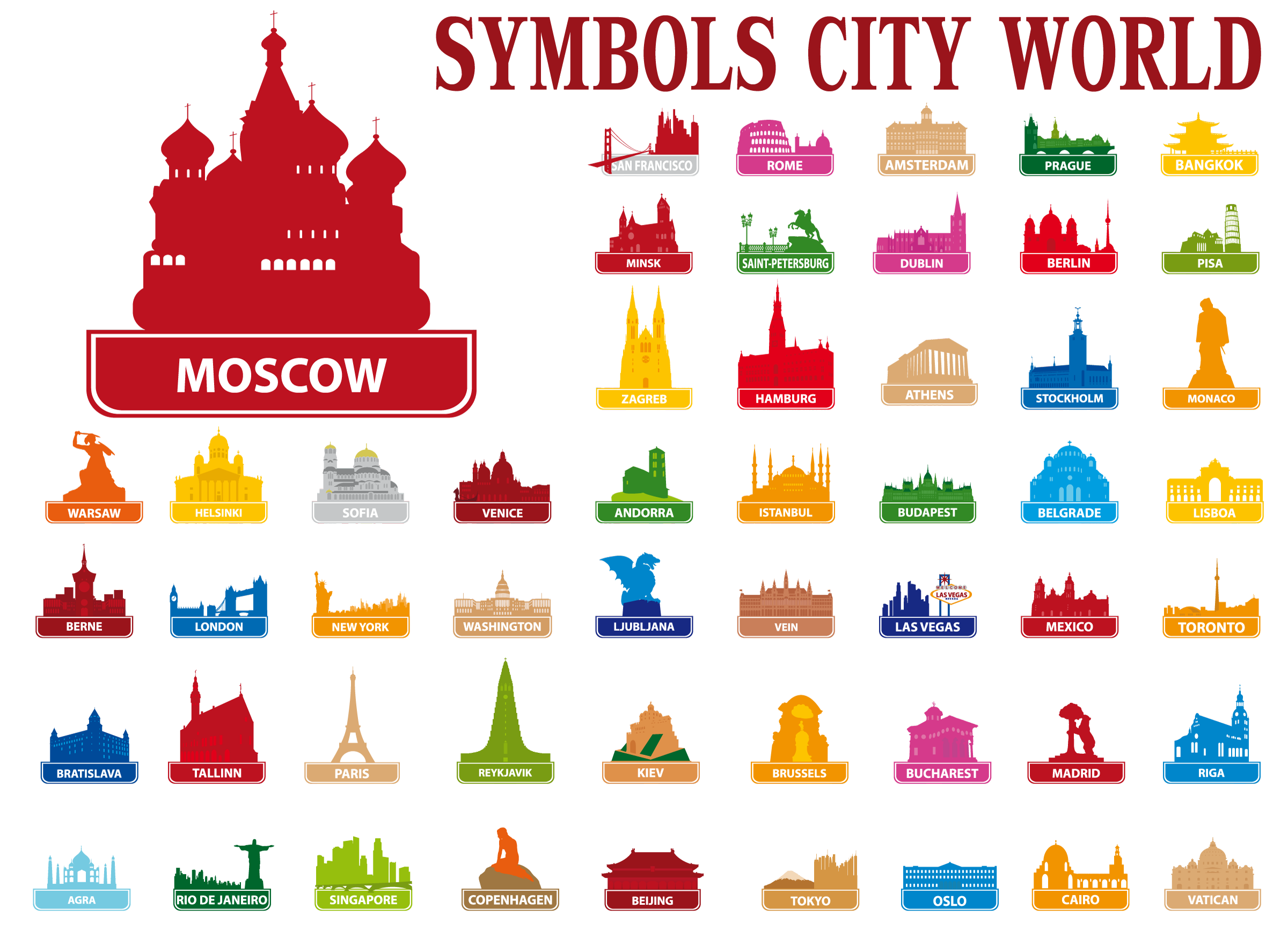 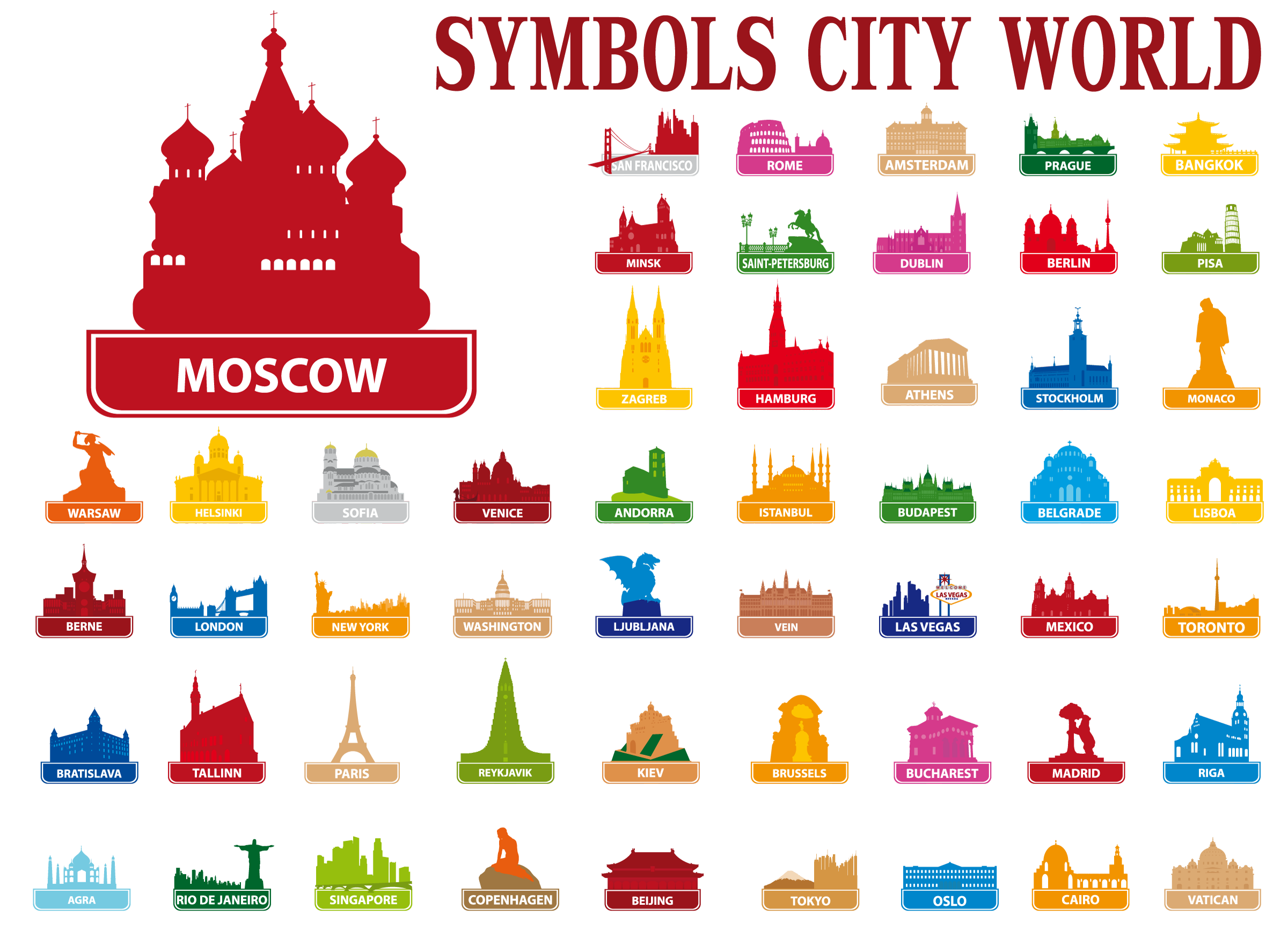 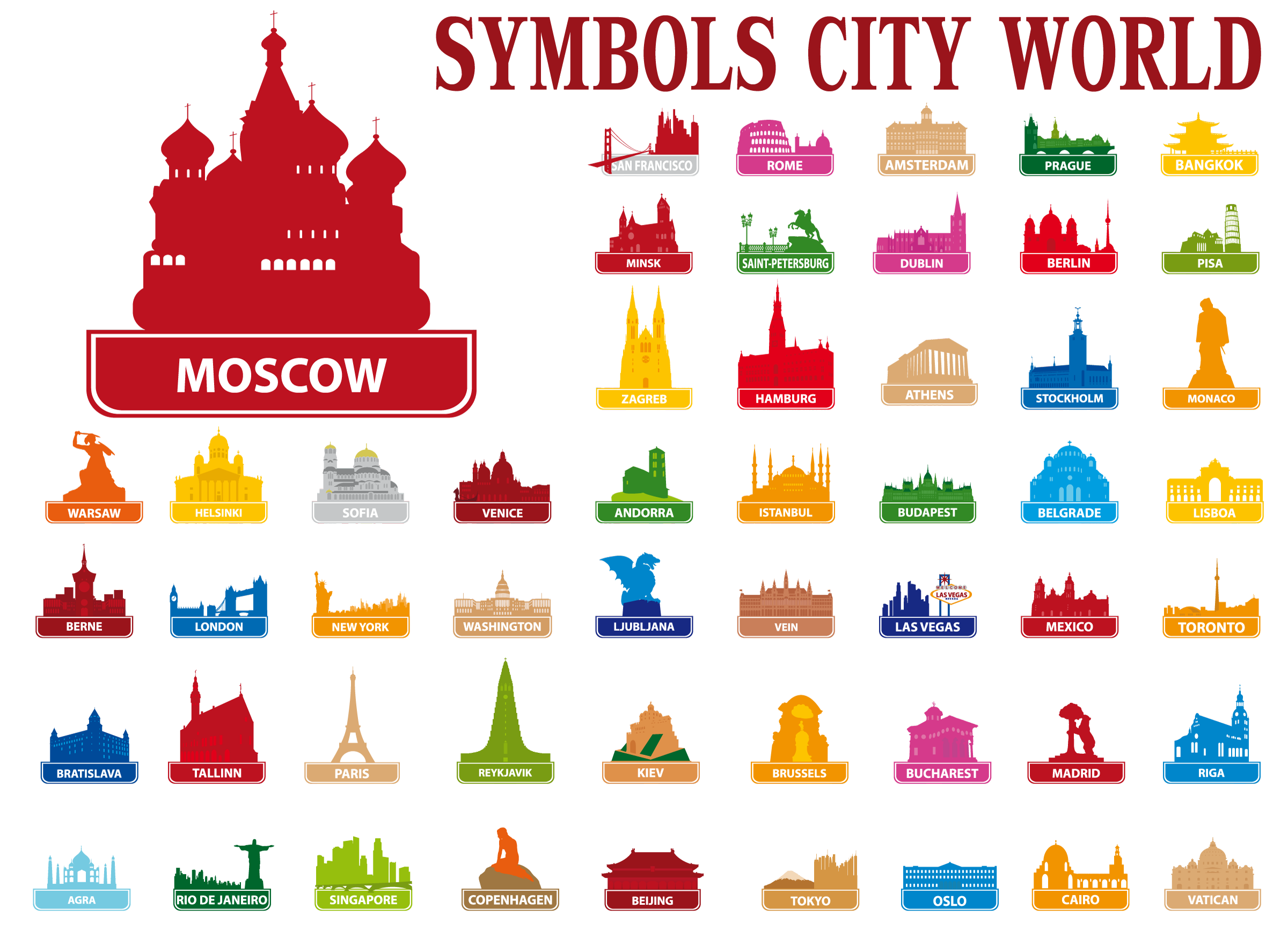 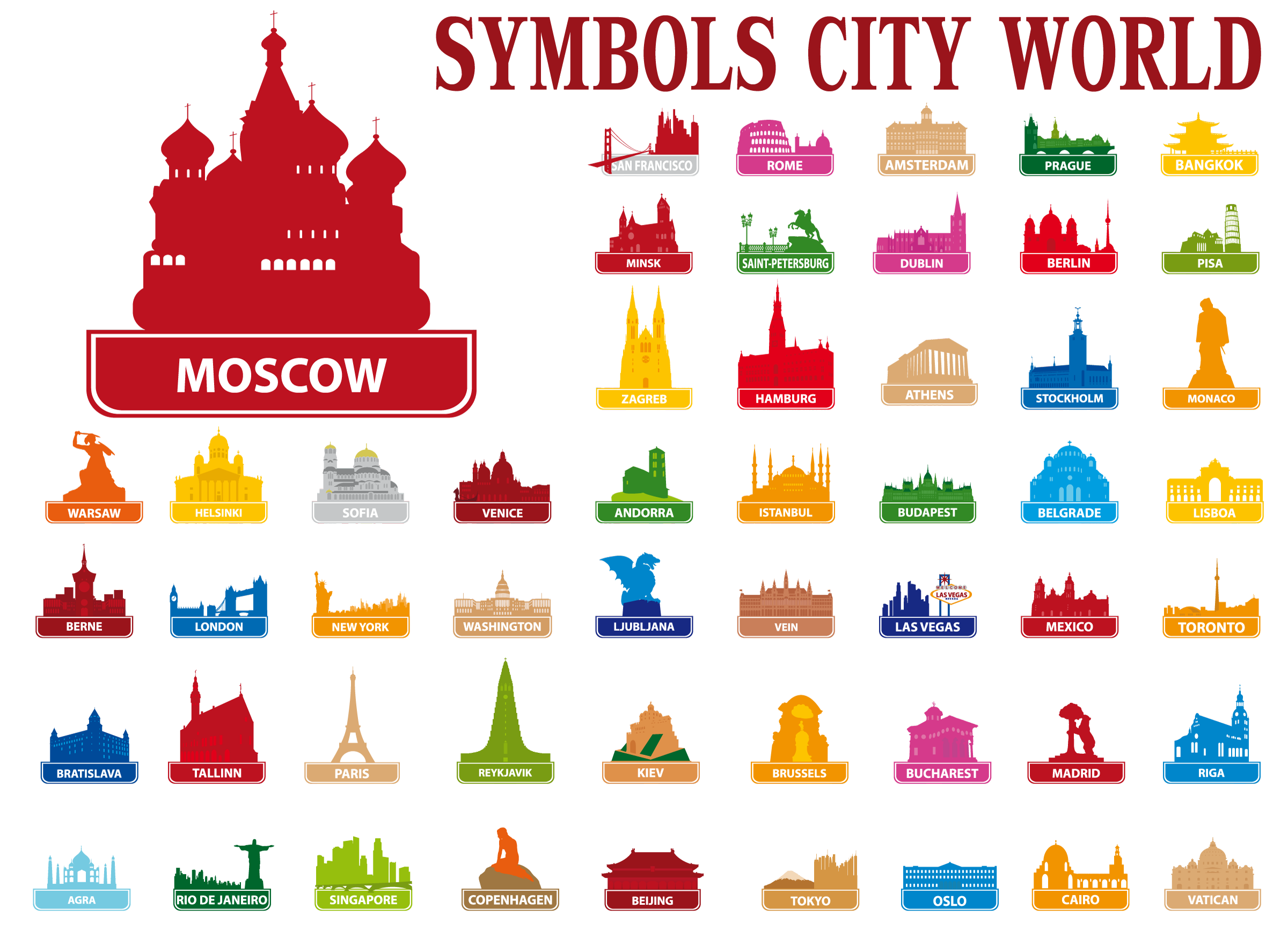 1
2
3
4
5
Вопрос 23.4
Перед вами изображения достопримечательностей городов мира. Установите соответствие: достопримечательность – город.
Города: А) София; Б)  Афины; В) Минск; Г) Пекин; Д) Рейкьявик.
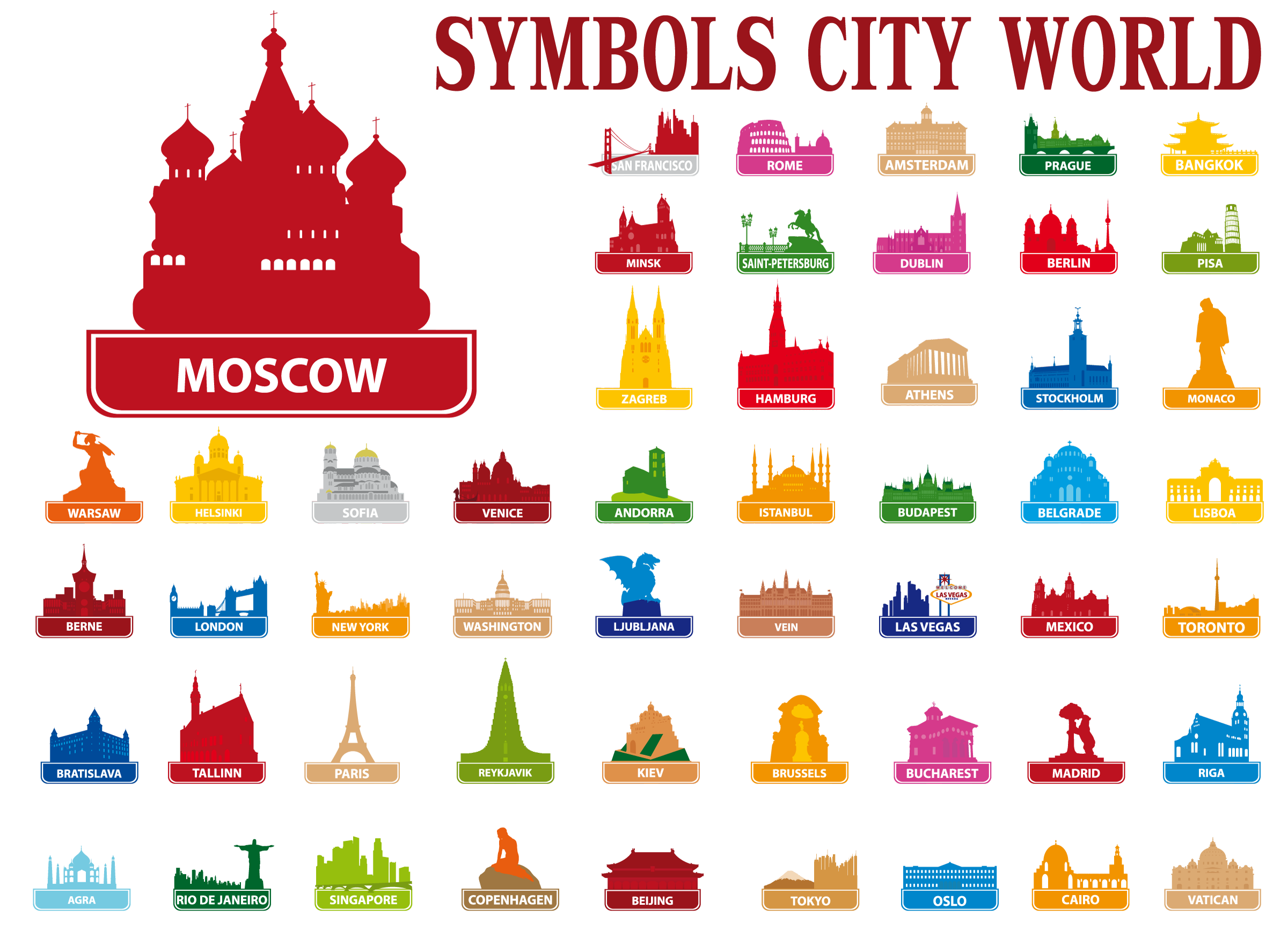 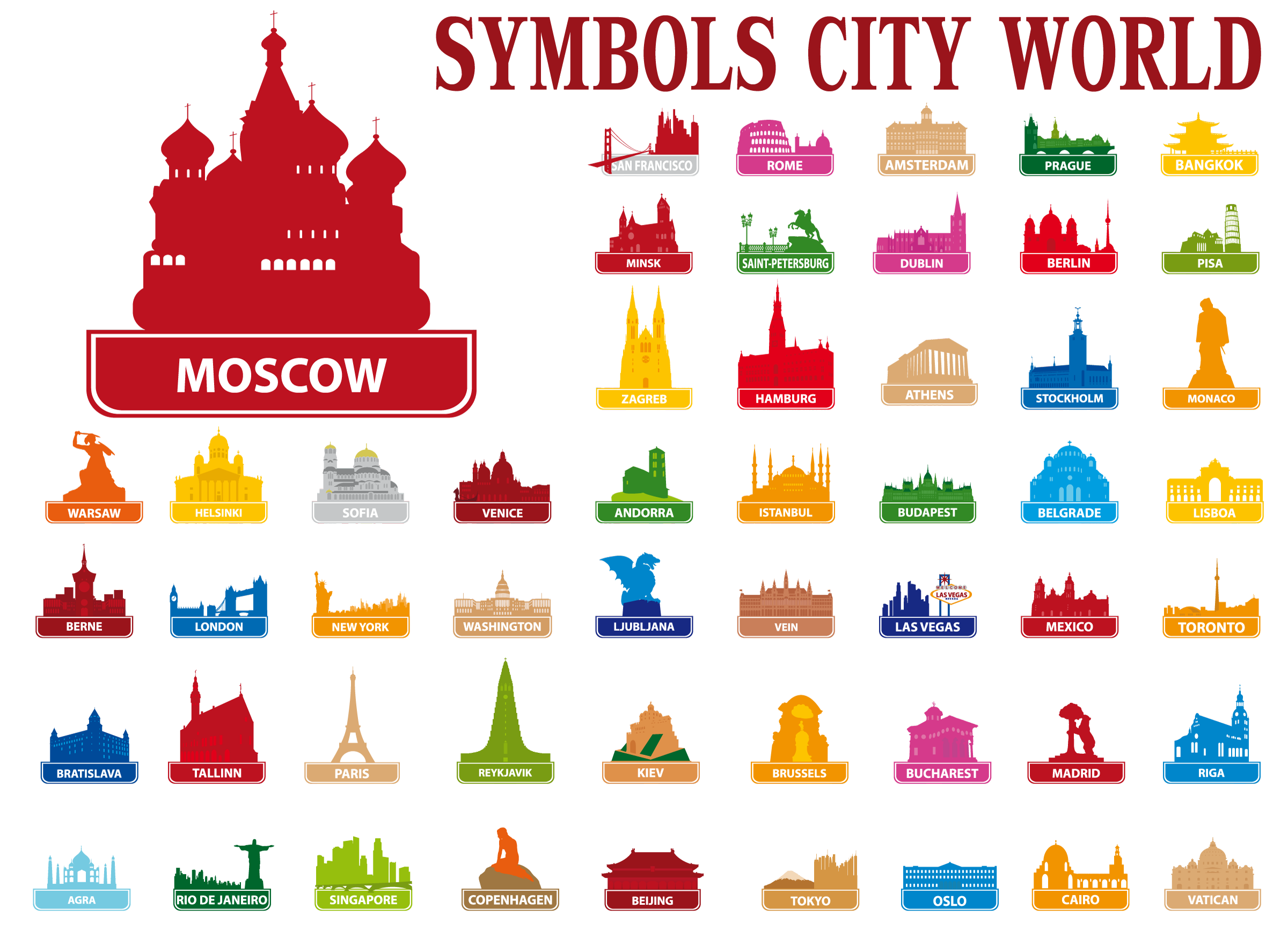 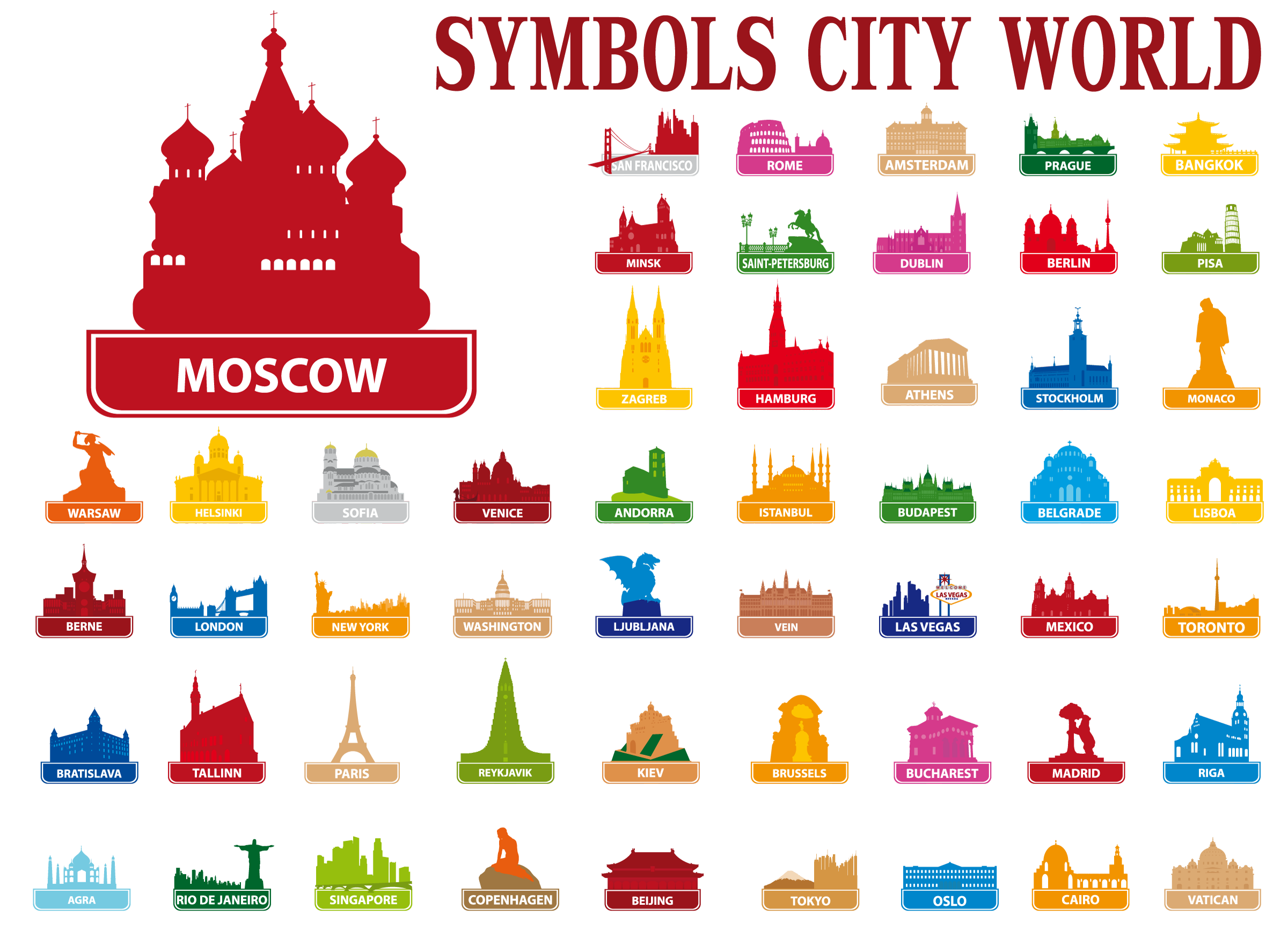 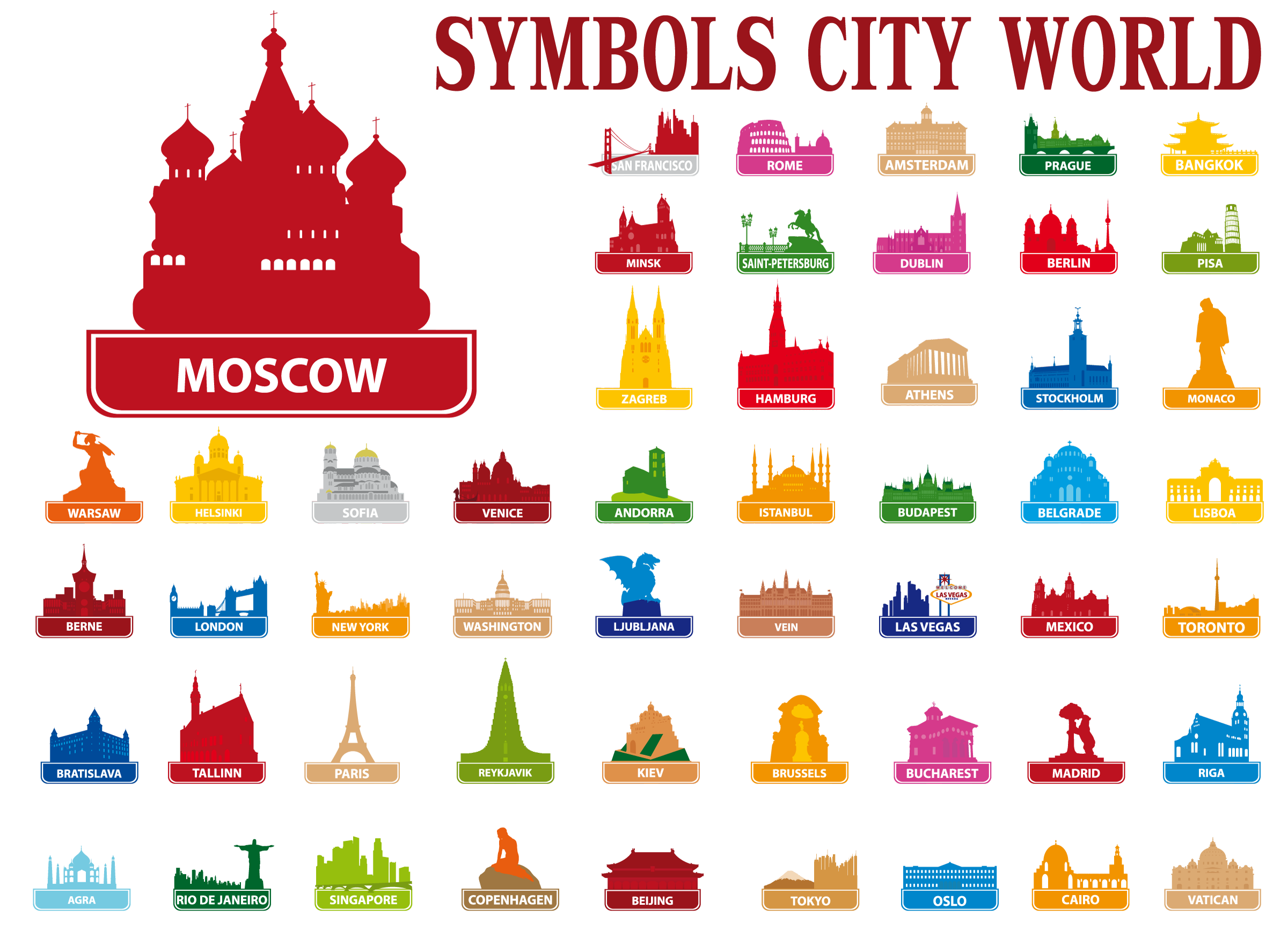 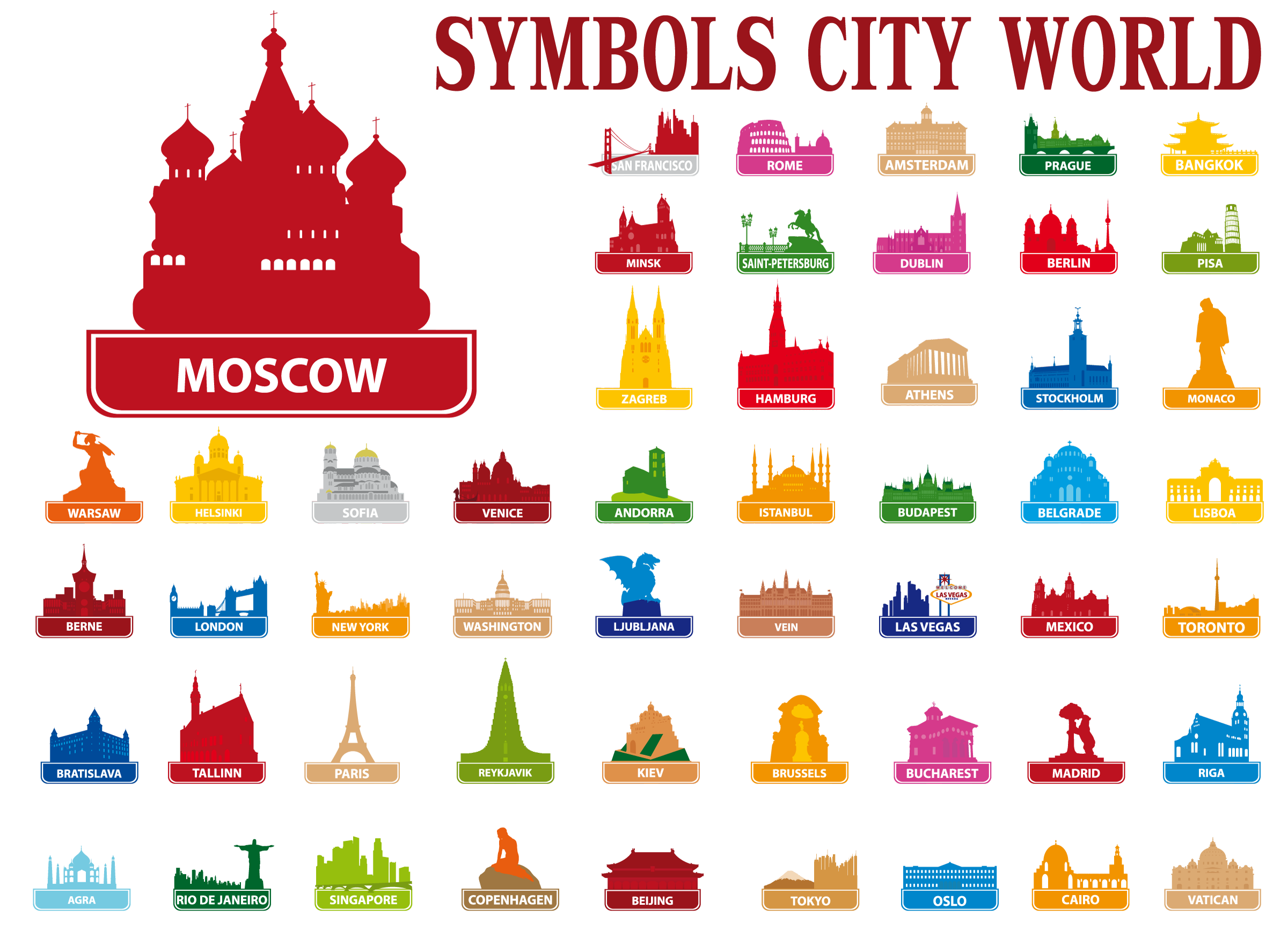 1
2
3
4
5
Вопрос 24.1. Определите заливы по космическим снимкам:
А) Персидский; Б) Карпентария; В) Финский; Г) Калифорнийский, Д) Кара-Богаз-Гол.
1
2
3
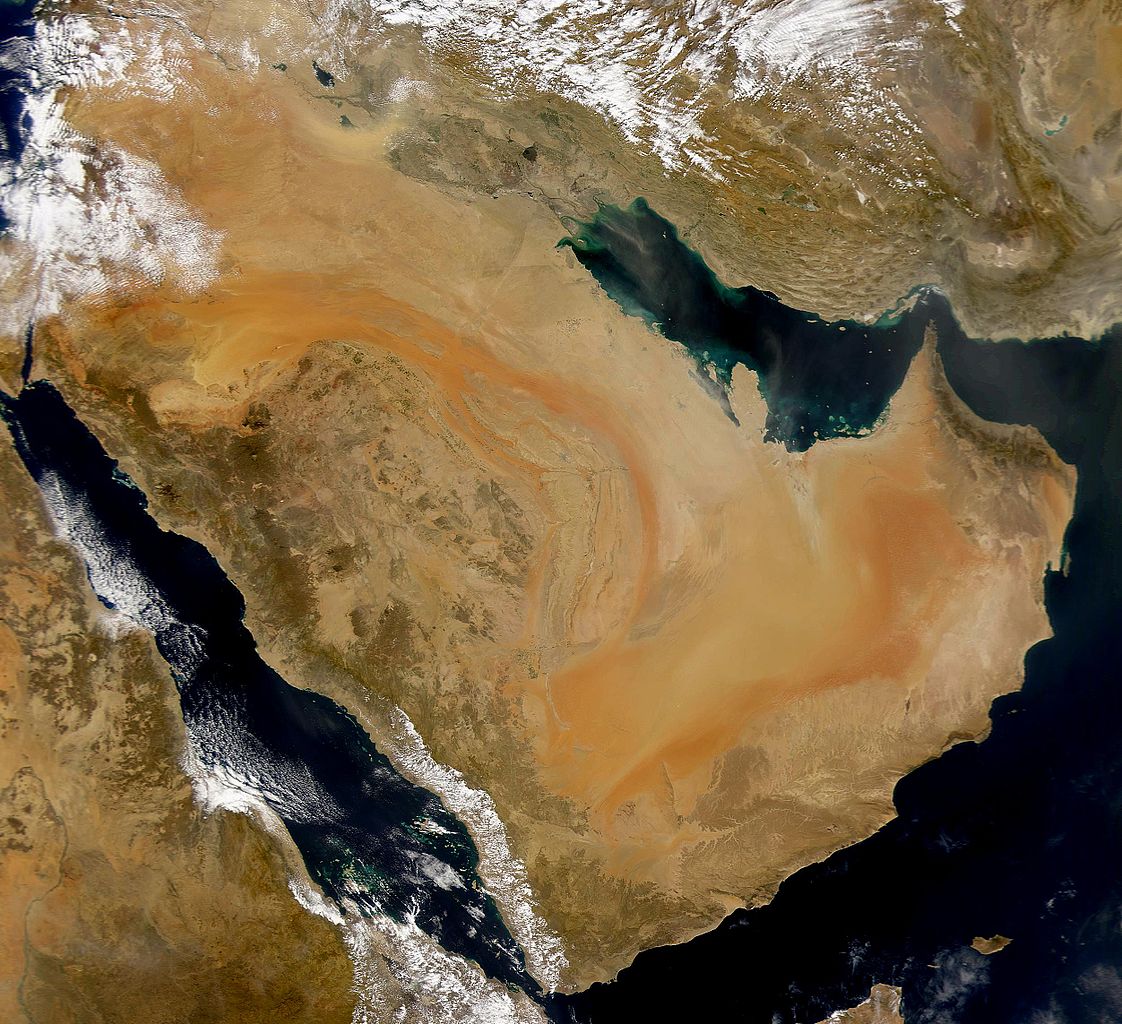 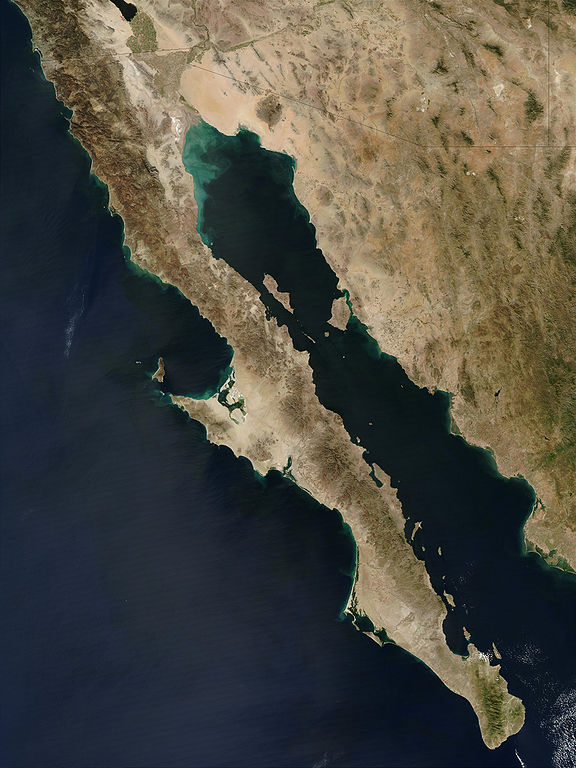 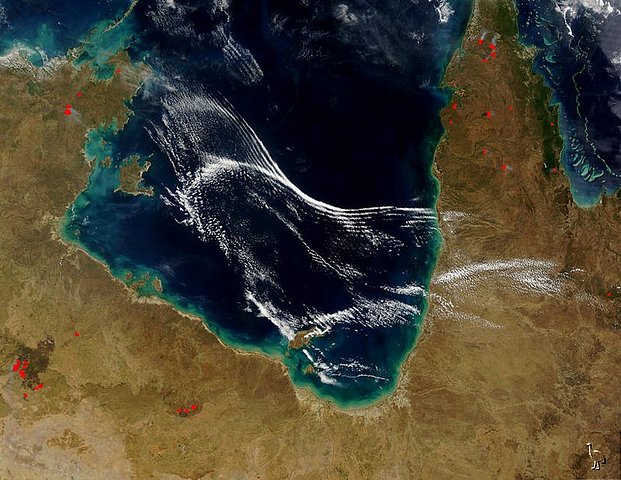 4
5
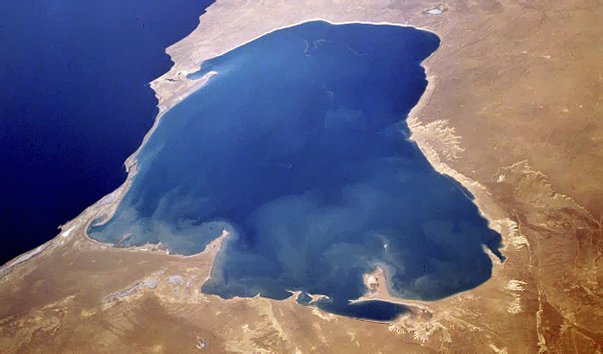 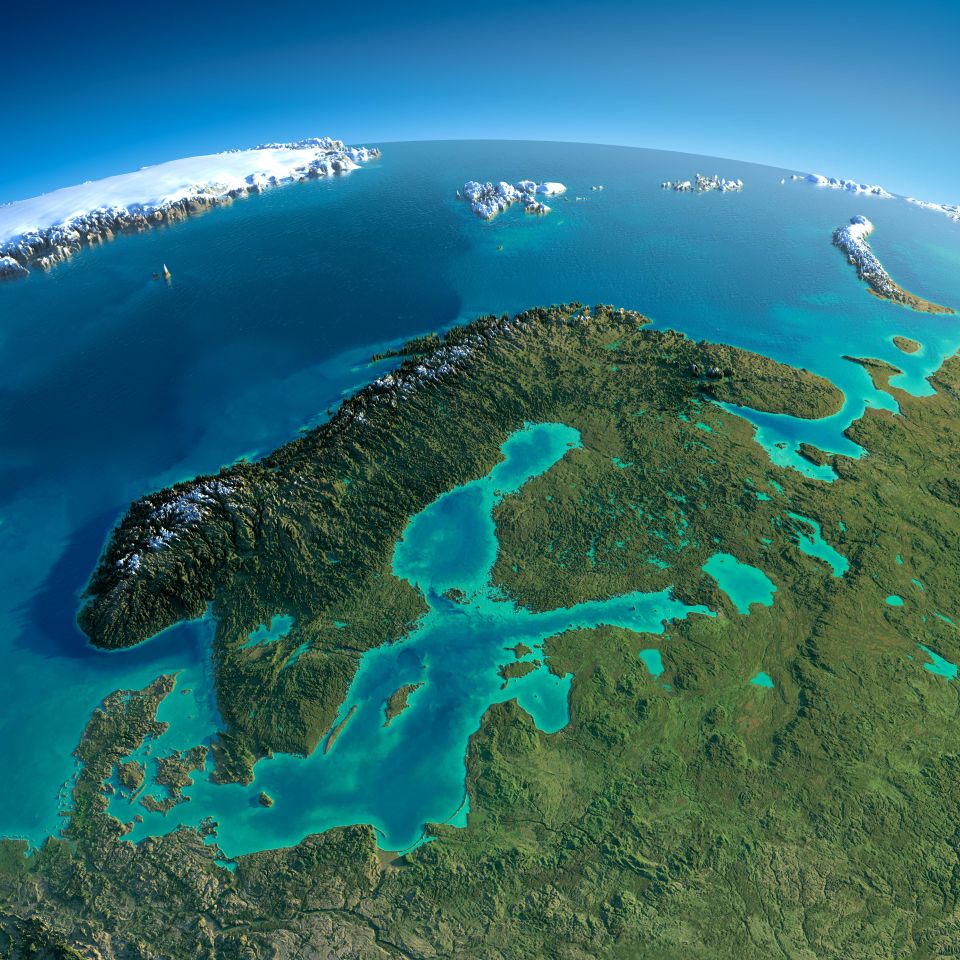 Вопрос 24.2. Определите заливы по космическим снимкам:
А) Бискайский; Б) Панамский; В) Гудзонов; Г) Оманский; Д) Мексиканский
1
2
3
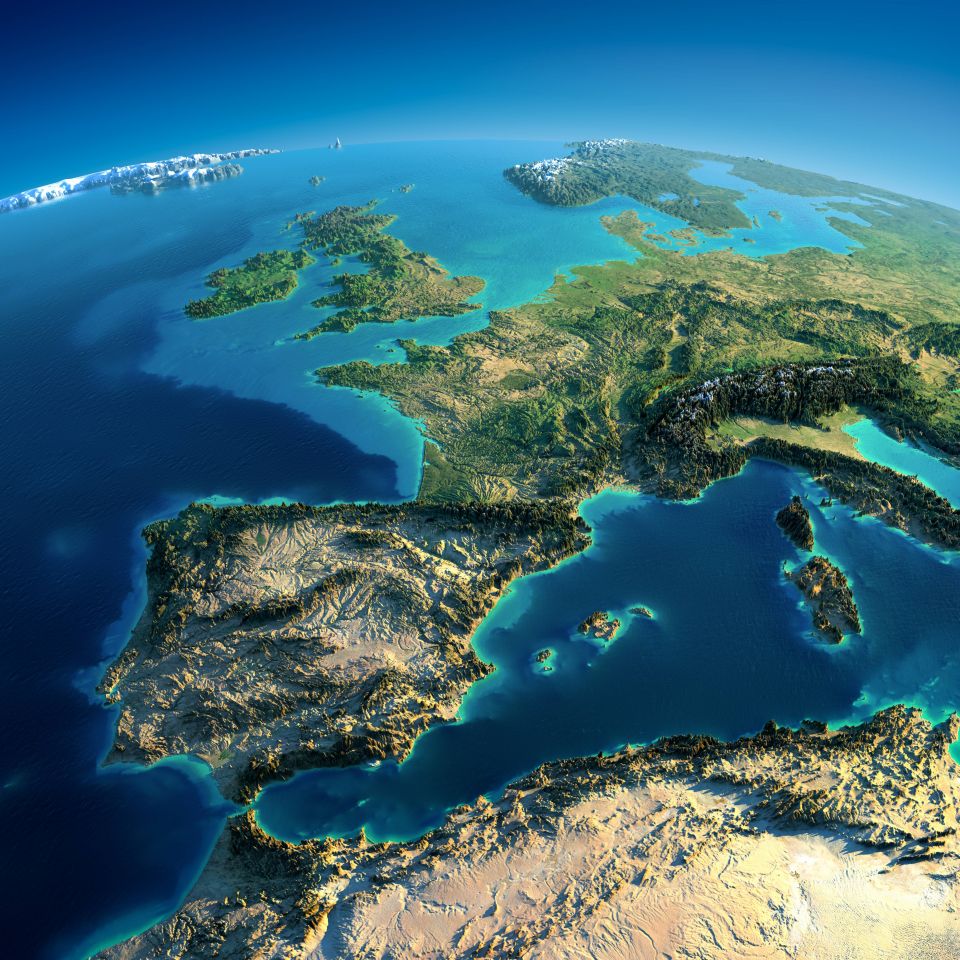 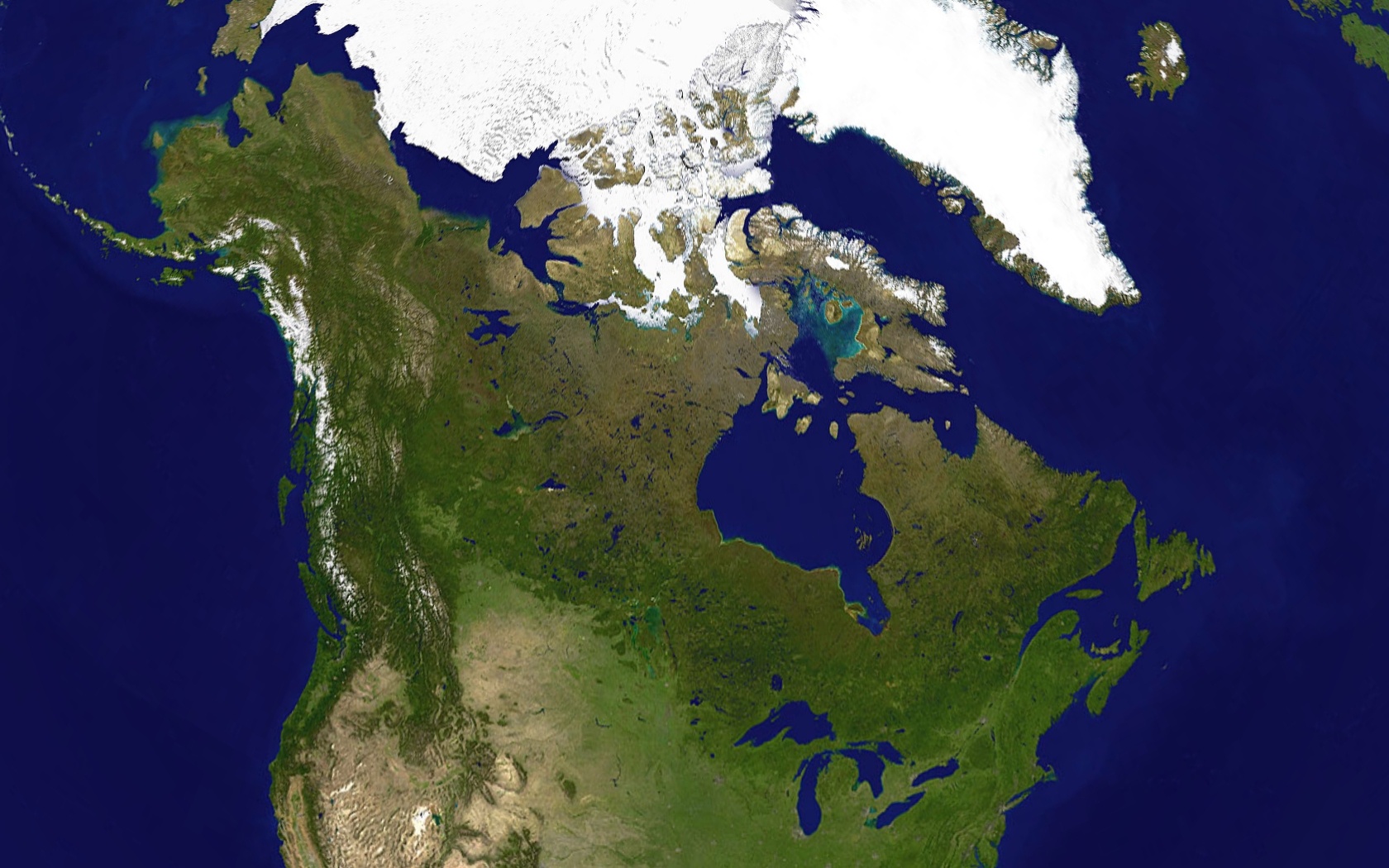 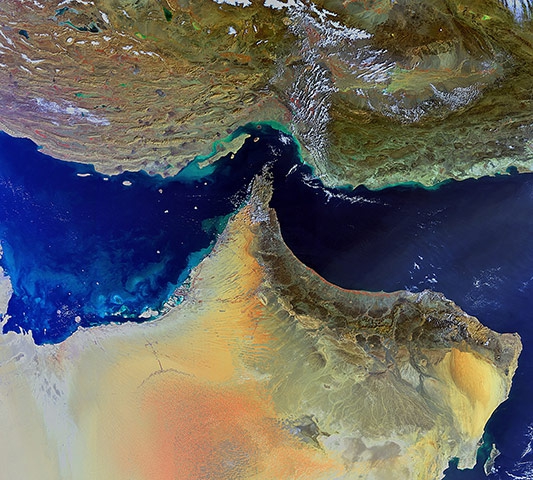 4
5
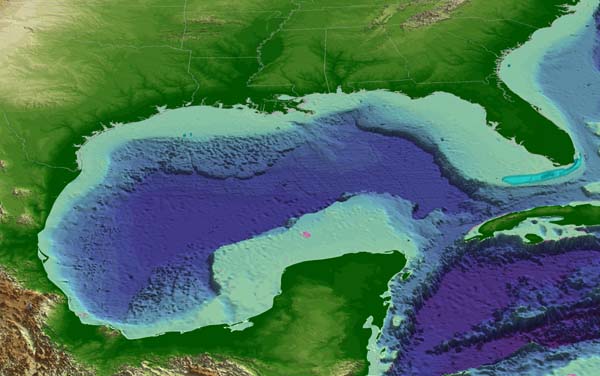 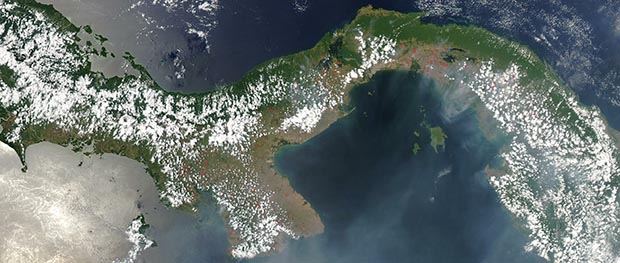 Вопрос 24.3. Определите заливы по космическим снимкам:
А) Рижский; Б) Аденский; В) Сидра; Г) Сиамский ; Д) Таранто
1
2
3
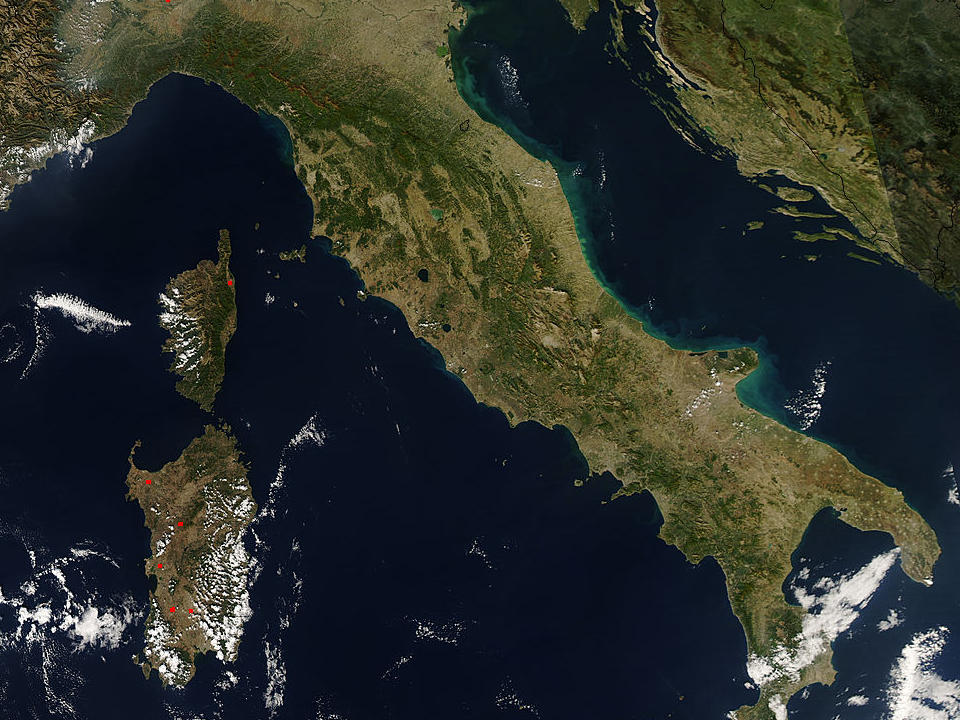 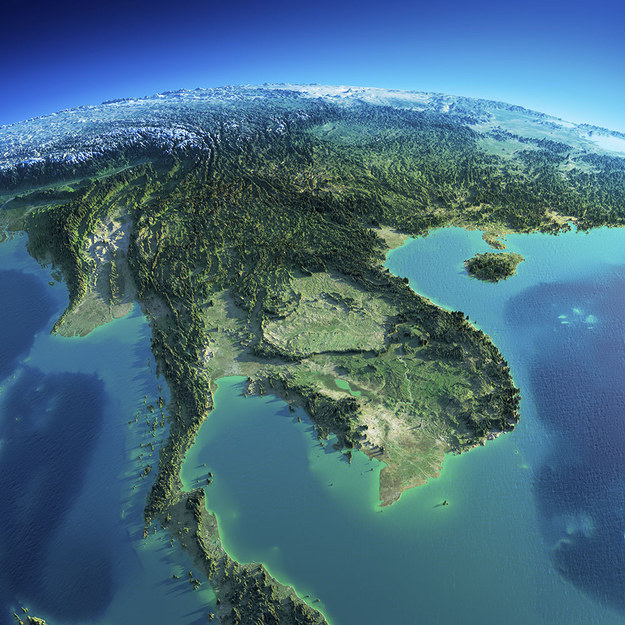 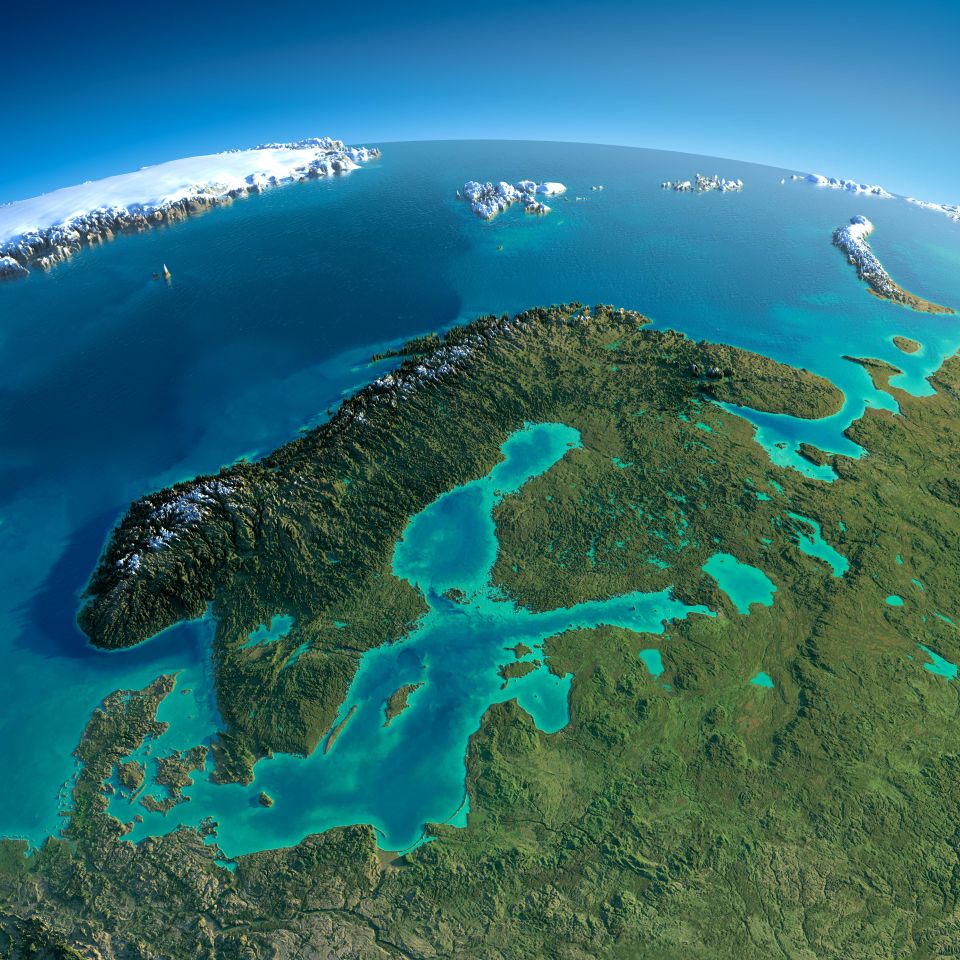 4
5
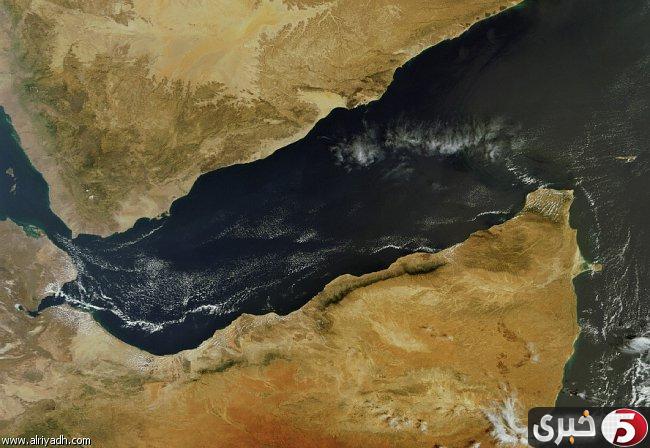 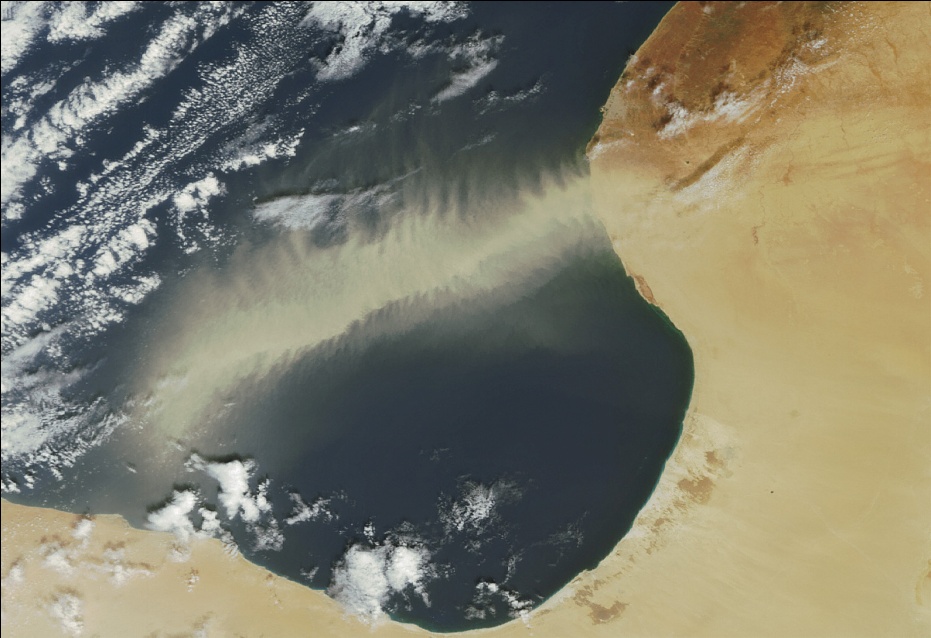 Вопрос 24.4. Определите заливы по космическим снимкам:
А) Тонкинский; Б) Большой Австралийский; В) Камбейский; Г) Бенгальский; Д) Ботнический
1
2
3
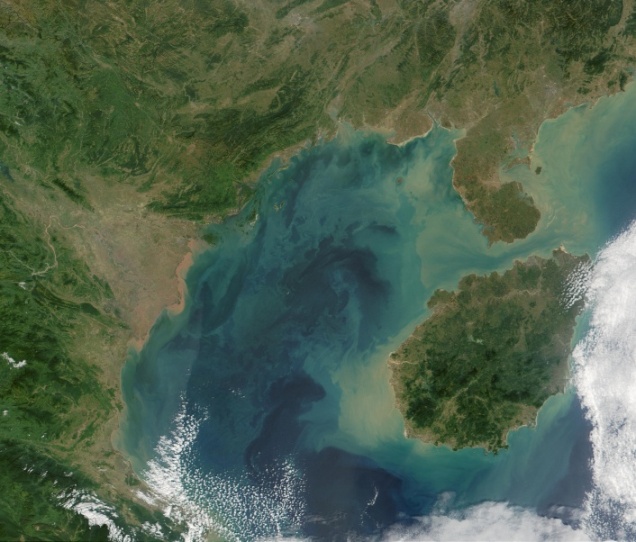 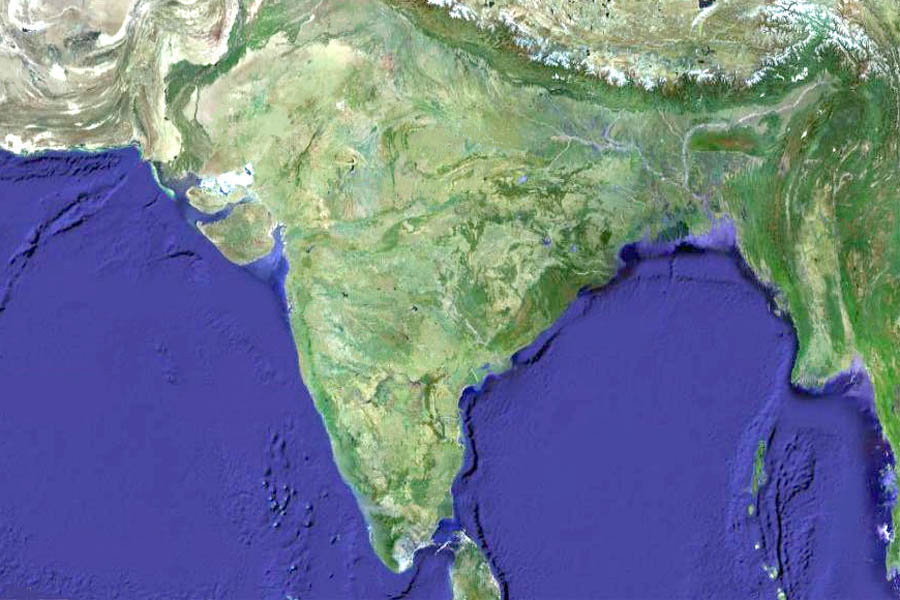 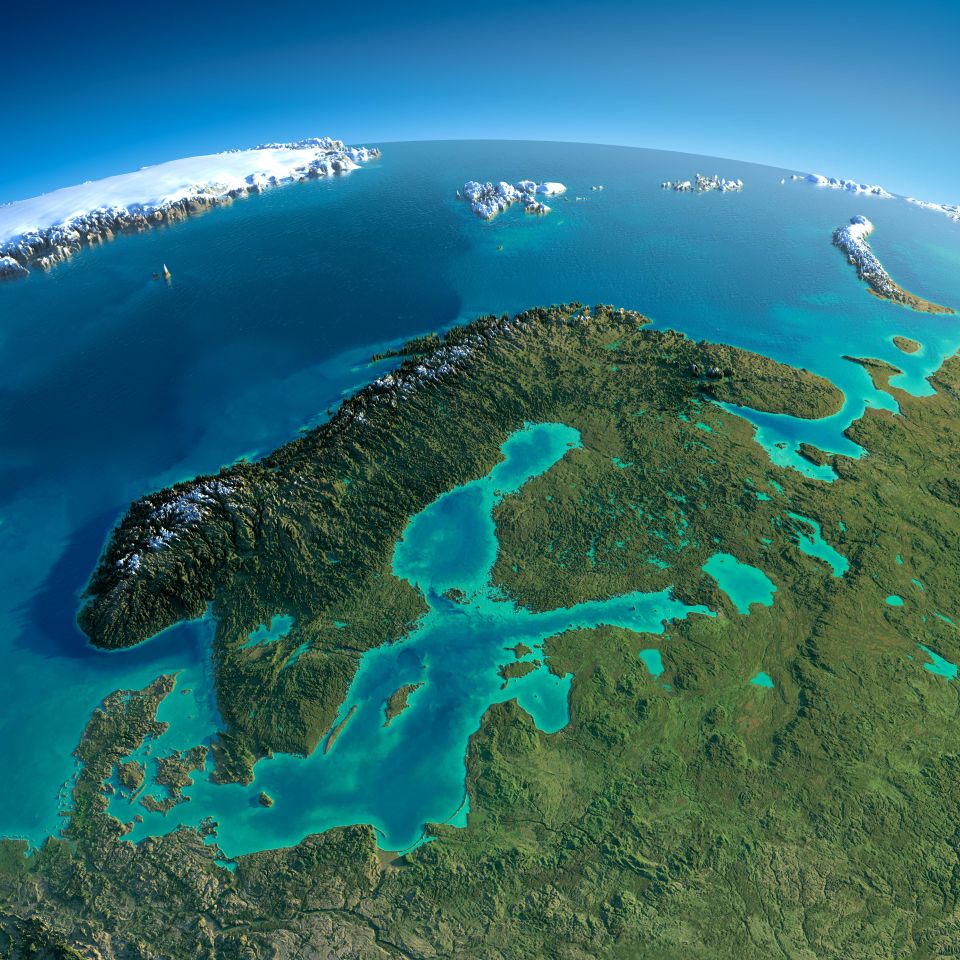 4
5
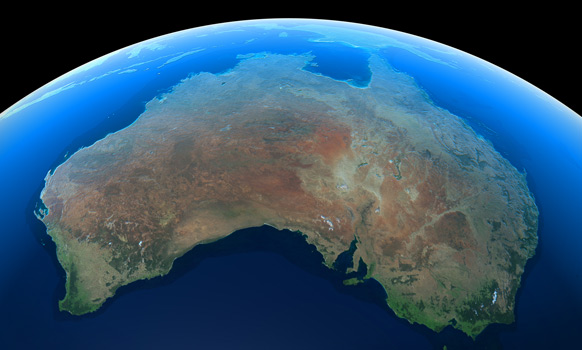 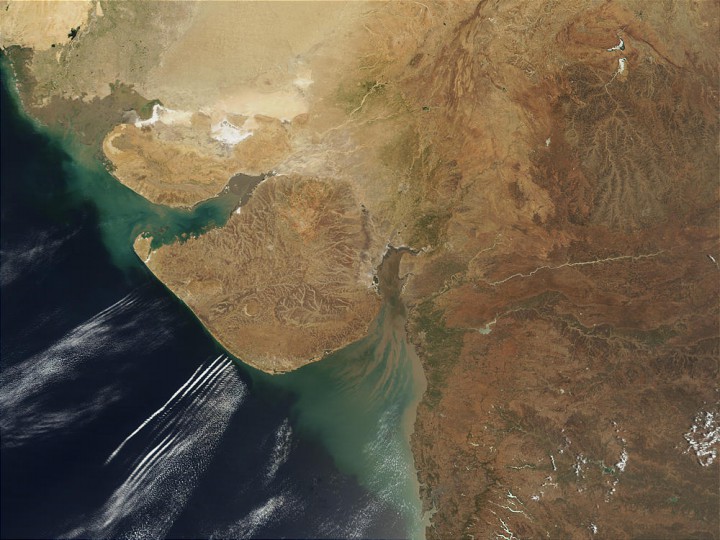 Вопрос 25 – 26.1. Соотнесите виды млекопитающих животных, занесенных в Красную книгу Республики Беларусь: А) барсук; Б) бурый медведь; В) европейский зубр; Г) европейская норка; Д) европейская рысь.
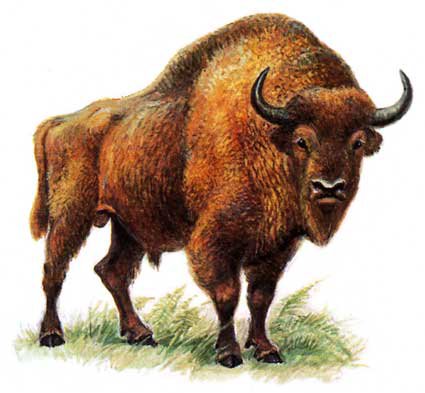 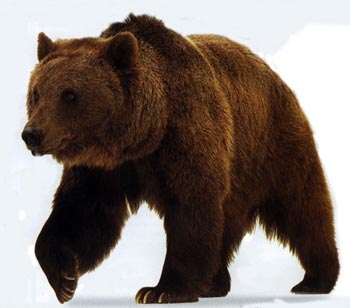 2
1
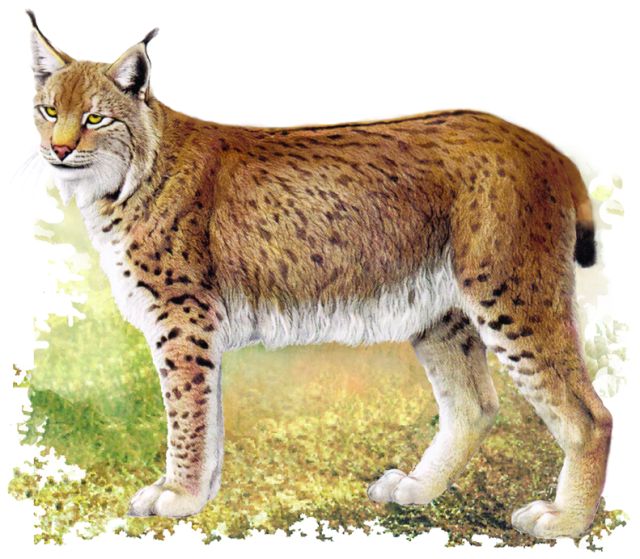 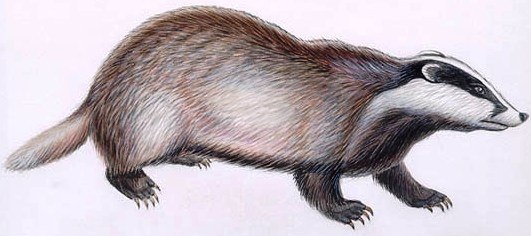 3
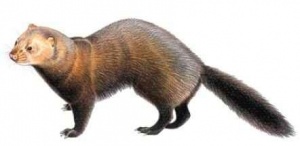 4
5
Вопрос 25 – 26.2. Соотнесите виды животных, занесенных в черный список Красной книги Республики Беларусь: А) апполон; Б) вырезуб; В) выхухоль; Г) дрофа; Д) росомаха.
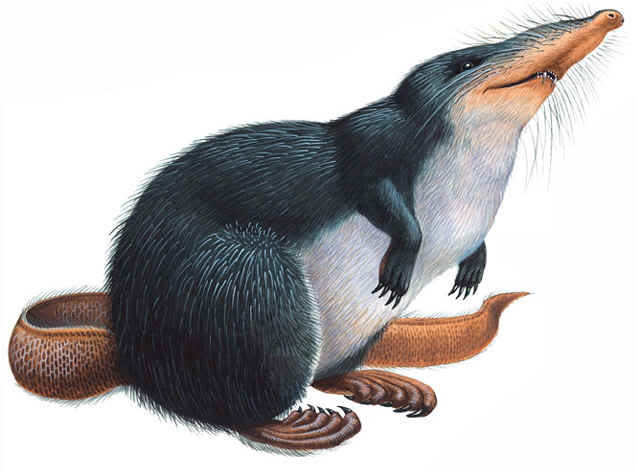 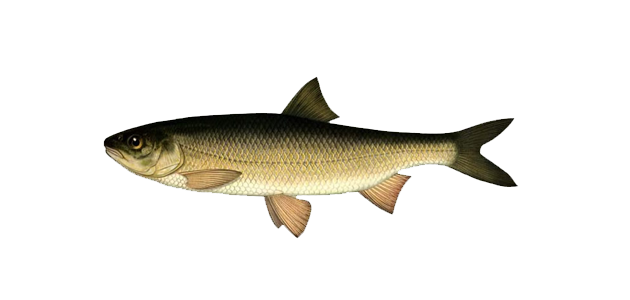 1
3
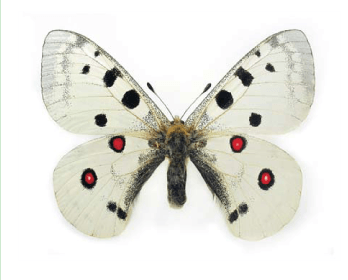 2
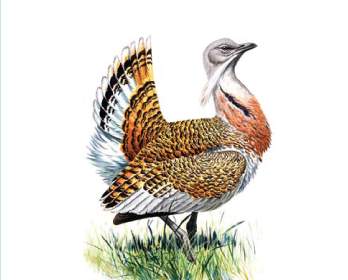 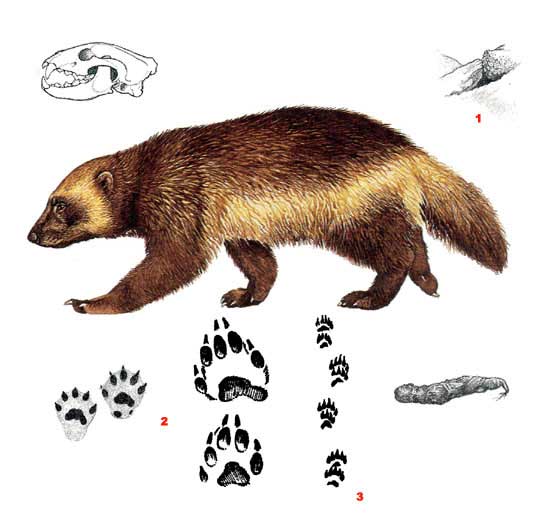 4
5
Вопрос 25 – 26.3. Соотнесите виды животных, занесенных в Красную книгу Республики Беларусь: А) болотная черепаха; Б) гребенчатый тритон; В) жаба камышовая; Г) медянка; Д) речная минога.
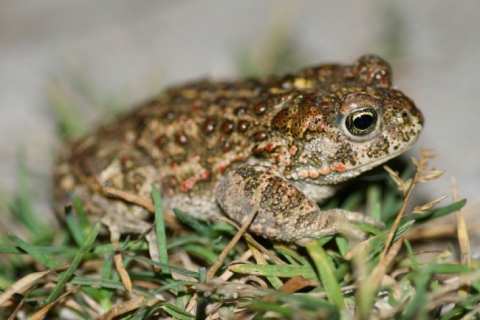 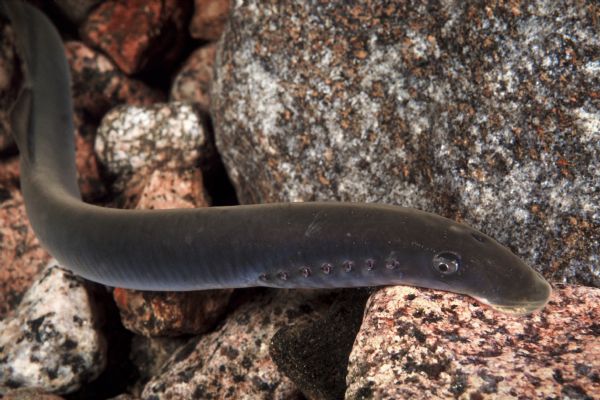 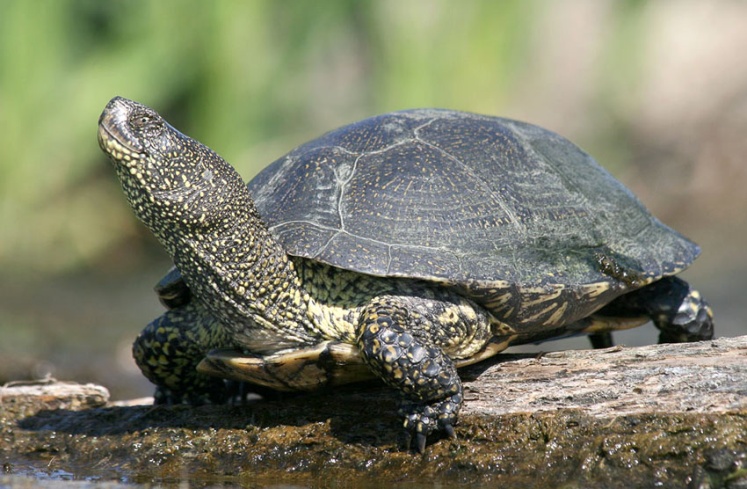 1
2
3
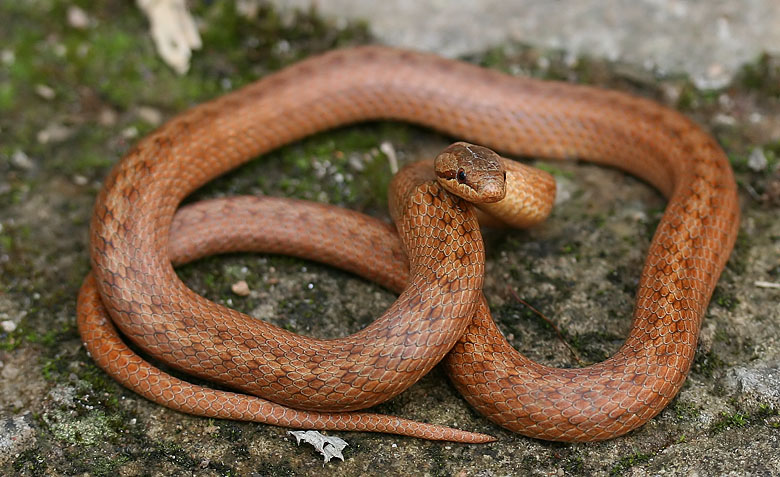 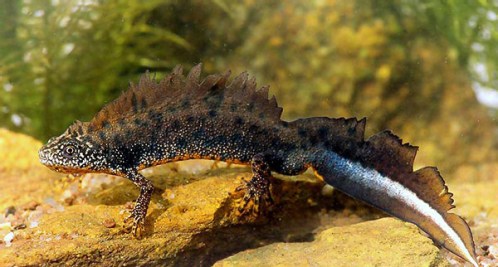 4
5
Вопрос 25 – 26.4. Соотнесите виды млекопитающих животных, занесенных в Красную книгу Республики Беларусь: А) европейская широкоушка; Б) крапчатый суслик; В) орешниковая соня; Г) обыкновенная летяга; Д) обыкновенный хомяк.
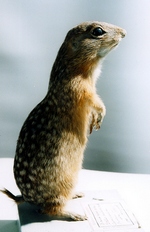 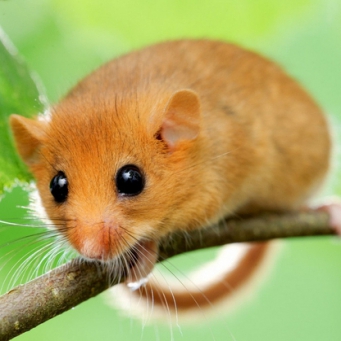 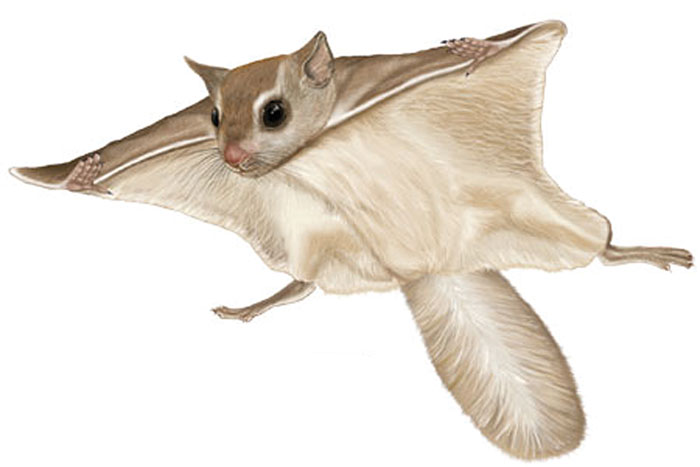 1
2
3
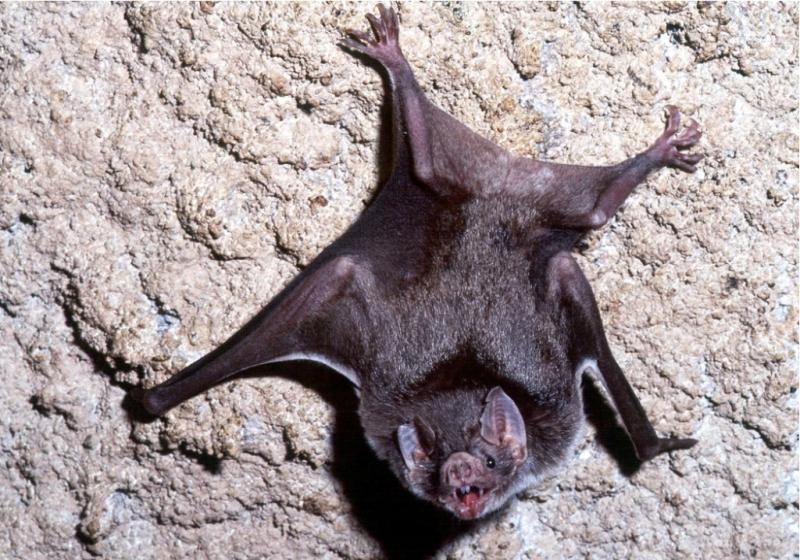 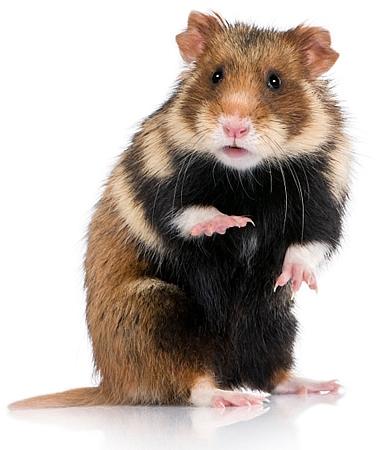 4
5
Вопрос 25 – 26.5. Соотнесите виды рыб, занесенных в Красную книгу Республики Беларусь:
А) атлантический лосось, или семга; Б) обыкновенный рыбец; В) обыкновенный усач, или мирон; Г) ручьевая форель; Д) стерлядь.
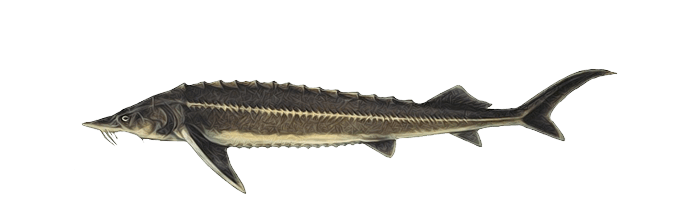 2
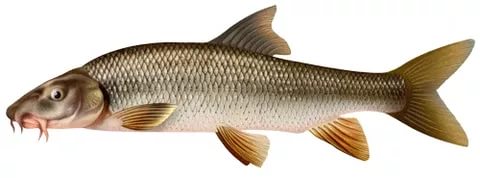 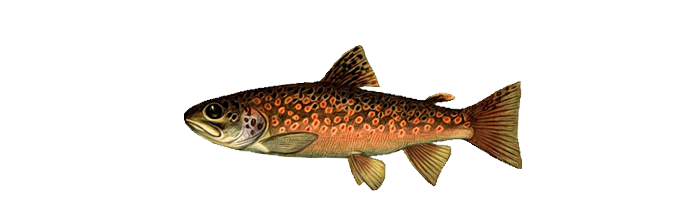 1
3
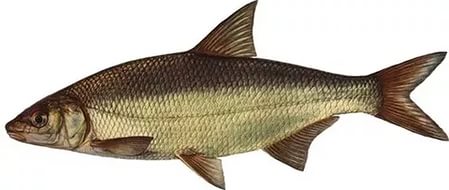 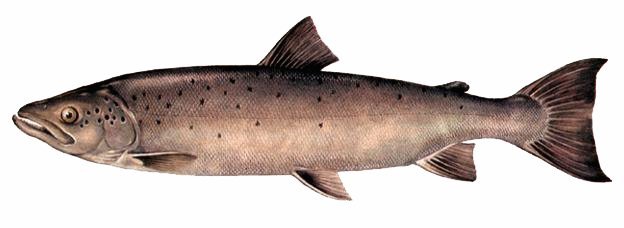 5
4
Вопрос 27.1. Соотнесите метеорологические приборы и измеряемые ими значения:
А) атмосферное давление; Б) скорость ветра; В) направление ветра; Г) температура воздуха; Д) атмосферная влажность; Е) количество атмосферных осадков.
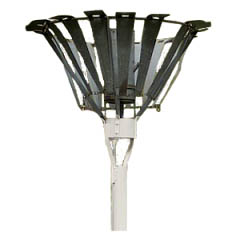 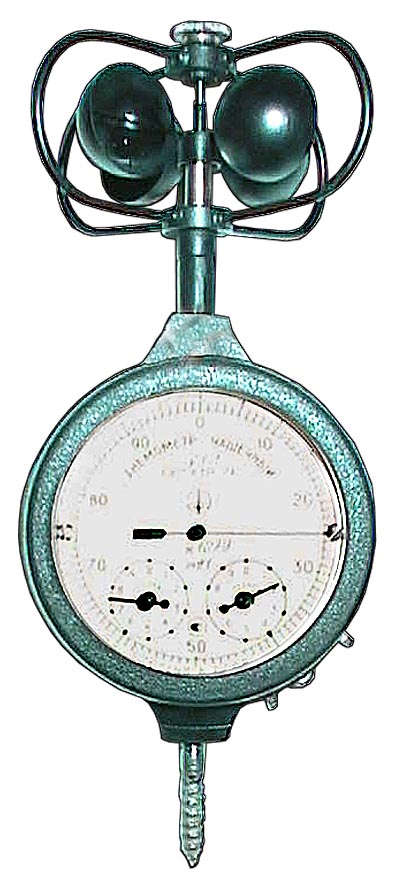 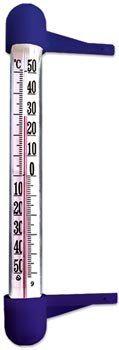 1
2
3
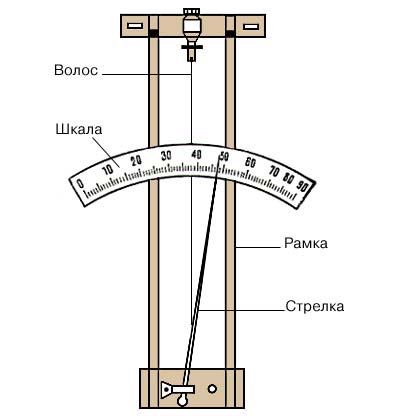 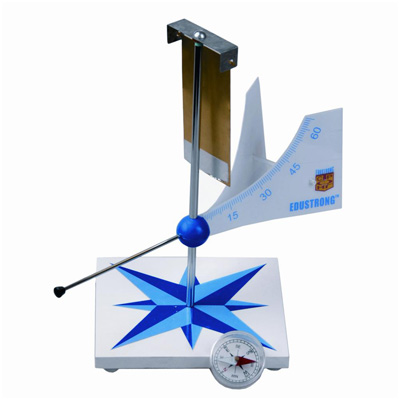 4
5
6
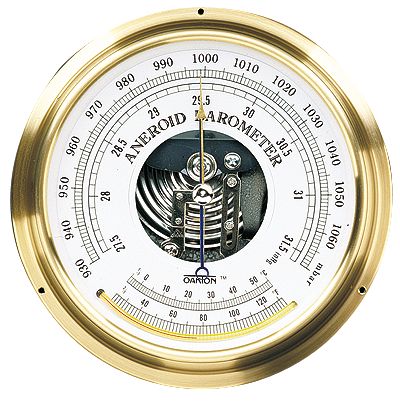 Вопрос 27.2. Соотнесите виды атмосферных осадков:
А) град; Б) иней; В) крупа; Г) дождь; Д) роса; Е) снег.
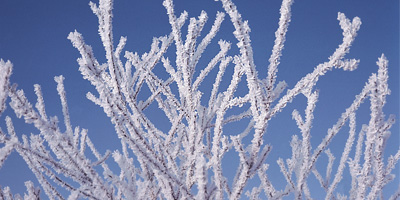 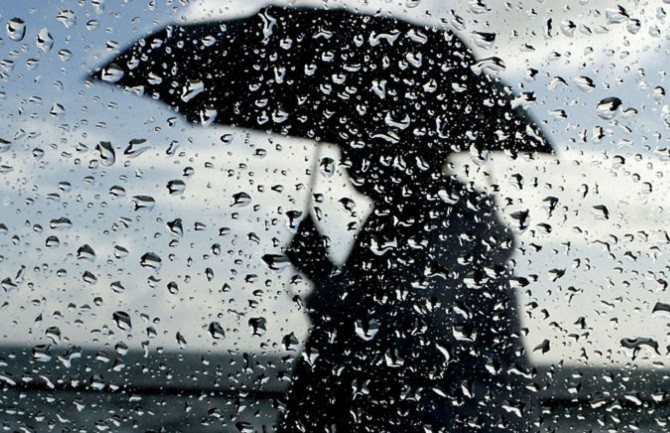 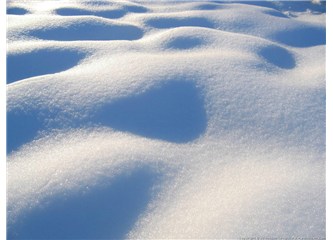 1
2
3
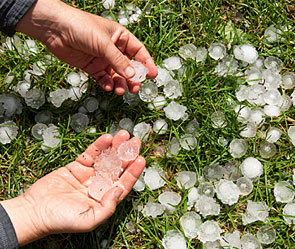 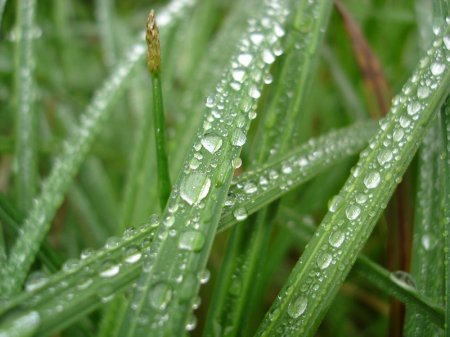 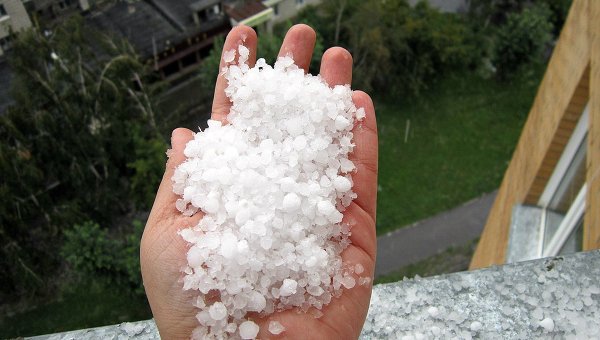 4
5
6
Вопрос 27.3. Соотнесите типы облаков:
А) слоистые; Б) слоисто-кучевые; В) серебристые; Г) кучево-дождевые; Д) перистые; Е) кучевые.
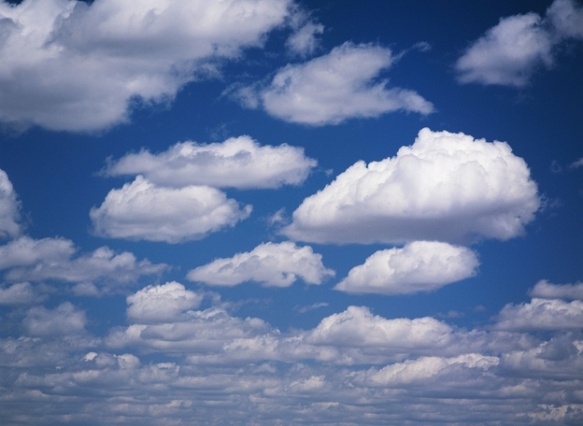 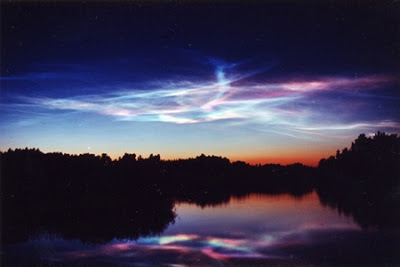 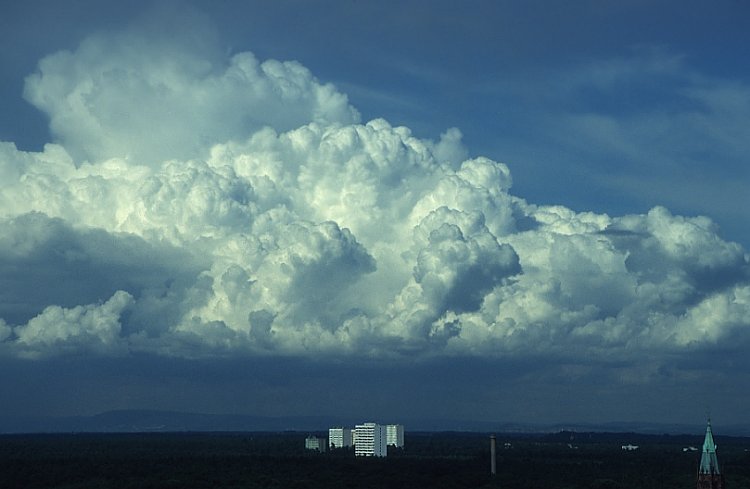 1
2
3
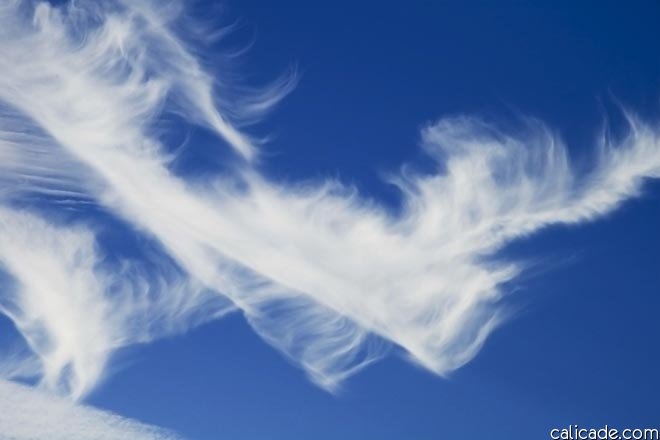 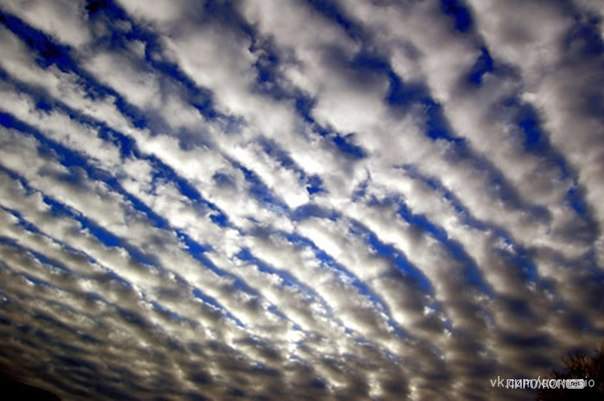 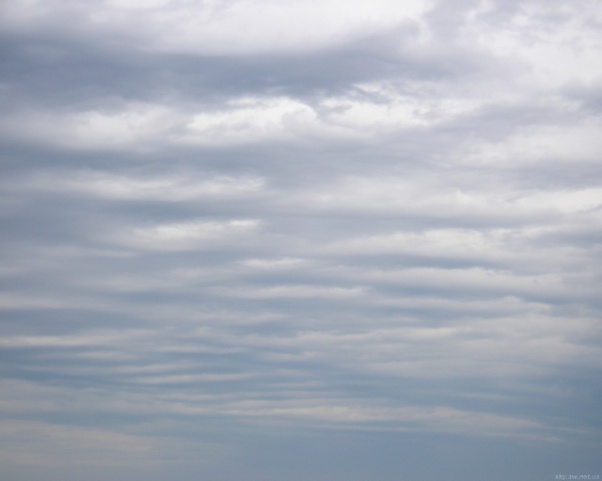 4
5
6
Вопрос 28.1. Распределите материки по их средней высоте над уровнем моря:
Высоты: 1) 2040 м; 2) 830 м; 3) 750 м; 4) 720 м; 5) 590 м; 6) 340 м. 
Материки: А) Антарктида; Б) Австралия; В) Африка; Г) Северная Америка; Д) Южная Америка; Е) Евразия.
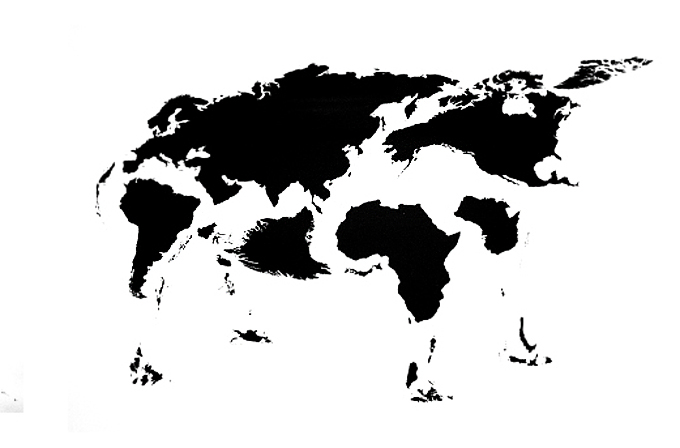 Вопрос 28.2. Распределите материки по их максимальной высоте над уровнем моря.
Высоты: 1) 8 848 м; 2) 6 960 м; 3) 6 194 м; 4) 5 895 м; 5) 5 140 м; 6) 2 230 м.
Материки: А) Антарктида; Б) Австралия; В) Африка; Г) Северная Америка; Д) Южная Америка; Е) Евразия.
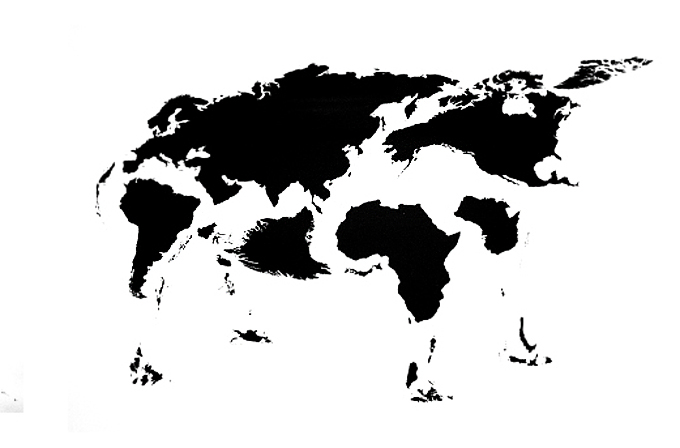 Вопрос 28.3. Распределите материки по их минимальной высоте над уровнем моря:
Низшие точки: 1) - 405 м; 2) - 157 м; 3) - 86 м; 4) - 42 м; 5) - 16 м; 6) 0 м.
Материки: А) Антарктида; Б) Австралия; В) Африка; Г) Северная Америка; Д) Южная Америка; Е) Евразия.
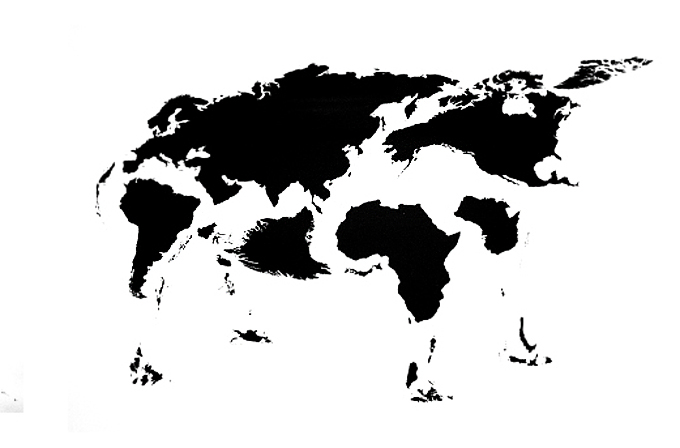 Вопрос 28.4. Распределите материки по площади:
Площадь: 1) 53,45 млн. км2; 2) 30,3 млн. км2; 3) 24,25 млн. км2; 4) 17,8 млн. км2; 5) 13,97 млн.км2; 6) 7,68 млн.км2.
Материки: А) Антарктида; Б) Австралия; В) Африка; Г) Северная Америка; Д) Южная Америка; Е) Евразия.
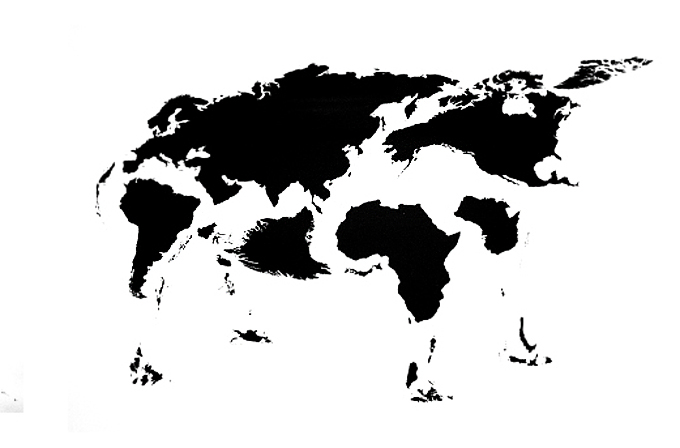 Вопрос 29.1. Найдите соответствия: известный мореплаватель – открытые им острова (архипелаги). 
Острова: А) Медвежий; Б) Филиппинские острова; В) Петра I; Г) Пуэрто-Рико; Д) Манхэттен;  Е) Гавайские острова.
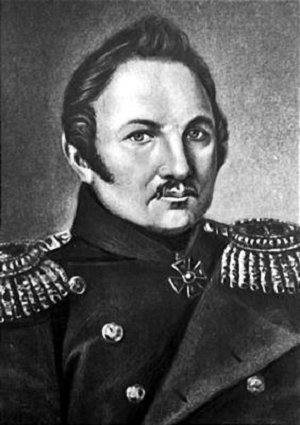 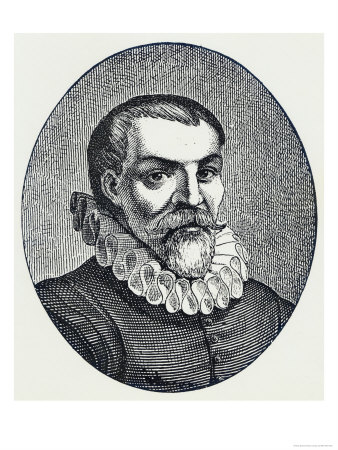 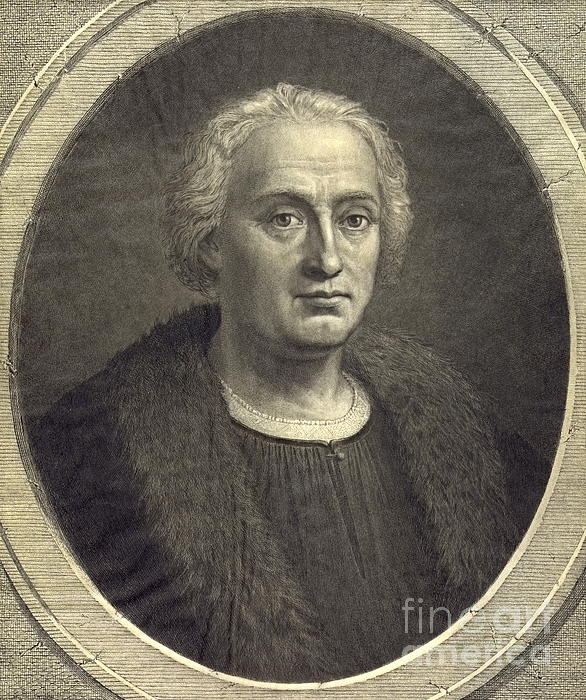 1. Виллем Баренц
2. Христофор Колумб
3. Ф. Беллинсгаузен
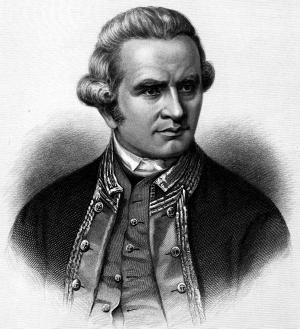 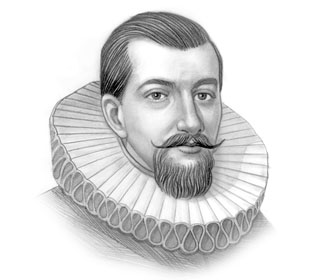 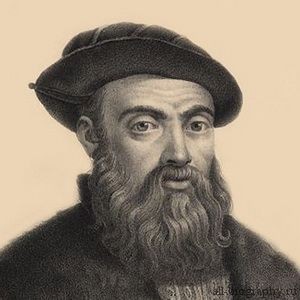 4. Джеймс Кук
5. Генри Гудзон
6. Фернан Магеллан
Вопрос 29.2. Найдите соответствия: известный мореплаватель – открытые им острова (архипелаги). 
Острова: А) Северная Земля; Б) Новая Каледония; В) Фиджи; Г) Марианские острова; Д) Алеутские острова; Е) Сейшельские острова.
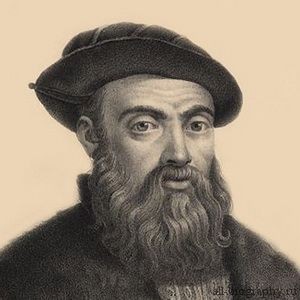 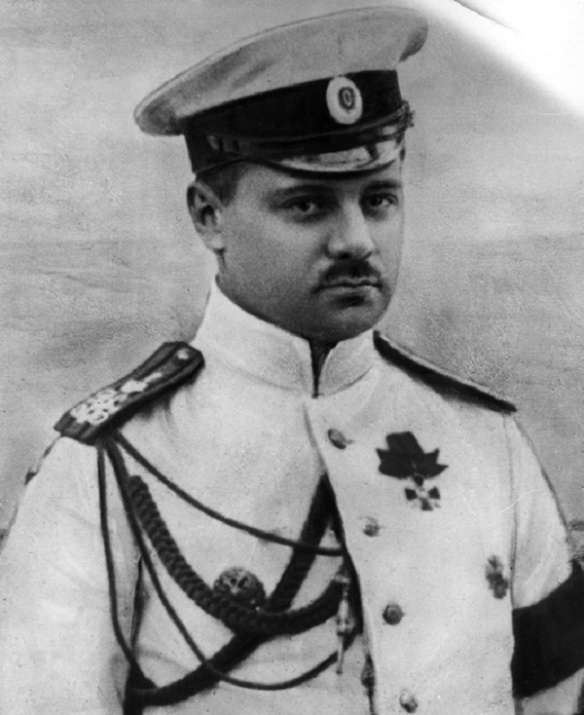 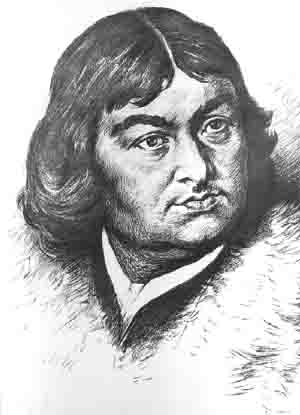 1. Фернан Магеллан
2. Борис Вилькицкий
3. Витус Беринг
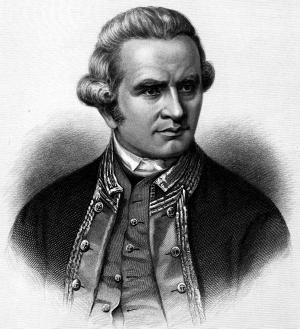 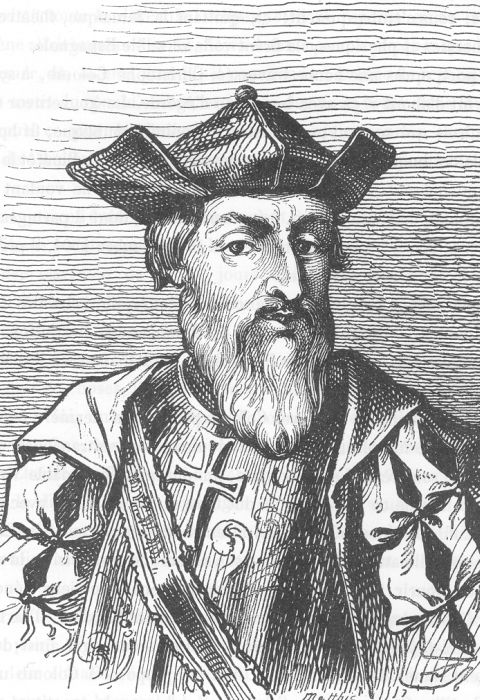 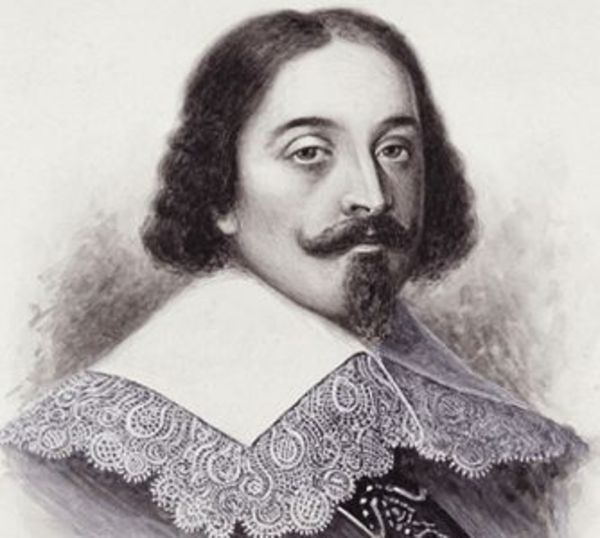 4. Джеймс Кук
5. Васко да Гама
6. Абель Тасман
Вопрос 30.1. Установите соответствие: условный знак – географический объект на топографической карте.
Географические объекты: А) электростанция; Б) озеро, отметка уреза воды, болото; В) река, направление течения; Г) двухпутная железная дорога, станция; Д) плотина; Е) город.
1
2
3
4
5
6
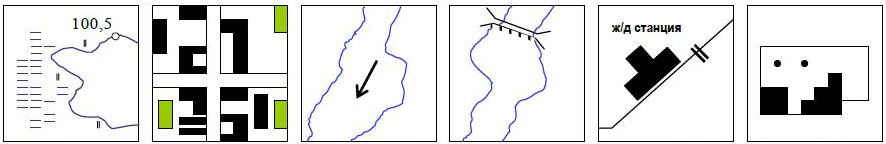 Вопрос 30.2. Установите соответствие: условный знак – географический объект на топографической карте.
Географические объекты: А) шоссе; Б) поселок сельского типа; В) ветряная мельница; Г) карьер; Д) обрыв; Е) полевая и лесная дороги, линия электропередач.
1
2
3
4
5
6
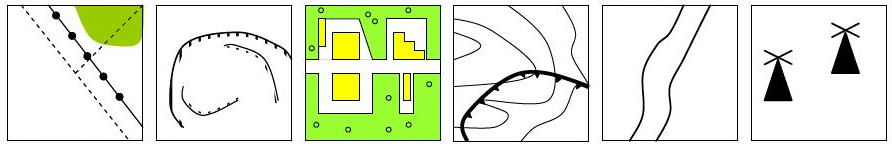 Вопрос 30.3. Установите соответствие: условный знак – географический объект на топографической карте.
Географические объекты: А) грунтовая дорога, деревянный мост; Б) овраг; В) полевая дорога, колодец; Г) хвойный лес, вырубка; Д) школа; Е) металлический мост, насыпь.
1
2
3
4
5
6
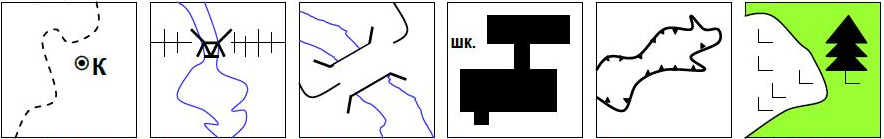 Вопрос 30.4. Установите соответствие: условный знак – географический объект на топографической карте.
Географические объекты: А) фруктовый сад; Б) пески барханные; В) отдельно стоящее дерево; Г) редкий лес; Д) смешанный лес, дом лесника; Е) сплошные заросли кустарников.
1
2
3
4
5
6
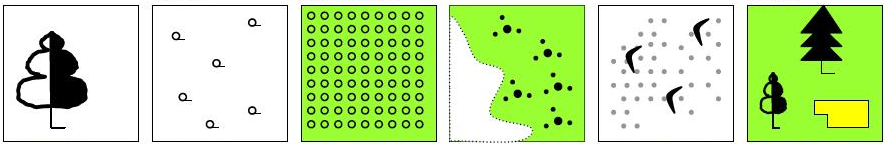